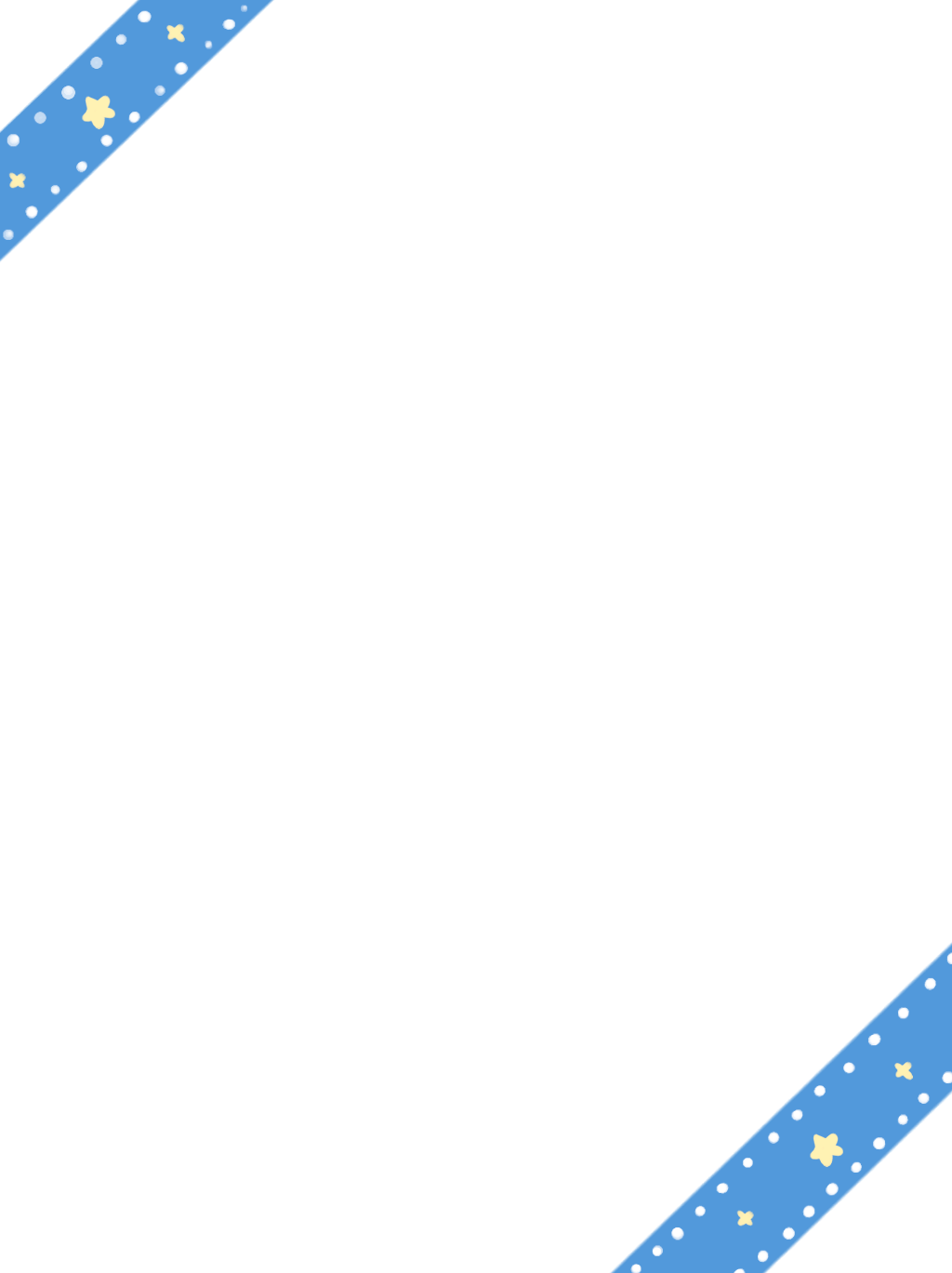 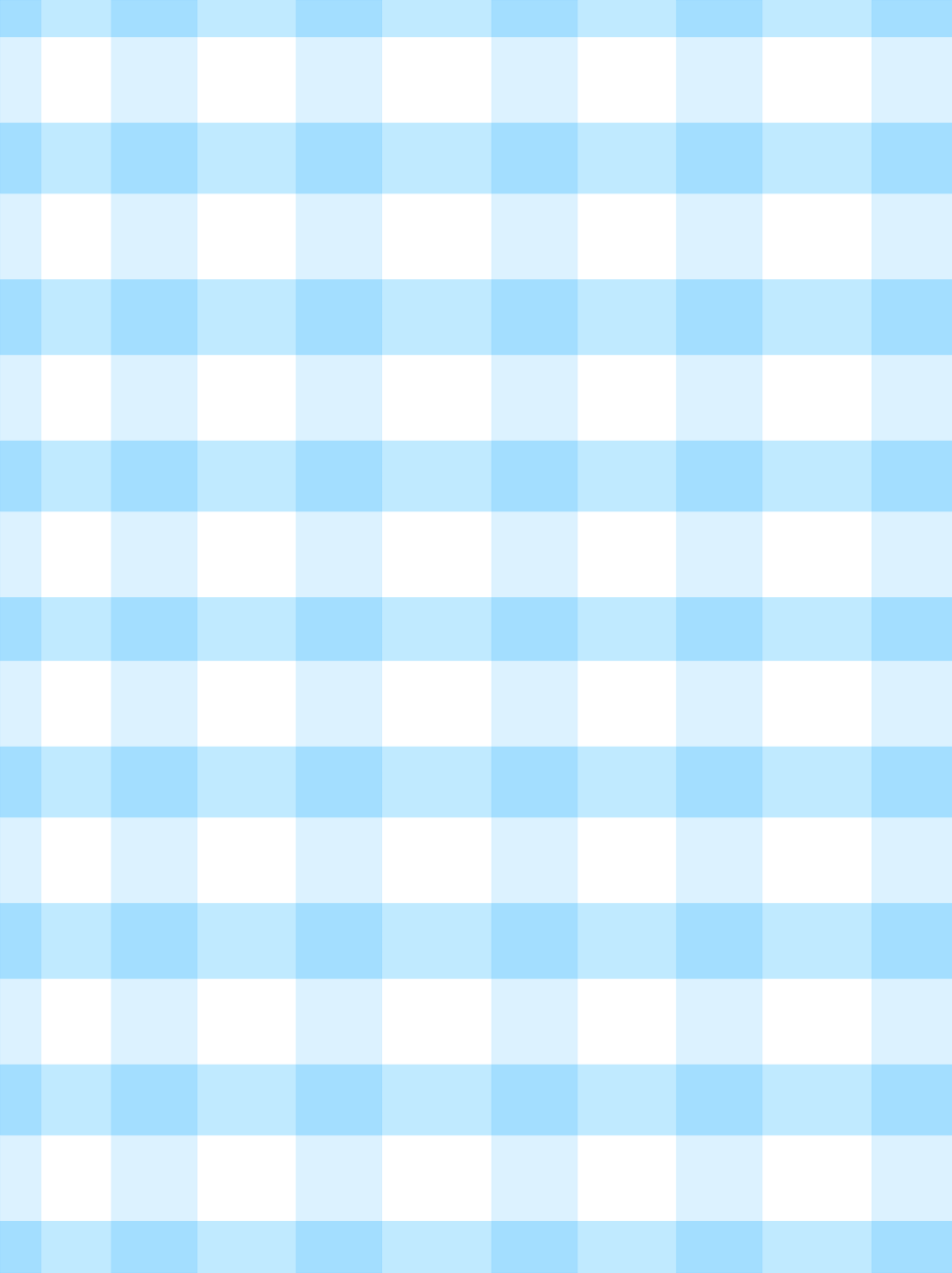 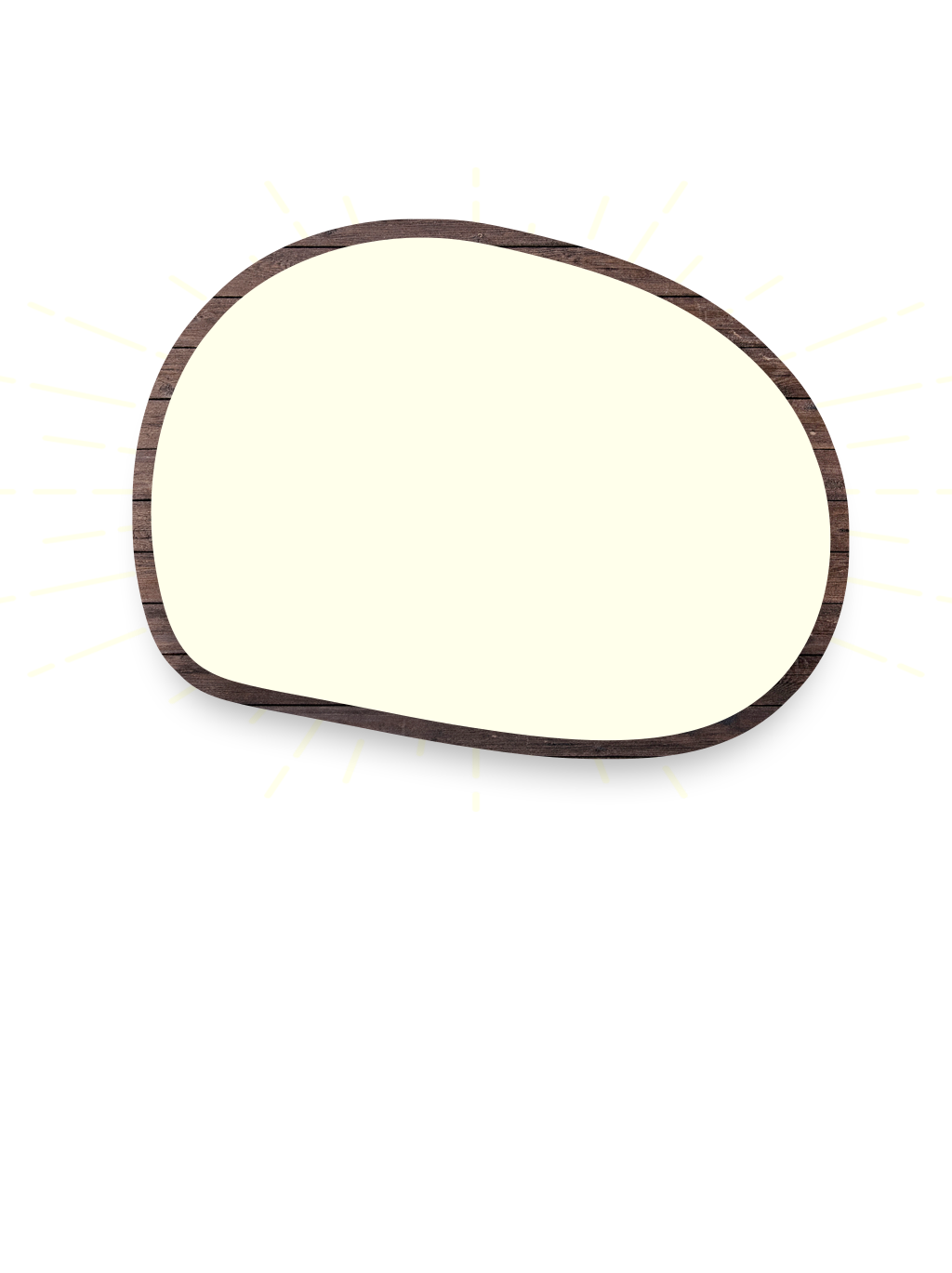 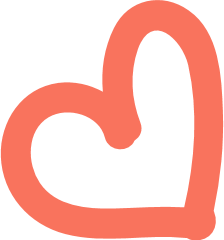 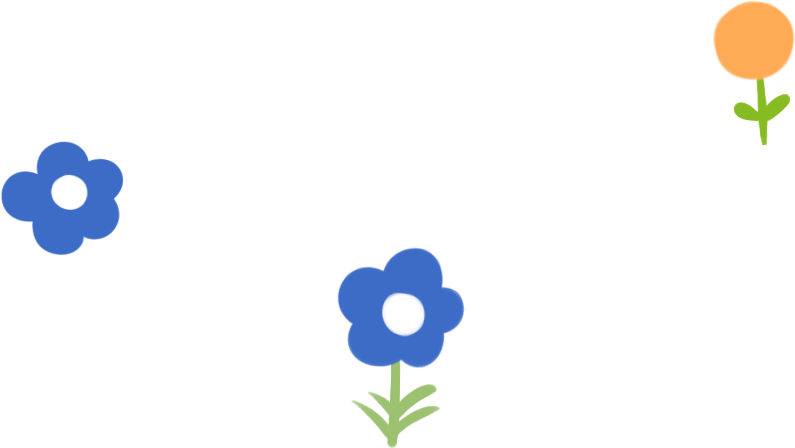 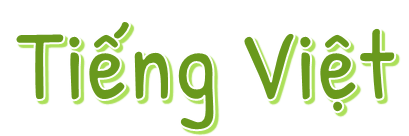 Bài 6 – Tiết 3
Luyện tập: Từ ngữ chỉ hoạt động; Câu nêu hoạt động
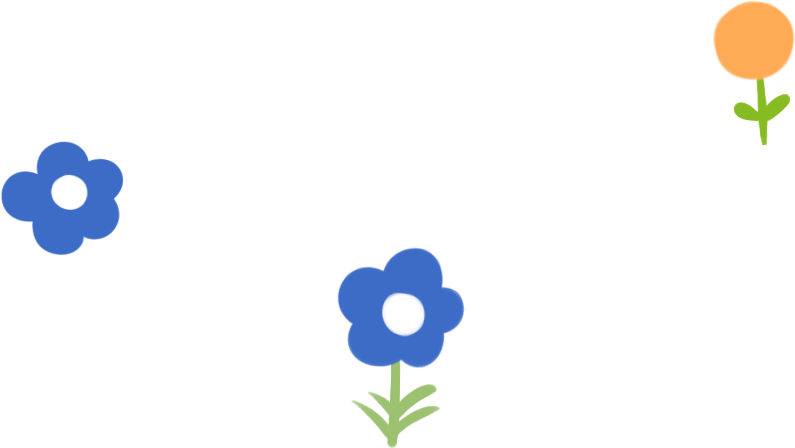 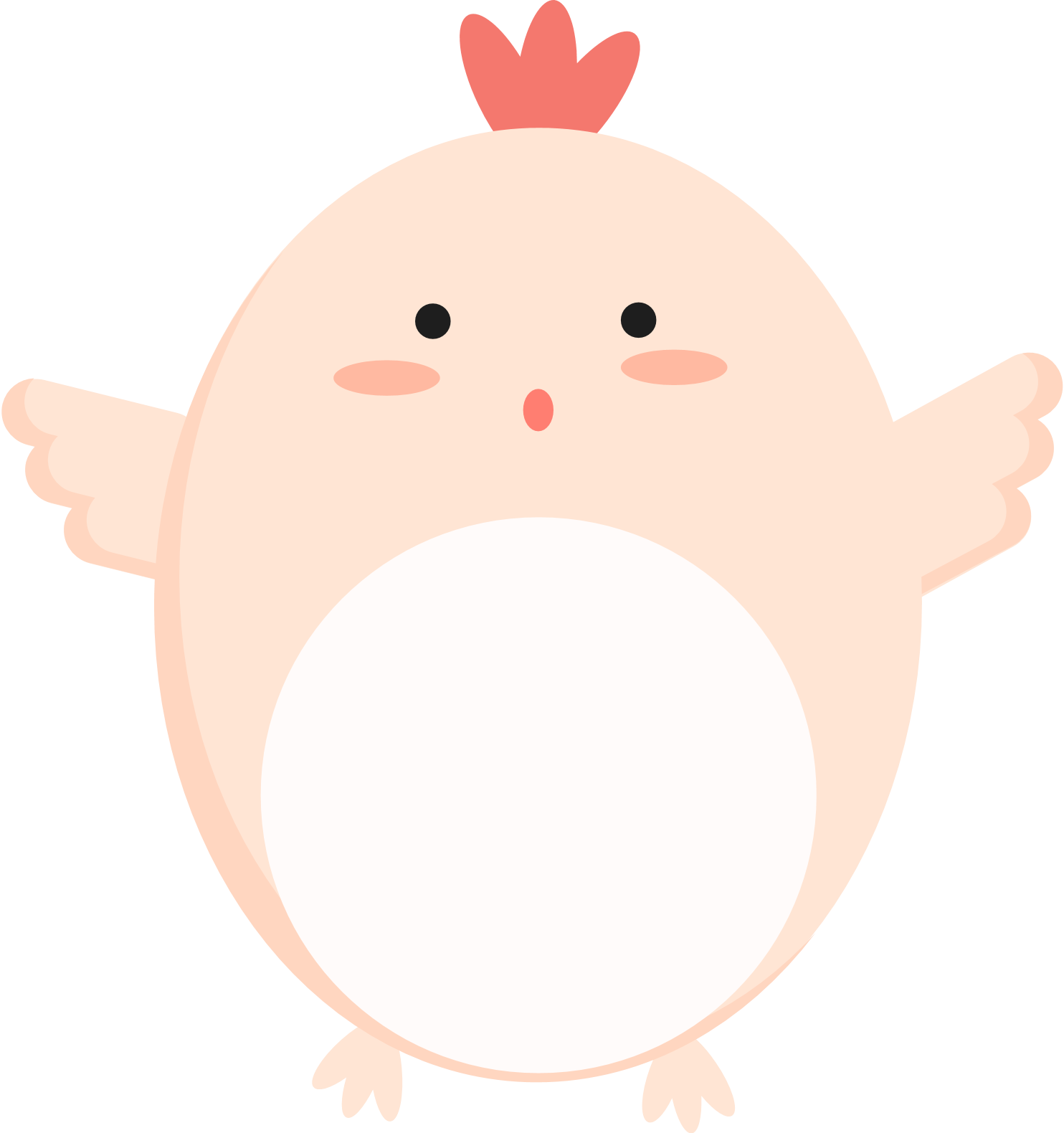 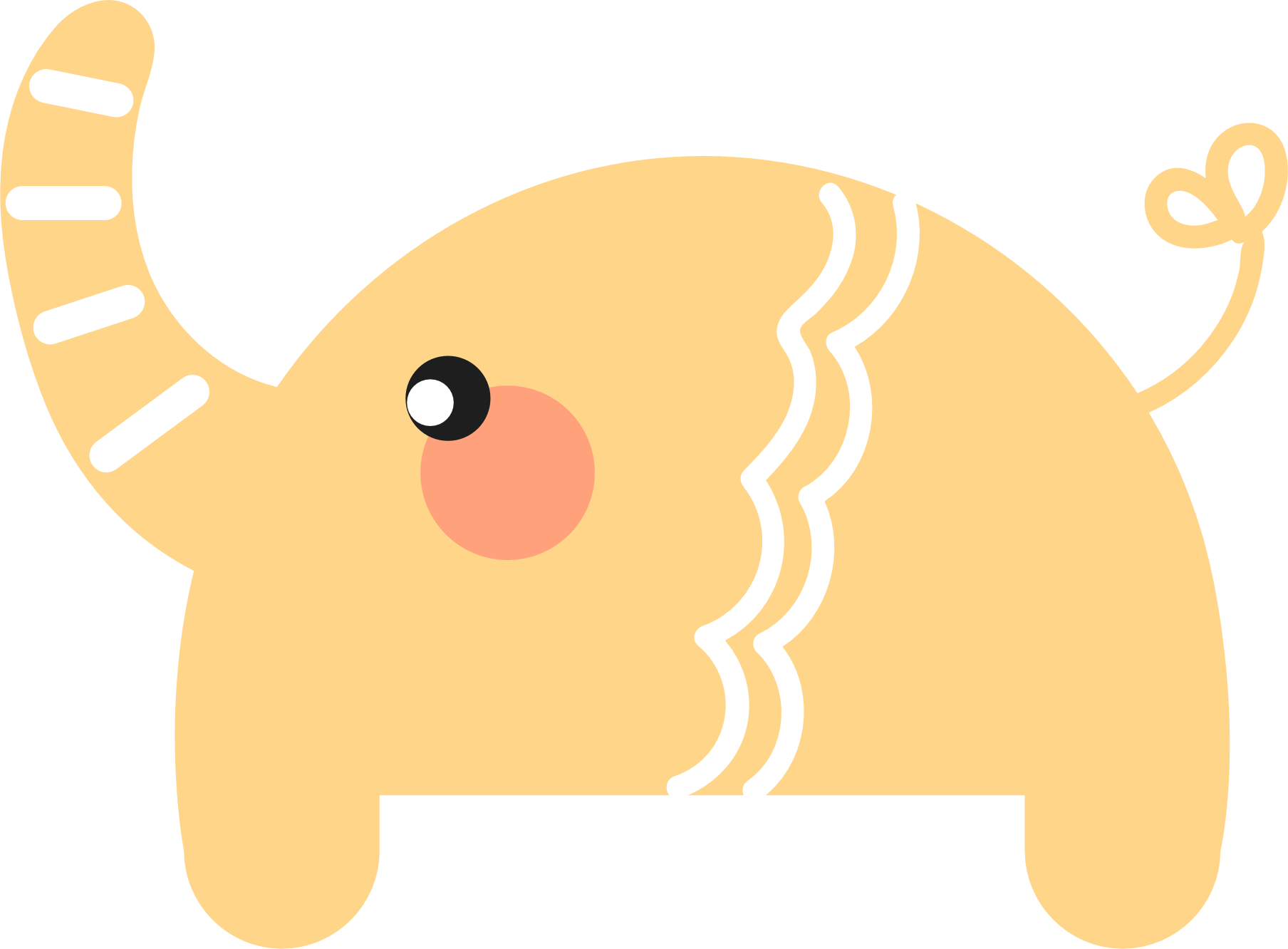 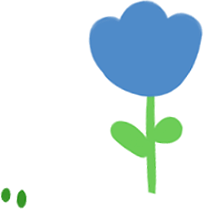 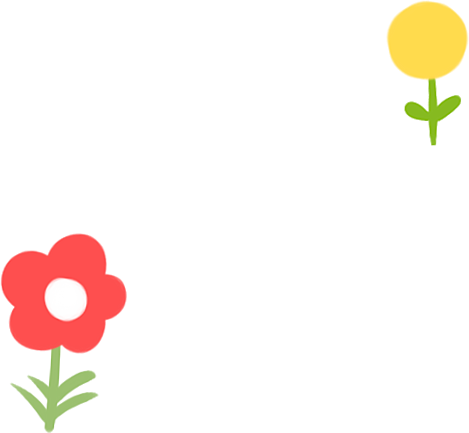 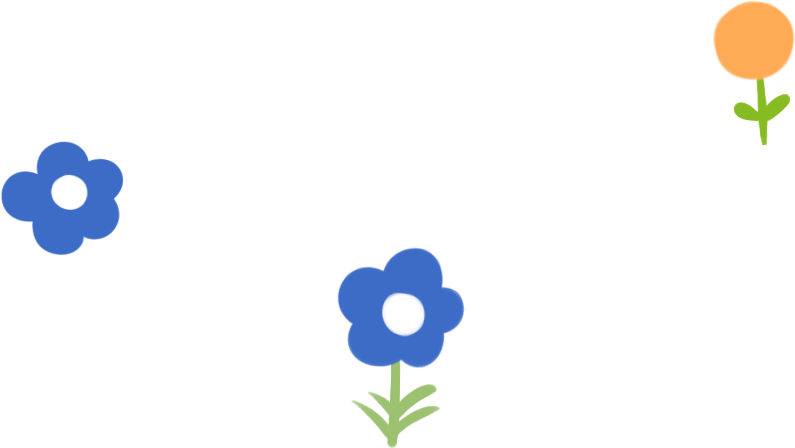 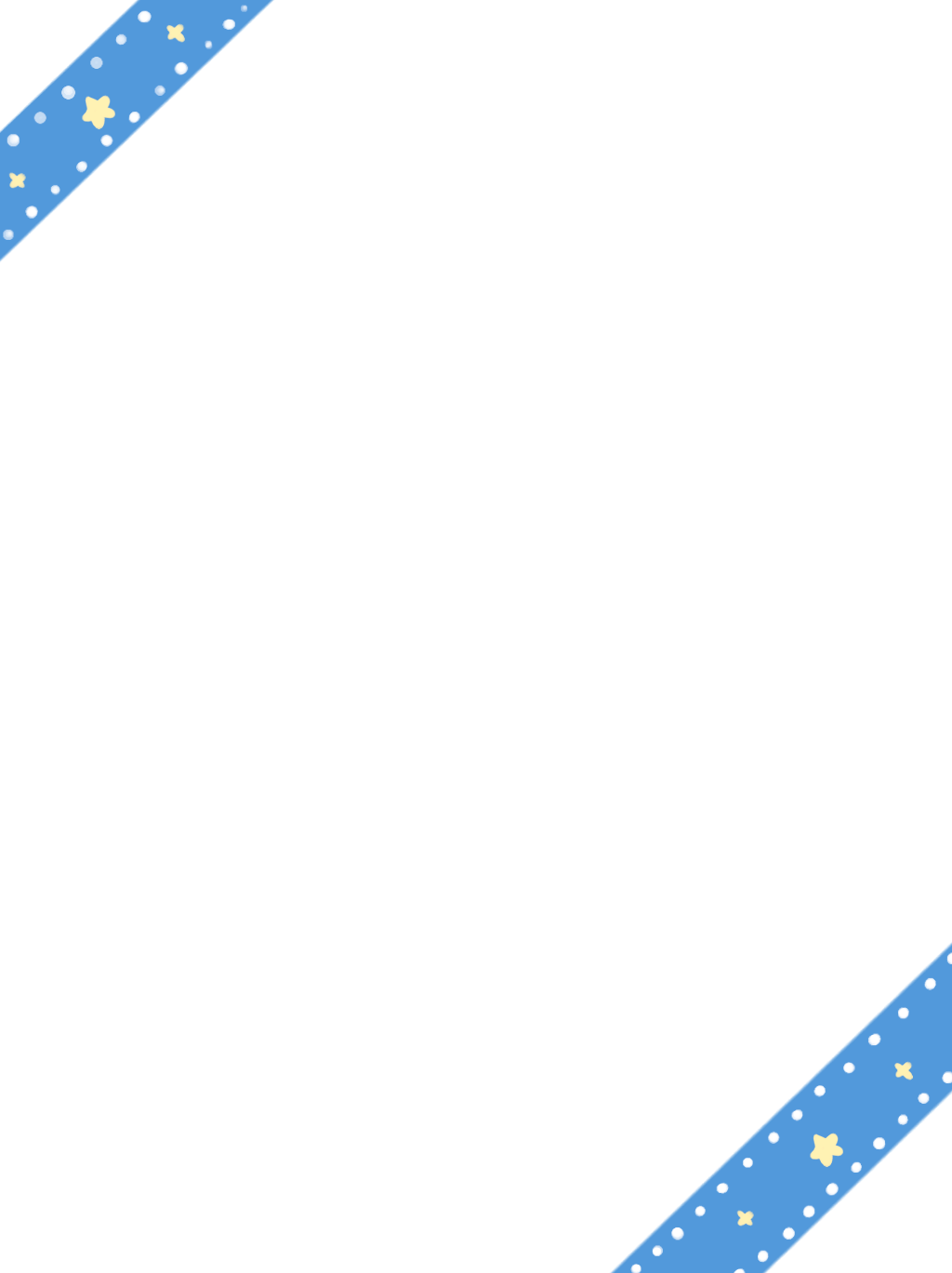 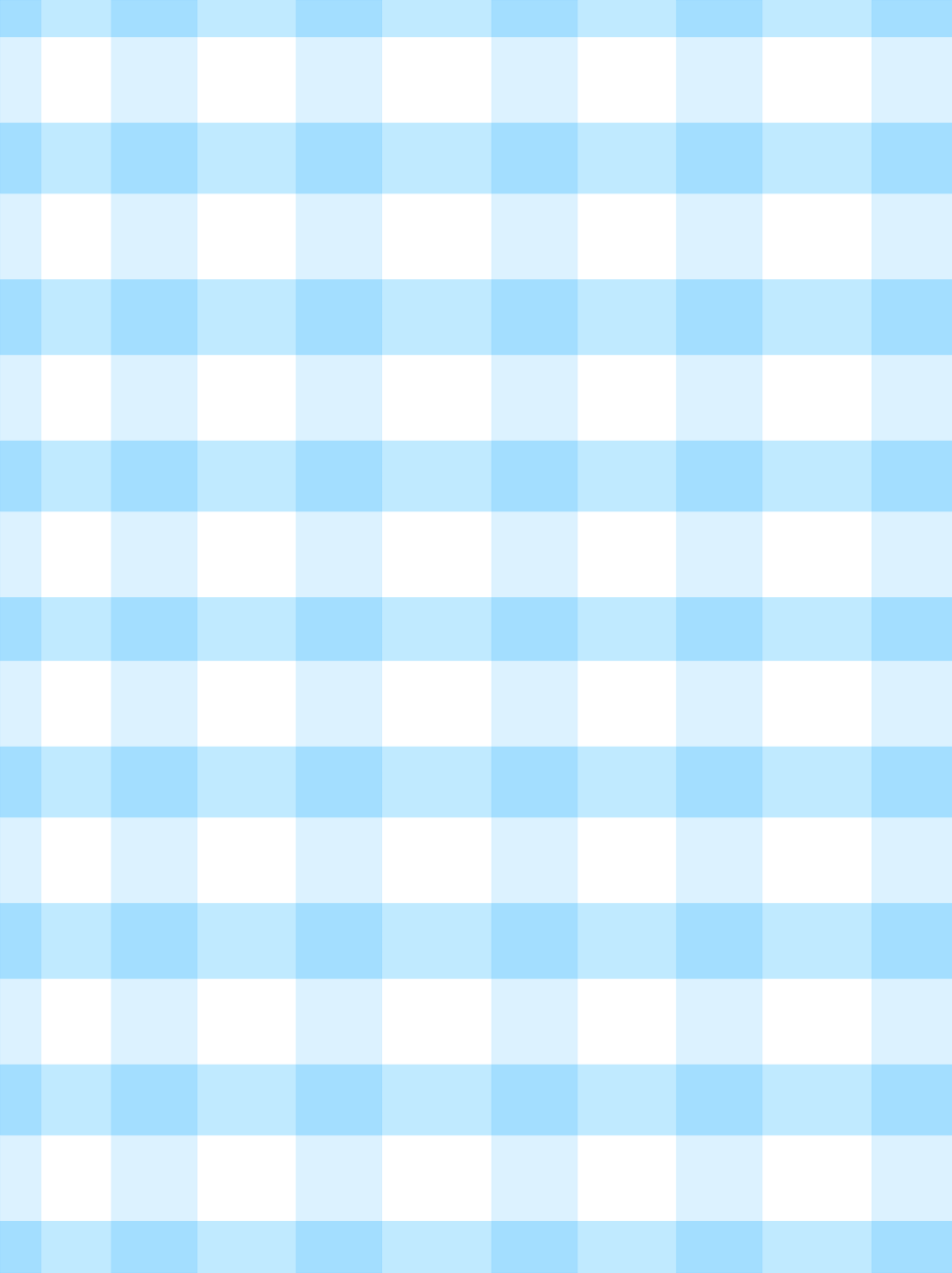 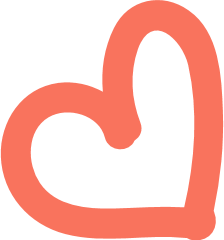 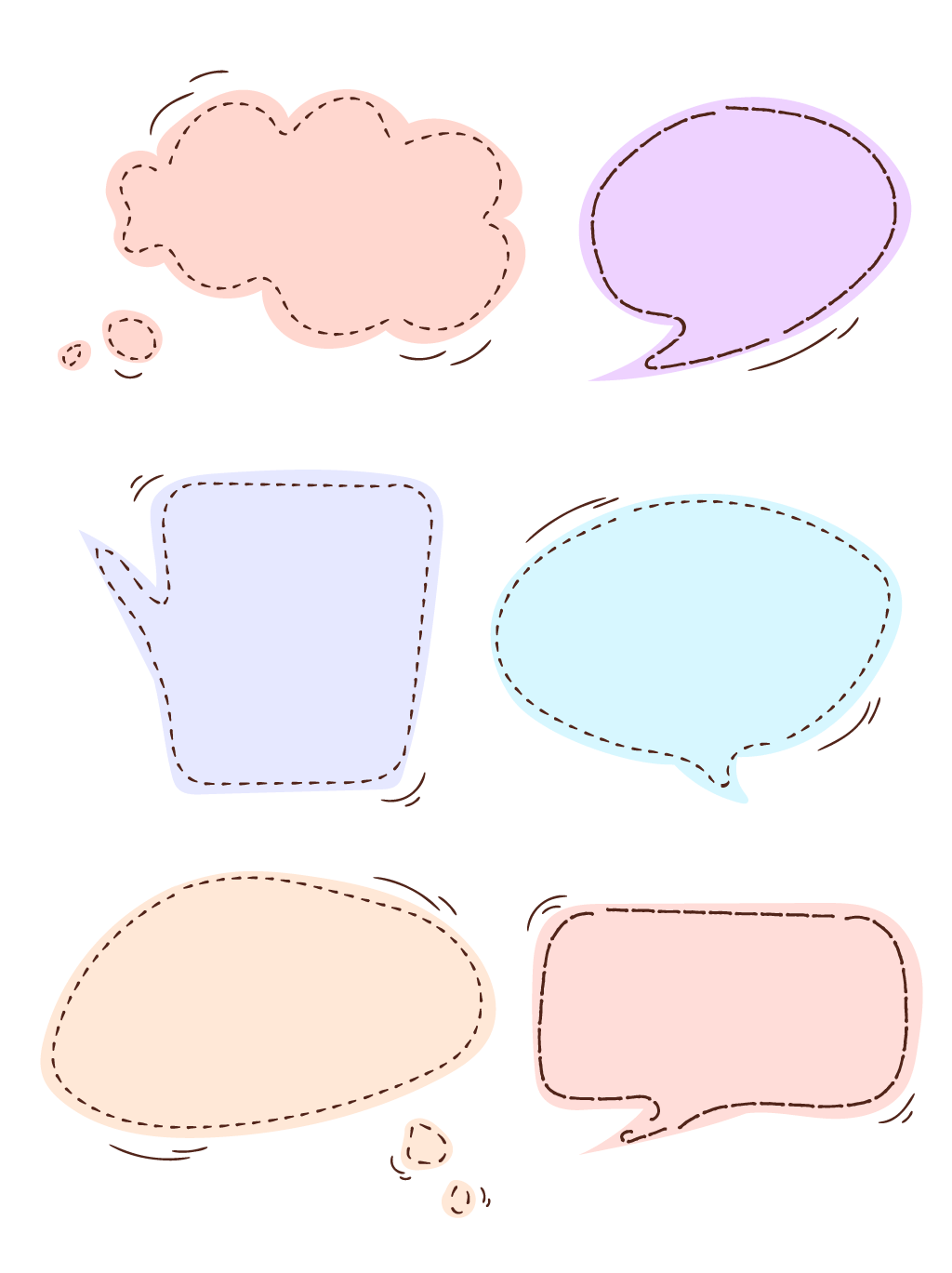 Khởi động
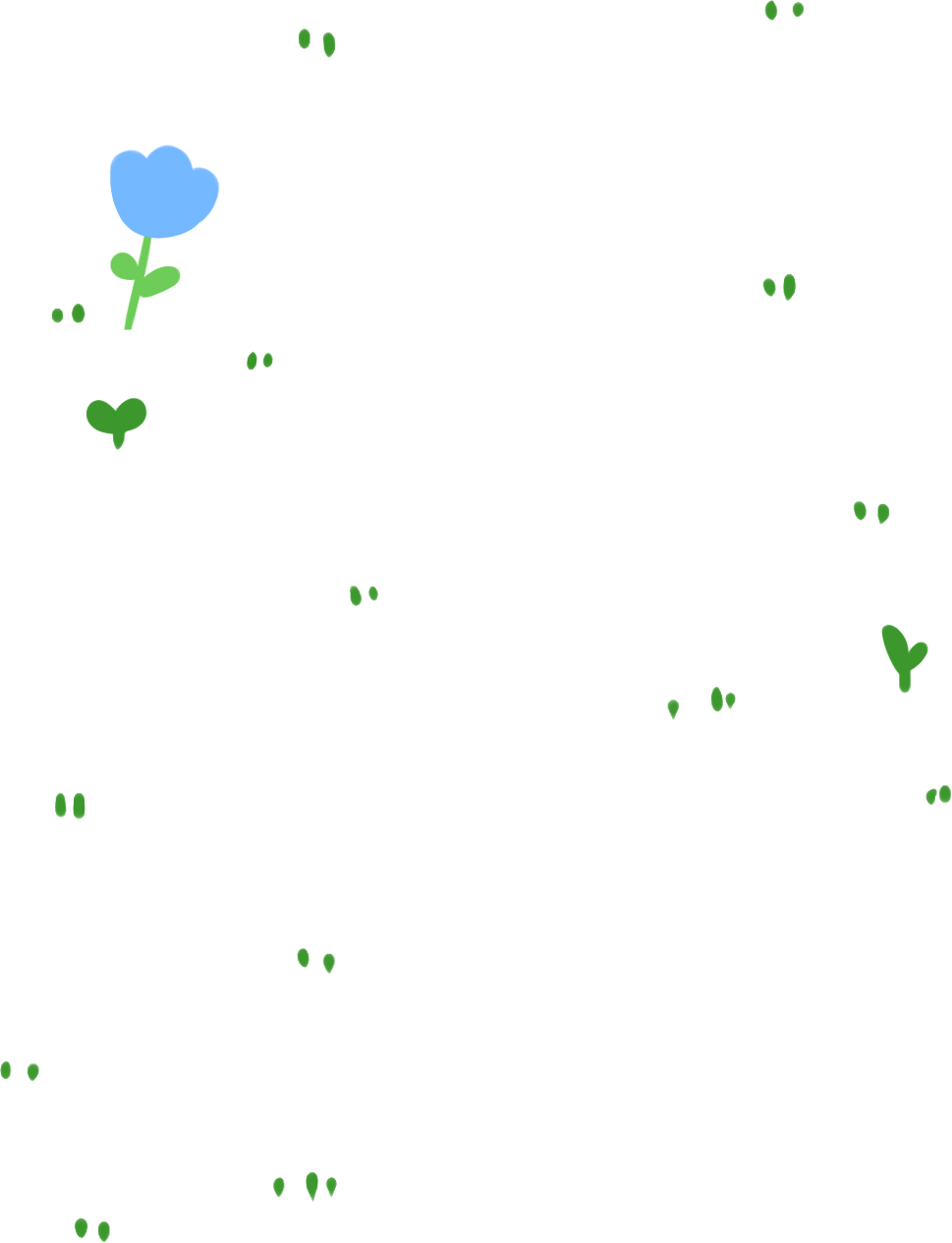 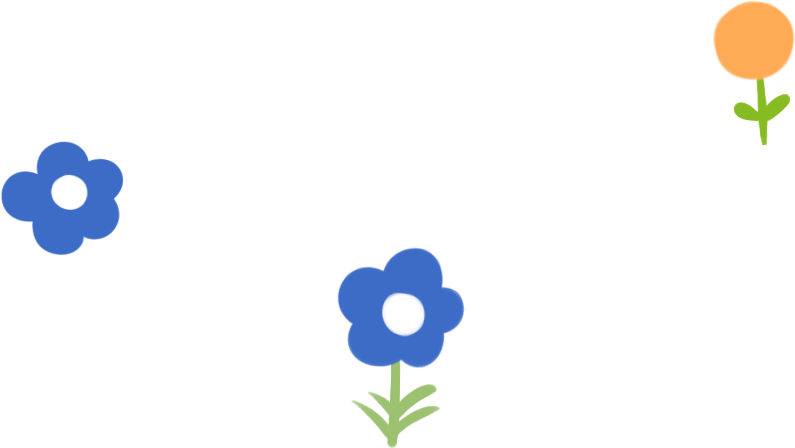 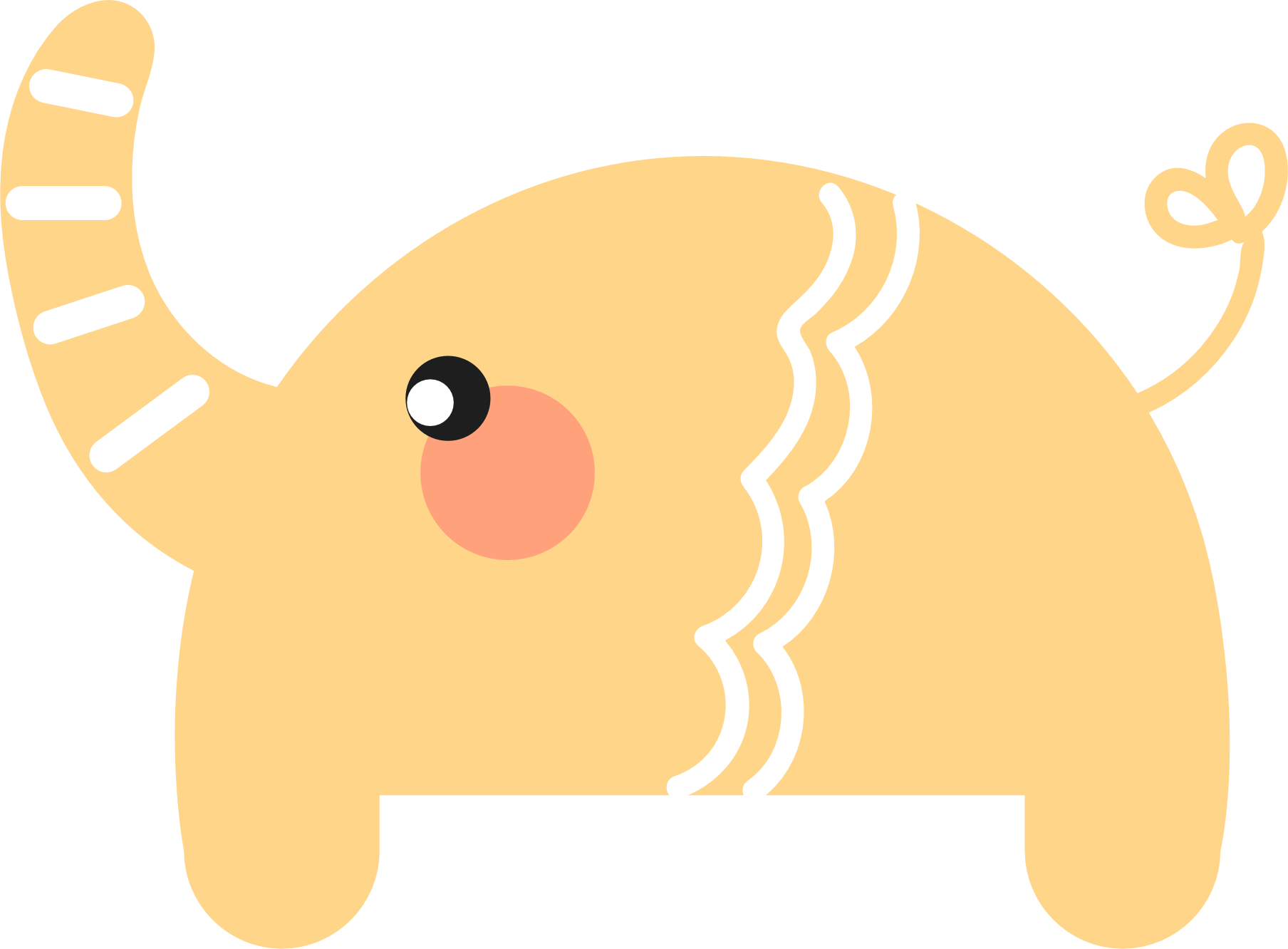 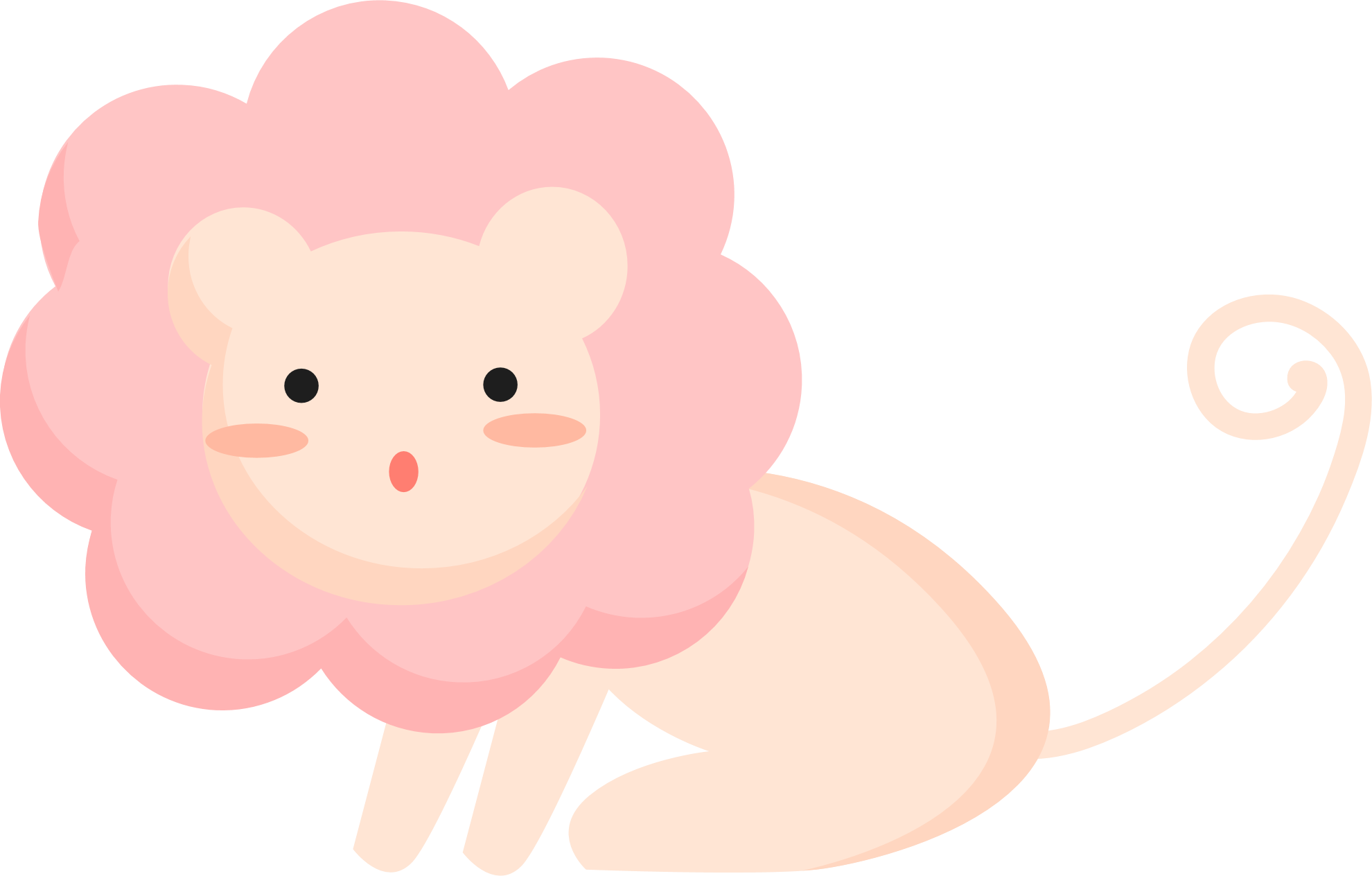 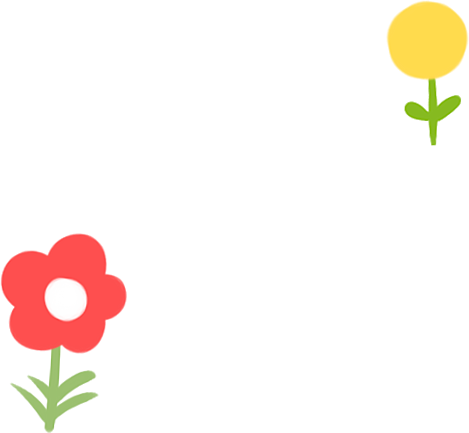 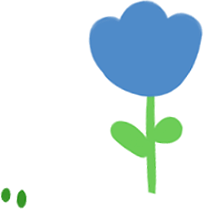 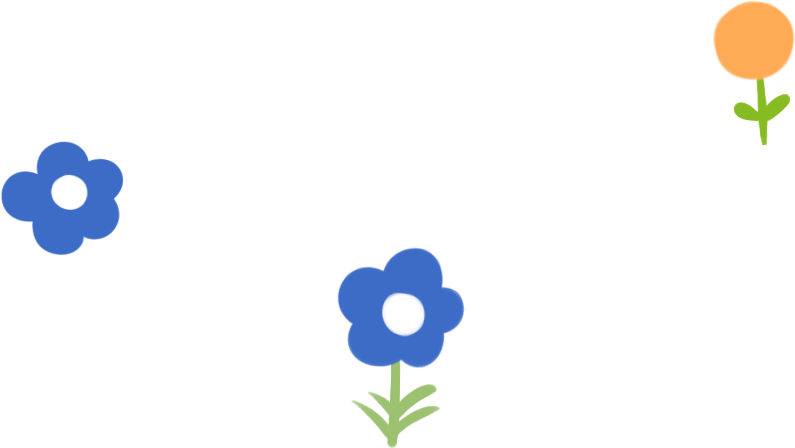 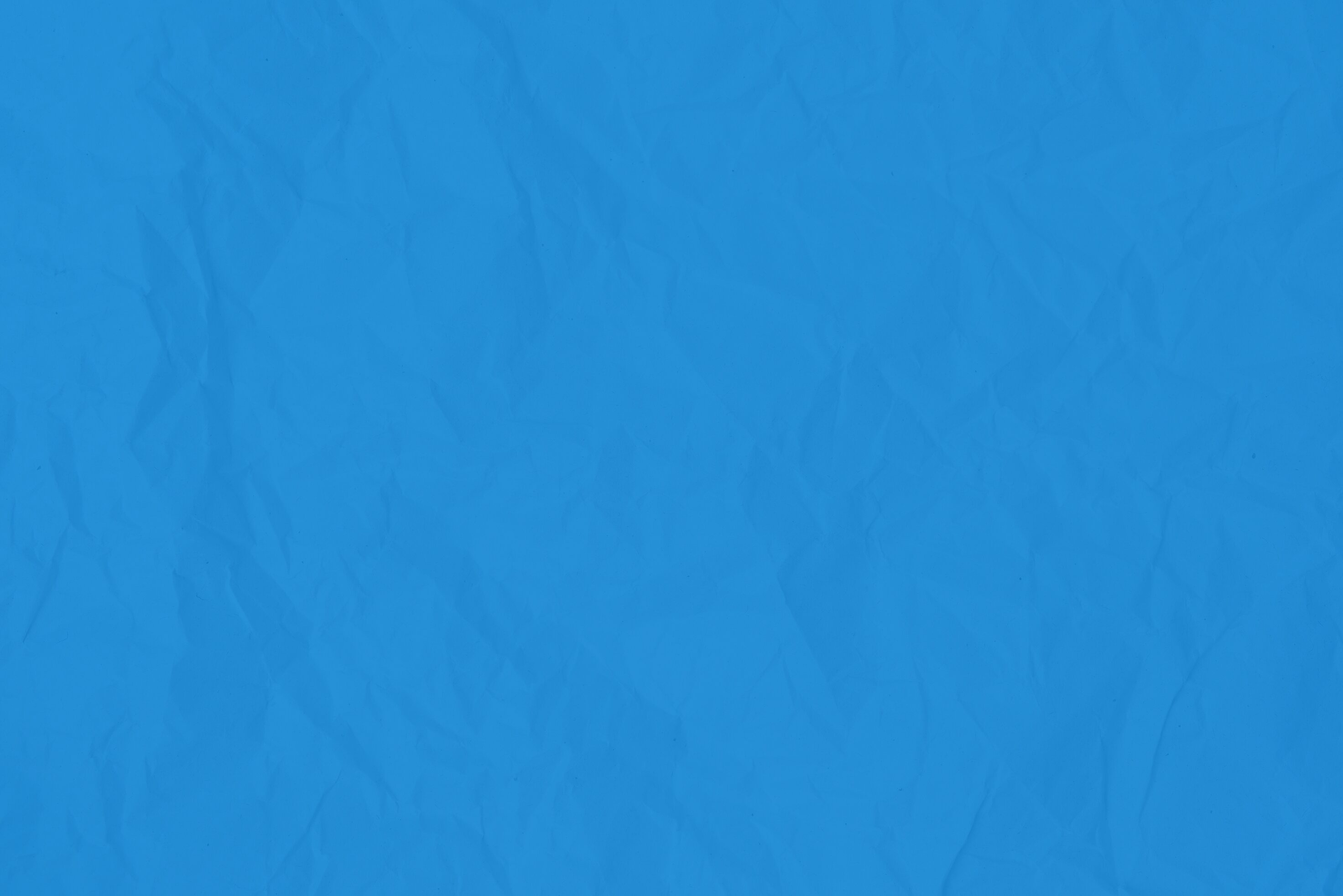 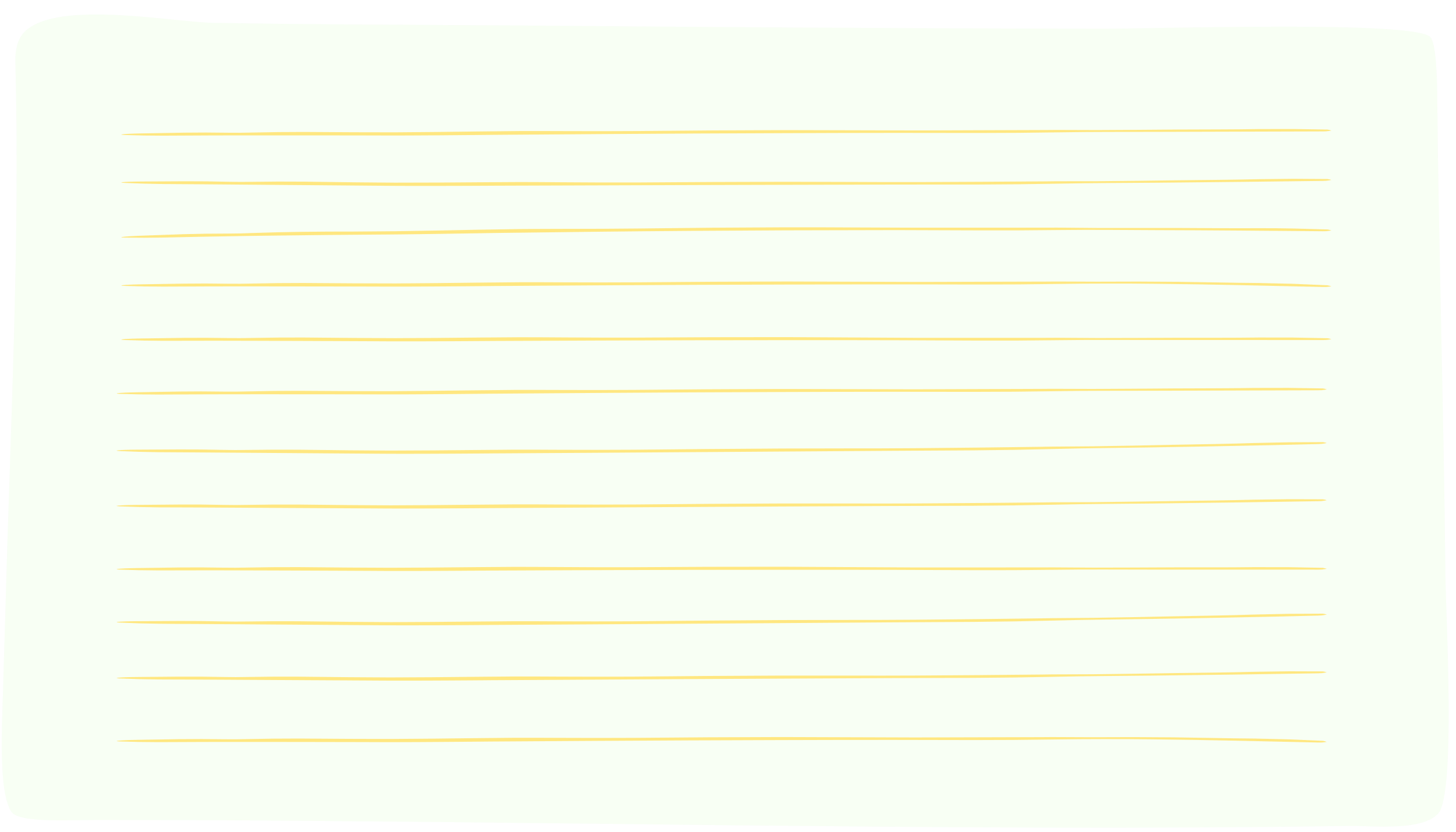 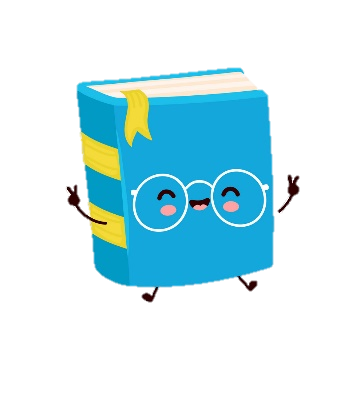 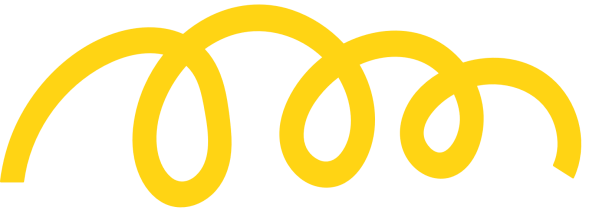 Yêu cầu cần đạt
Mở rộng vốn từ về từ chỉ hoạt động liên quan đến việc nấu ăn.
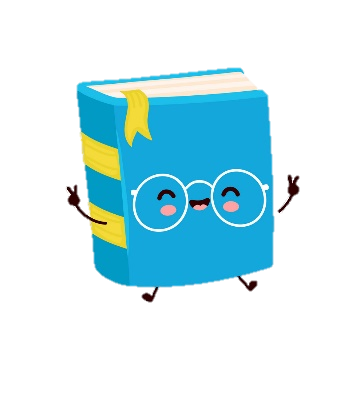 Mở rộng vốn từ, nâng cao kiến thức về các từ chỉ hoạt động.
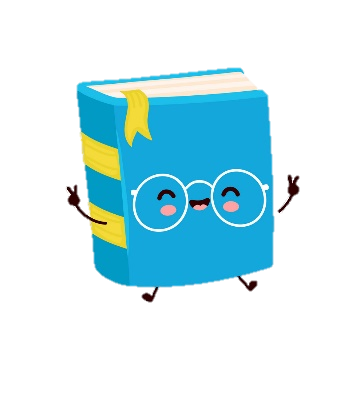 Biết sử dụng các từ chỉ hoạt động để tạo câu.
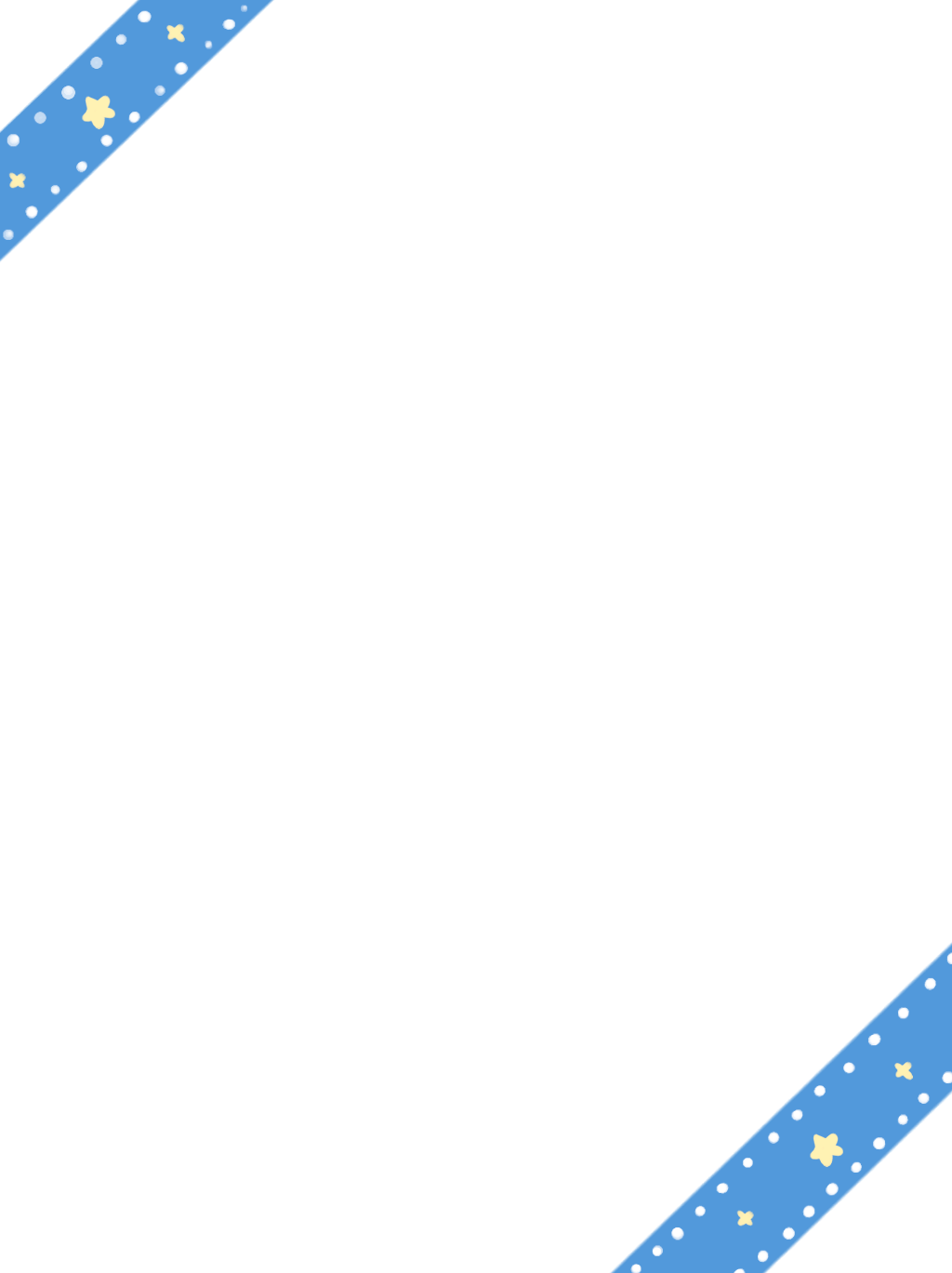 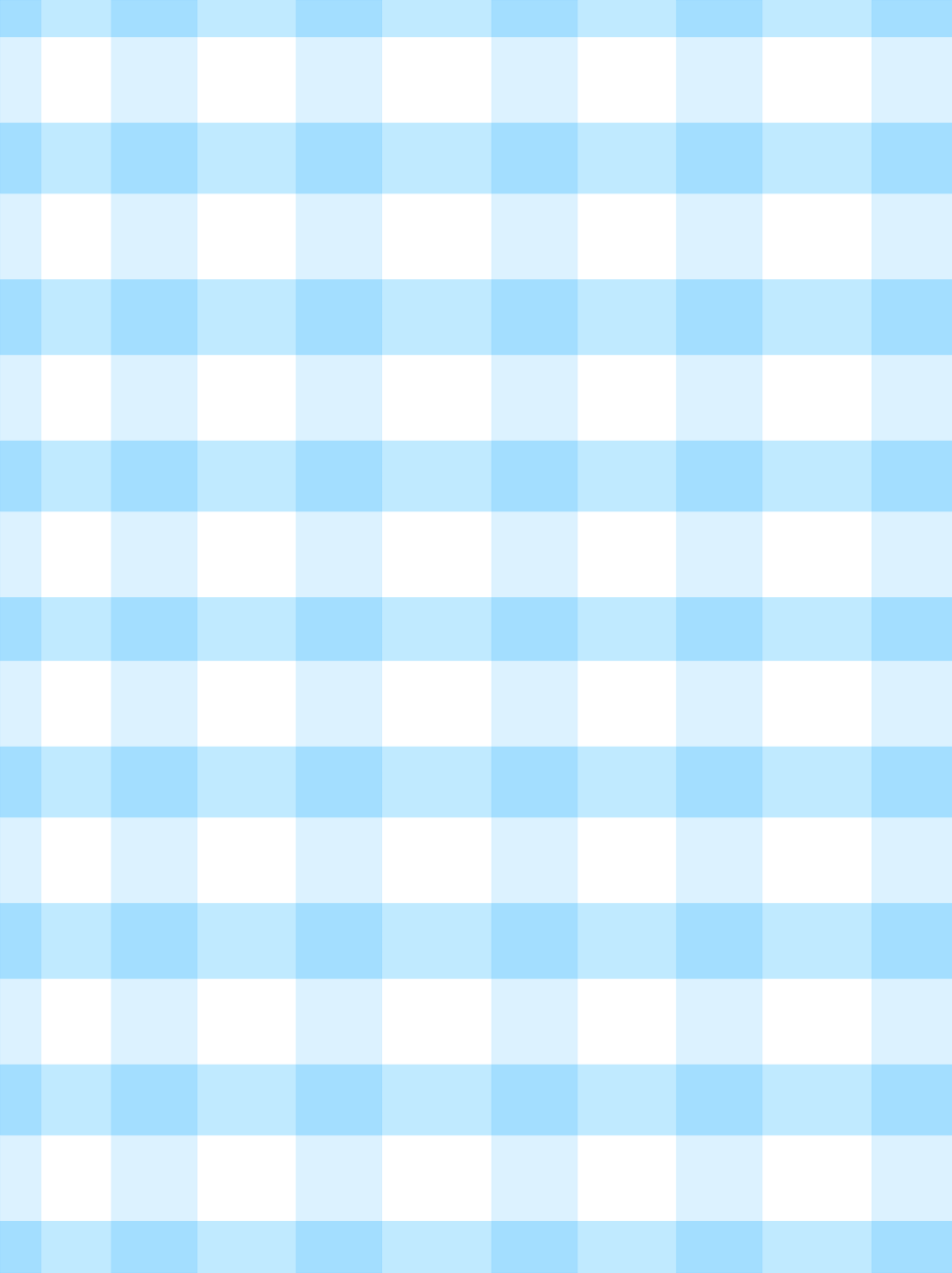 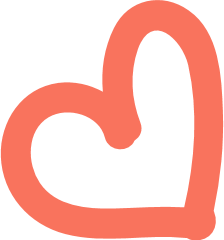 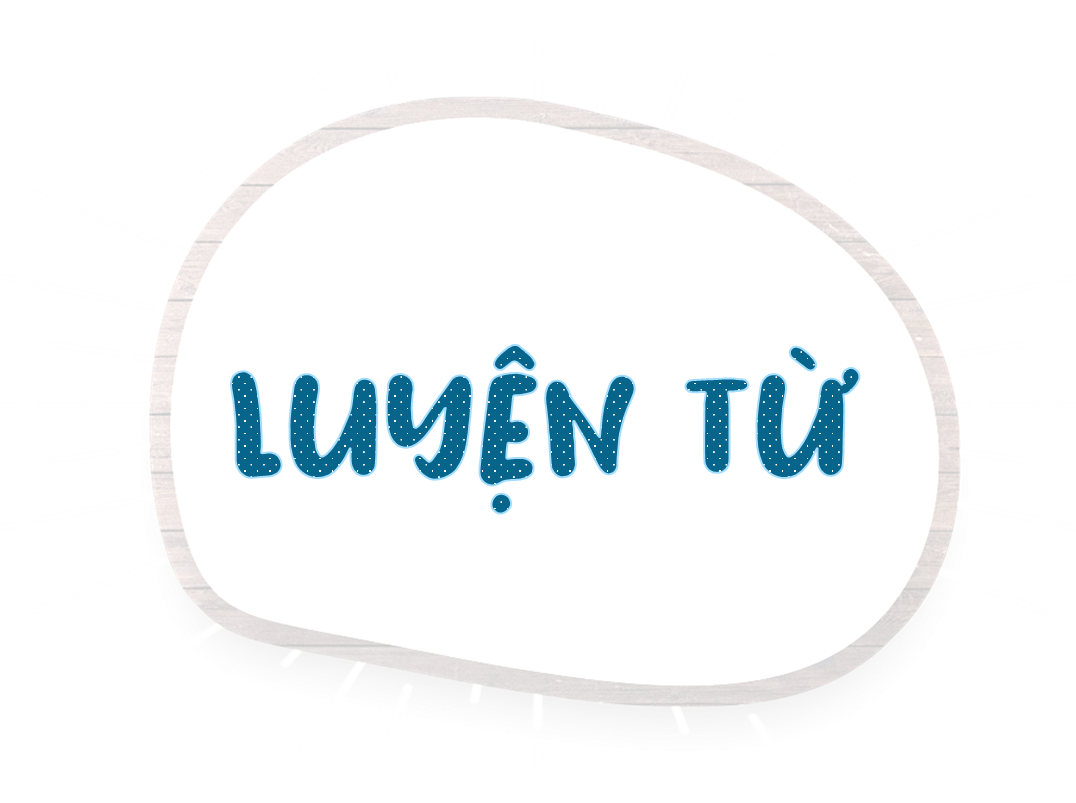 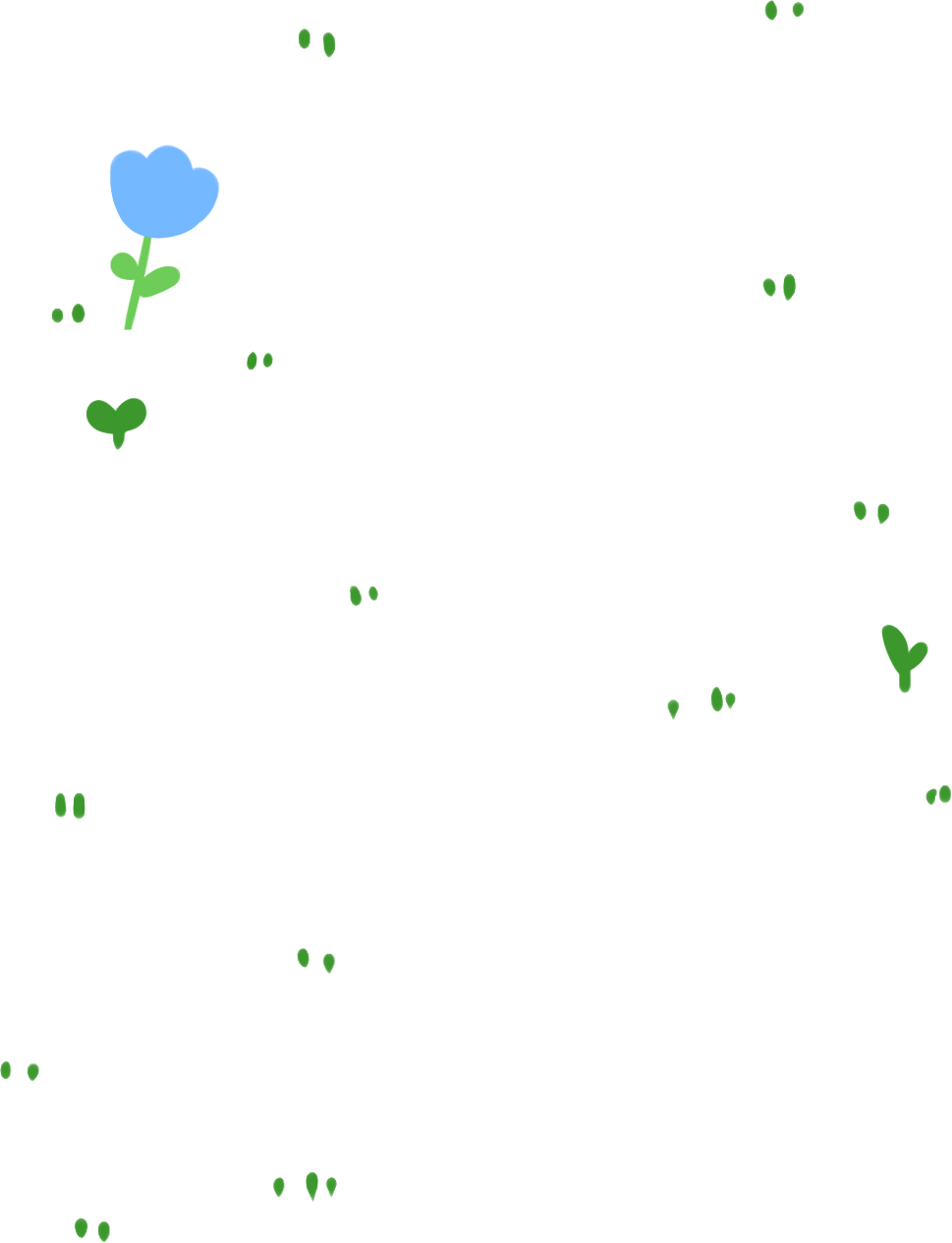 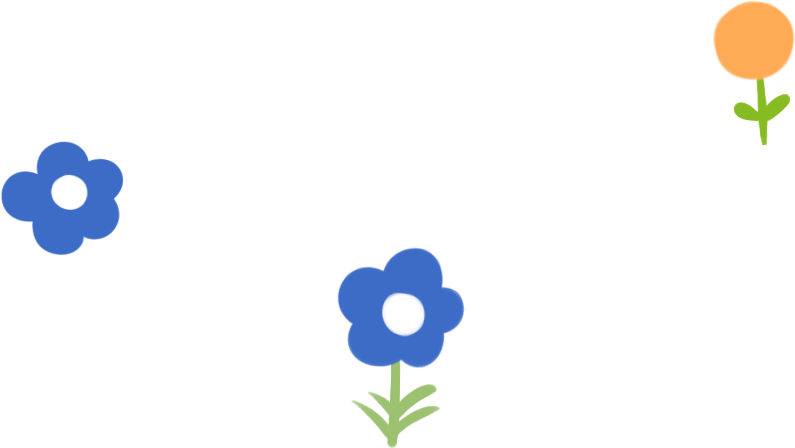 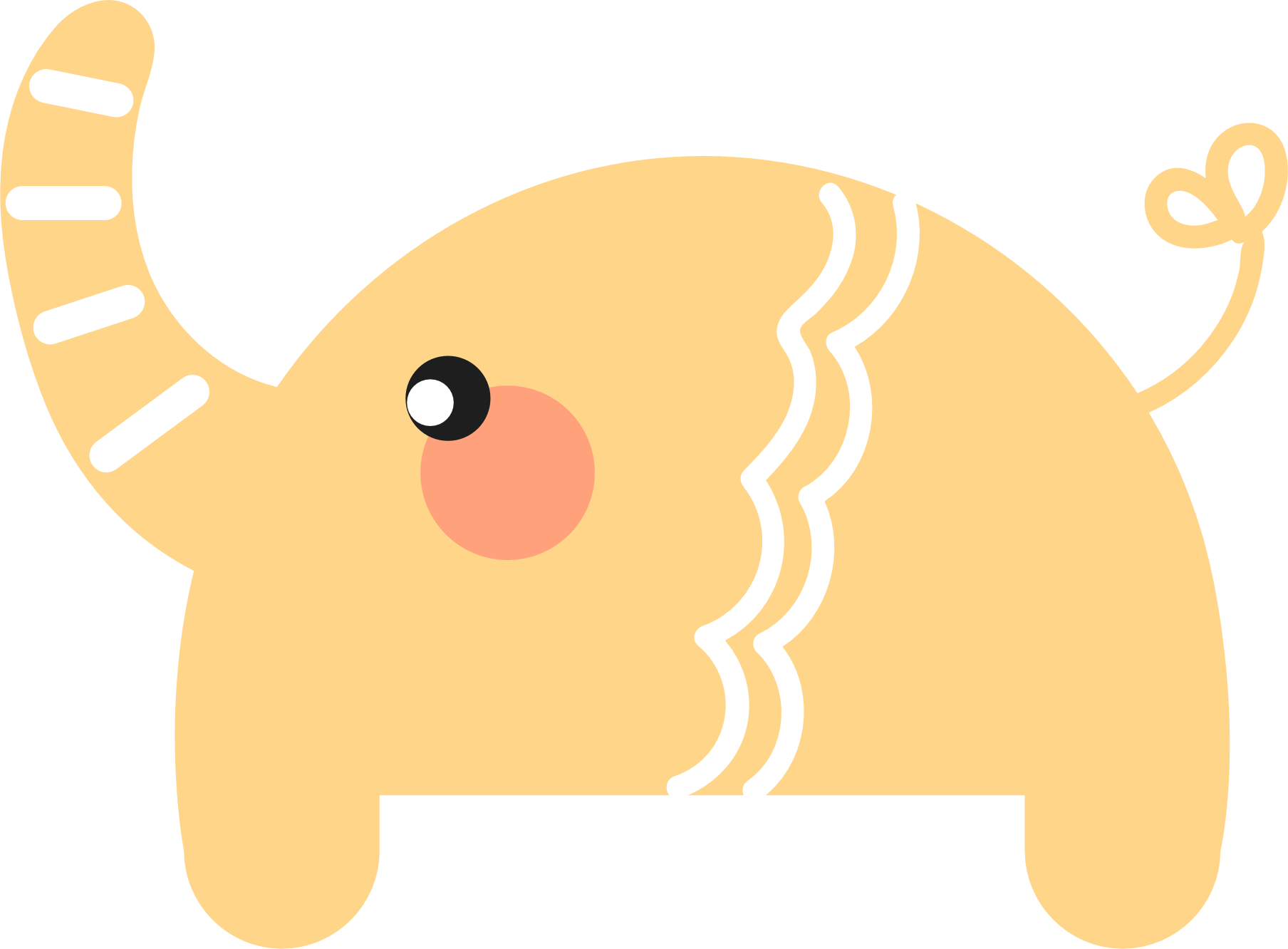 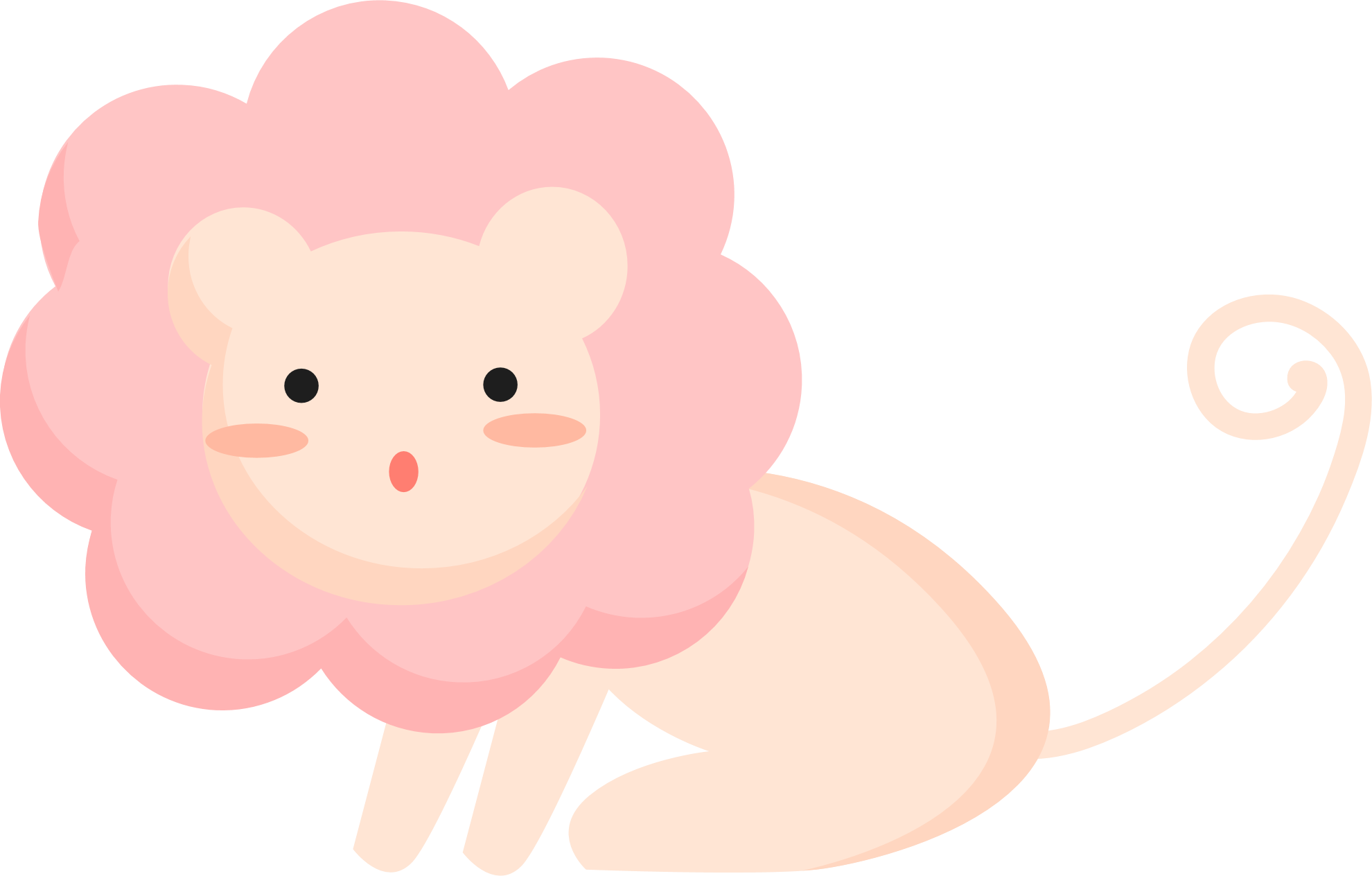 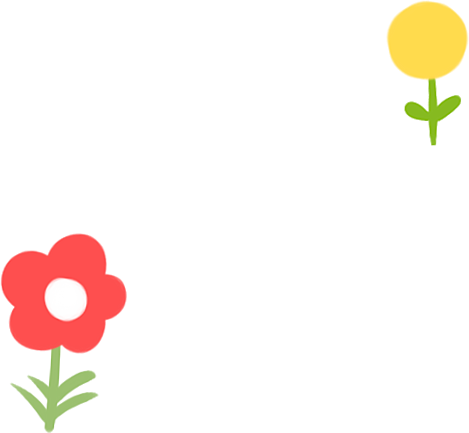 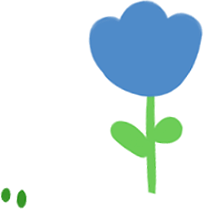 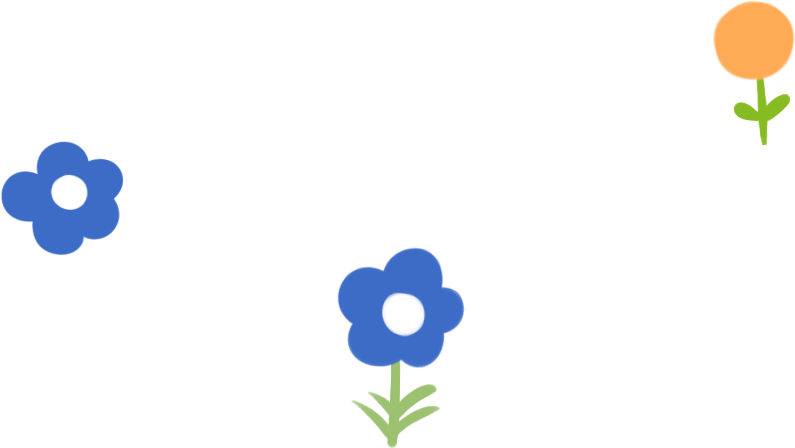 Câu 1: Tìm những từ ngữ chỉ hoạt động kết hợp được với mỗi từ chỉ sự vật sau:
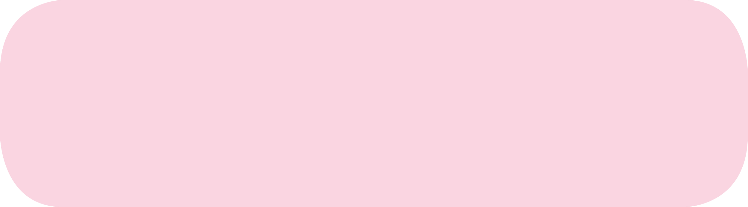 M: rửa rau, nhặt rau, luộc rau,…
Rau
Thịt
Cá
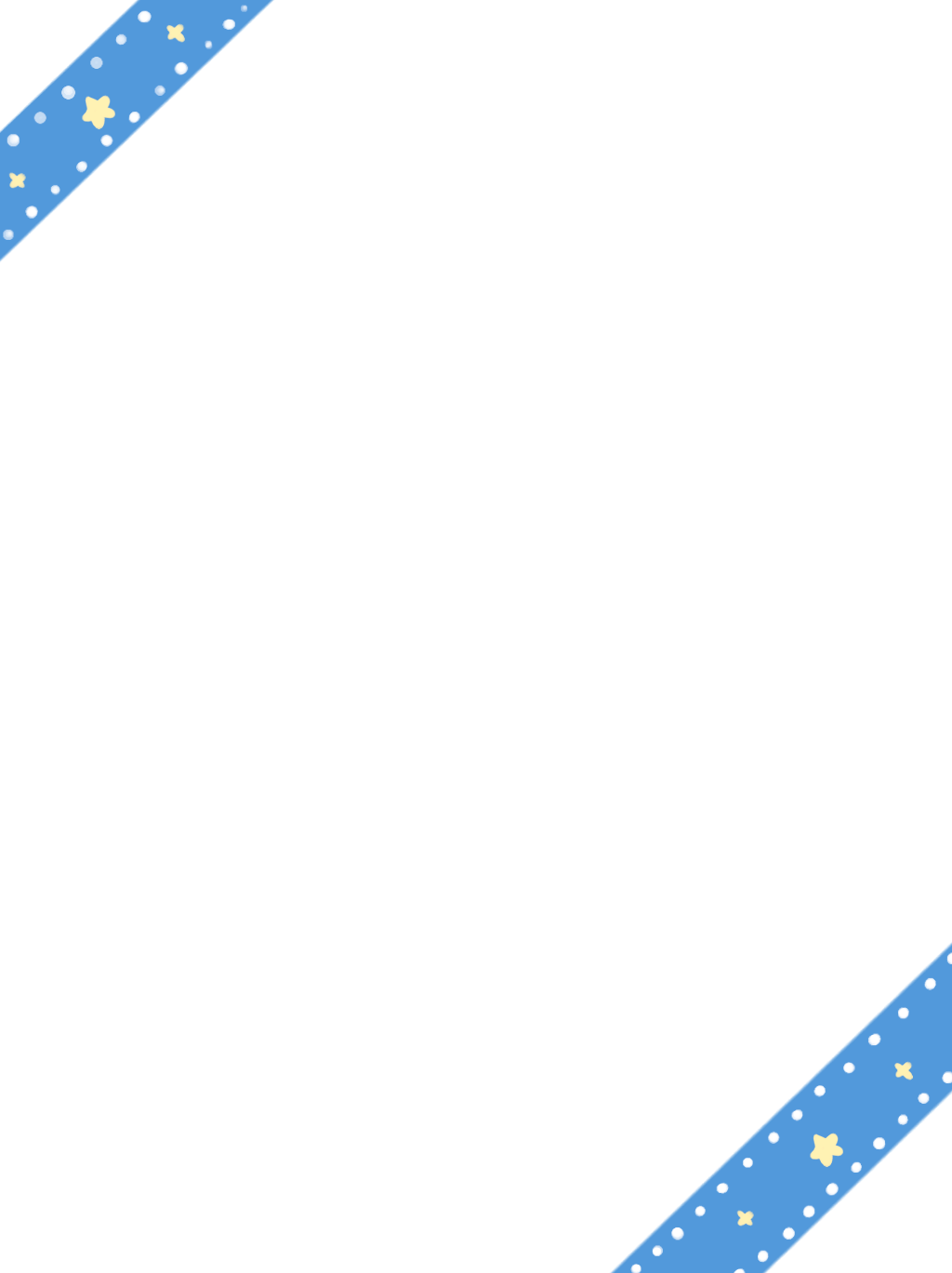 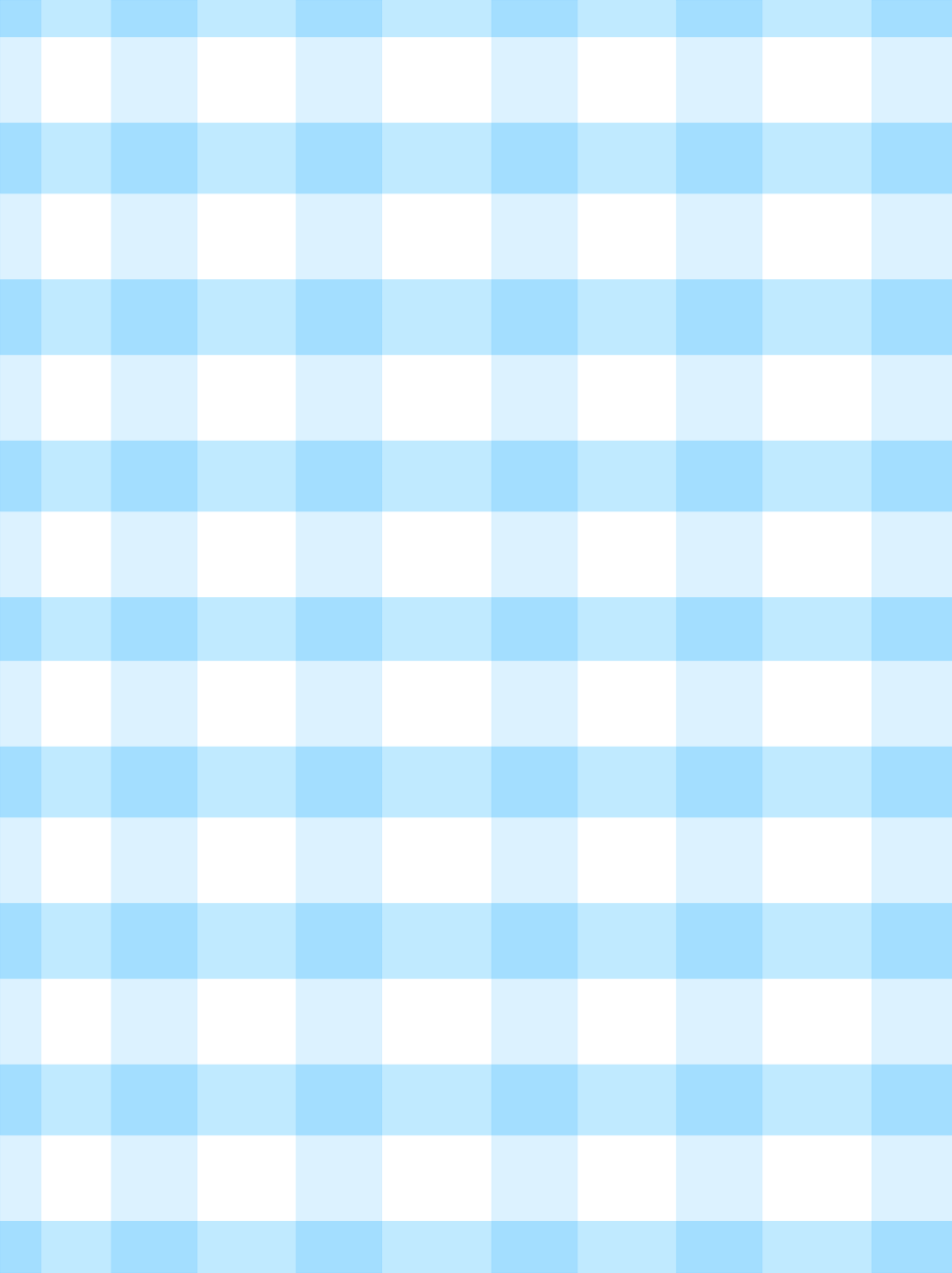 Thảo luận nhóm đôi
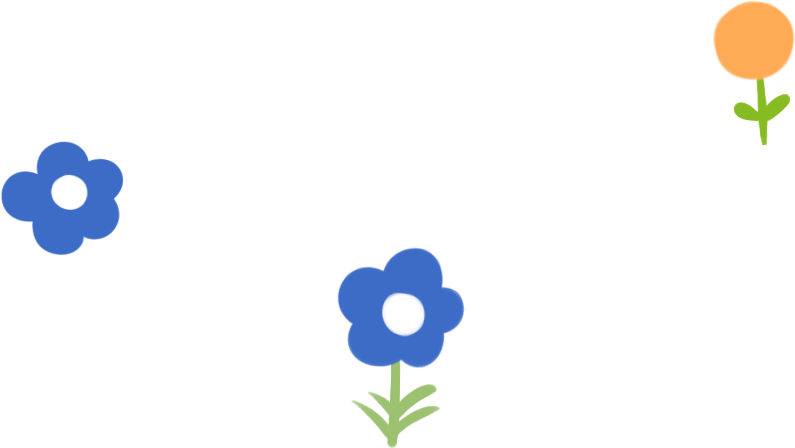 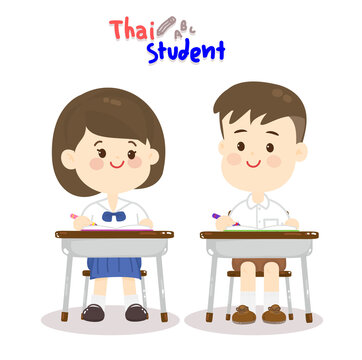 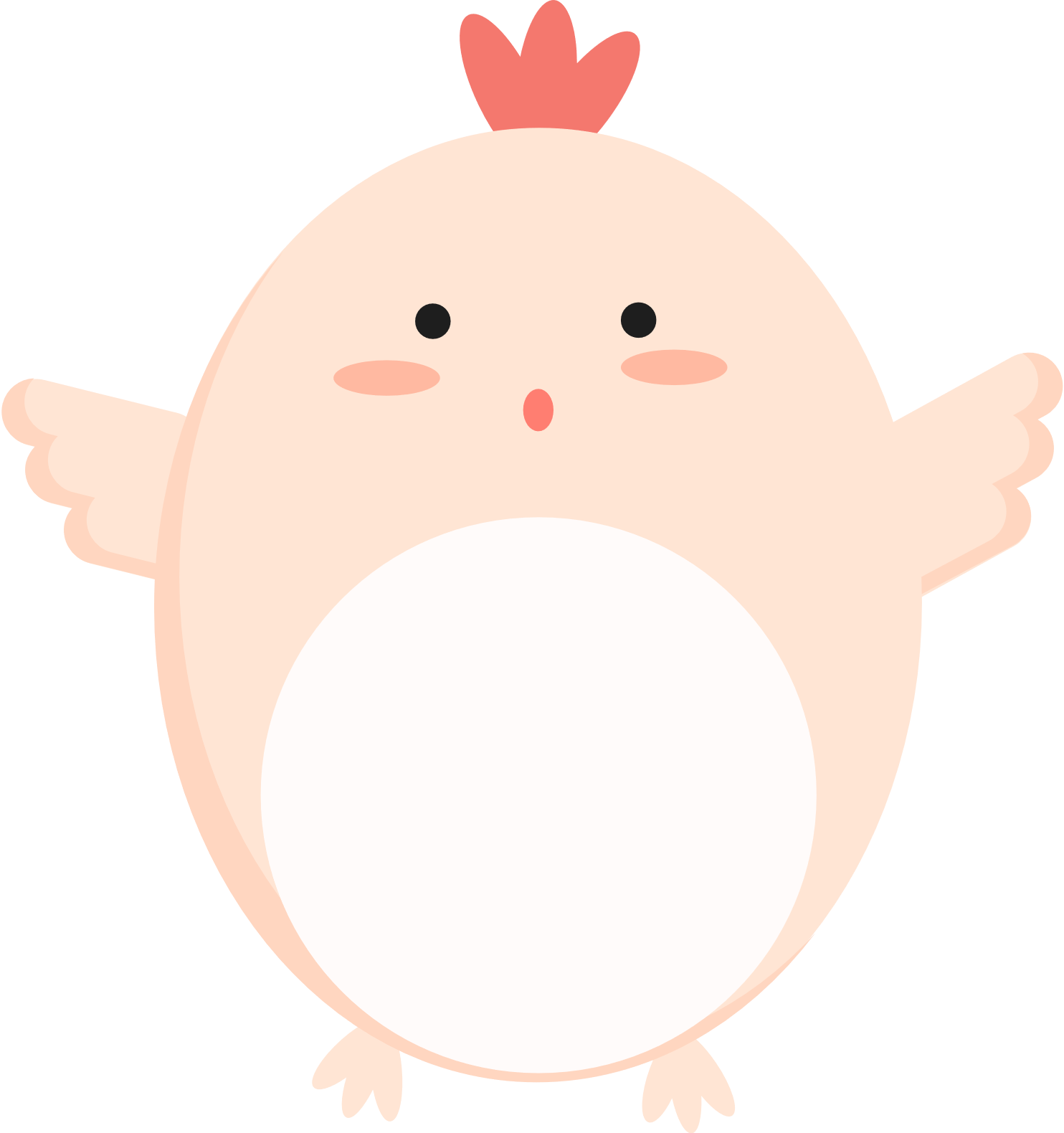 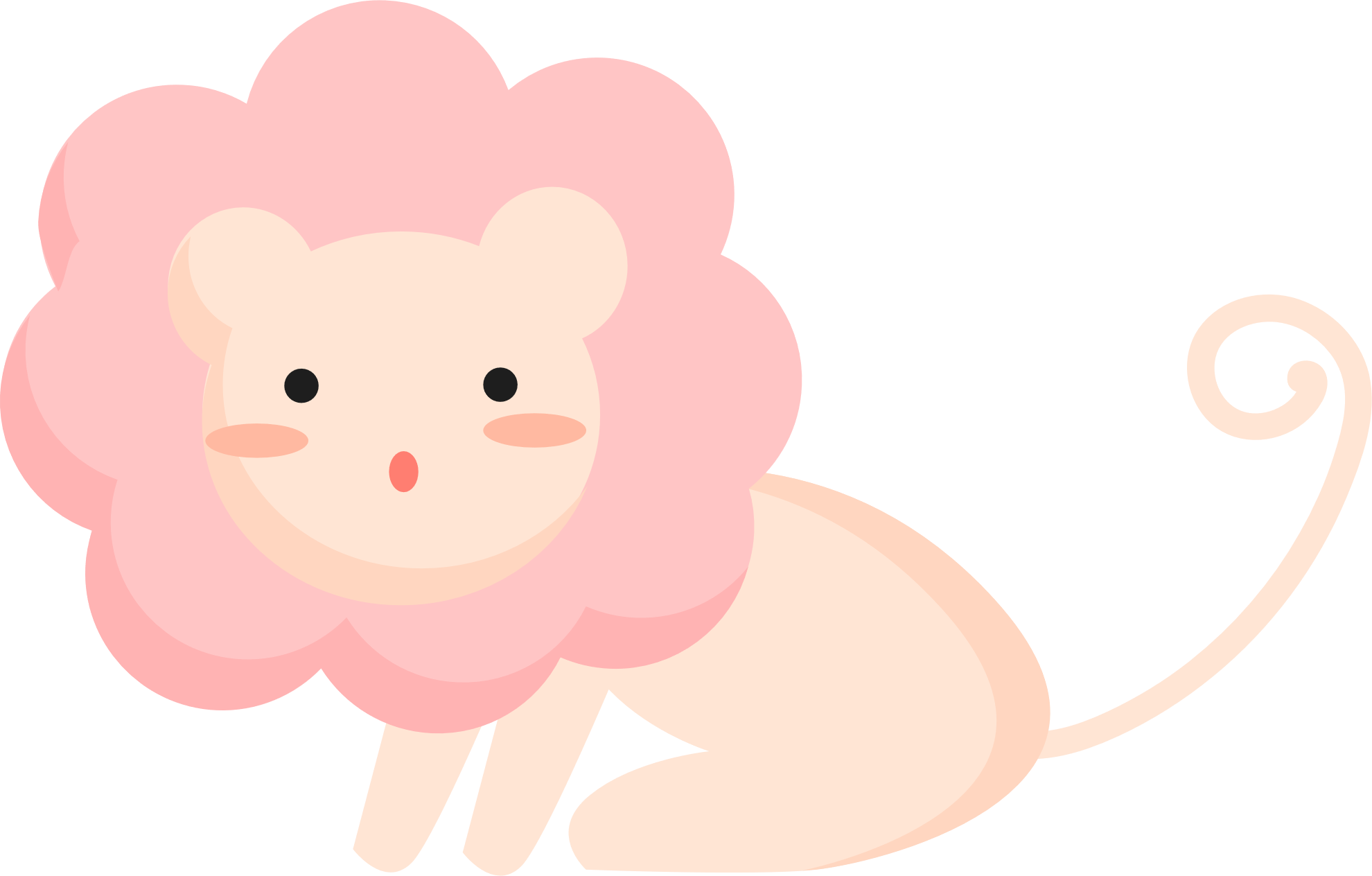 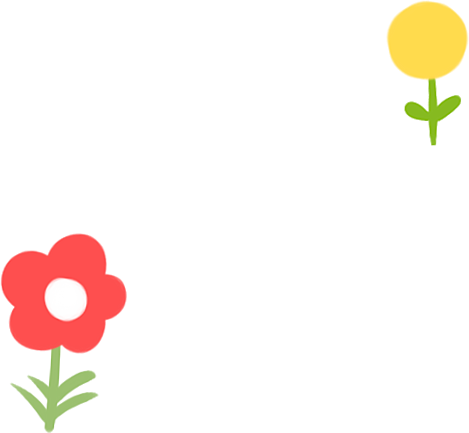 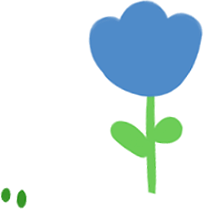 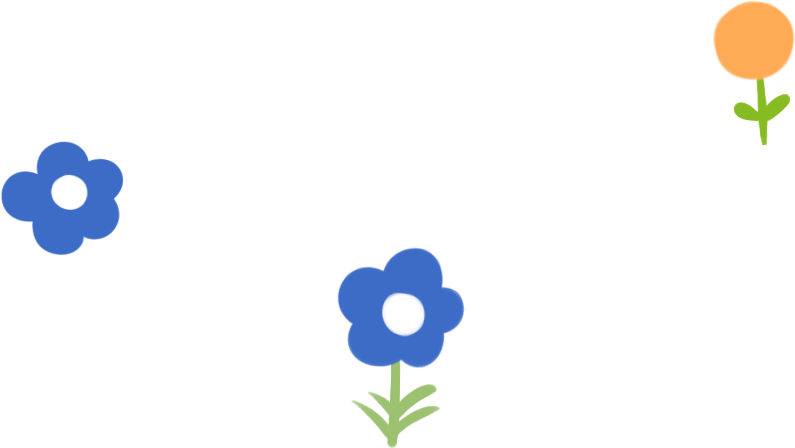 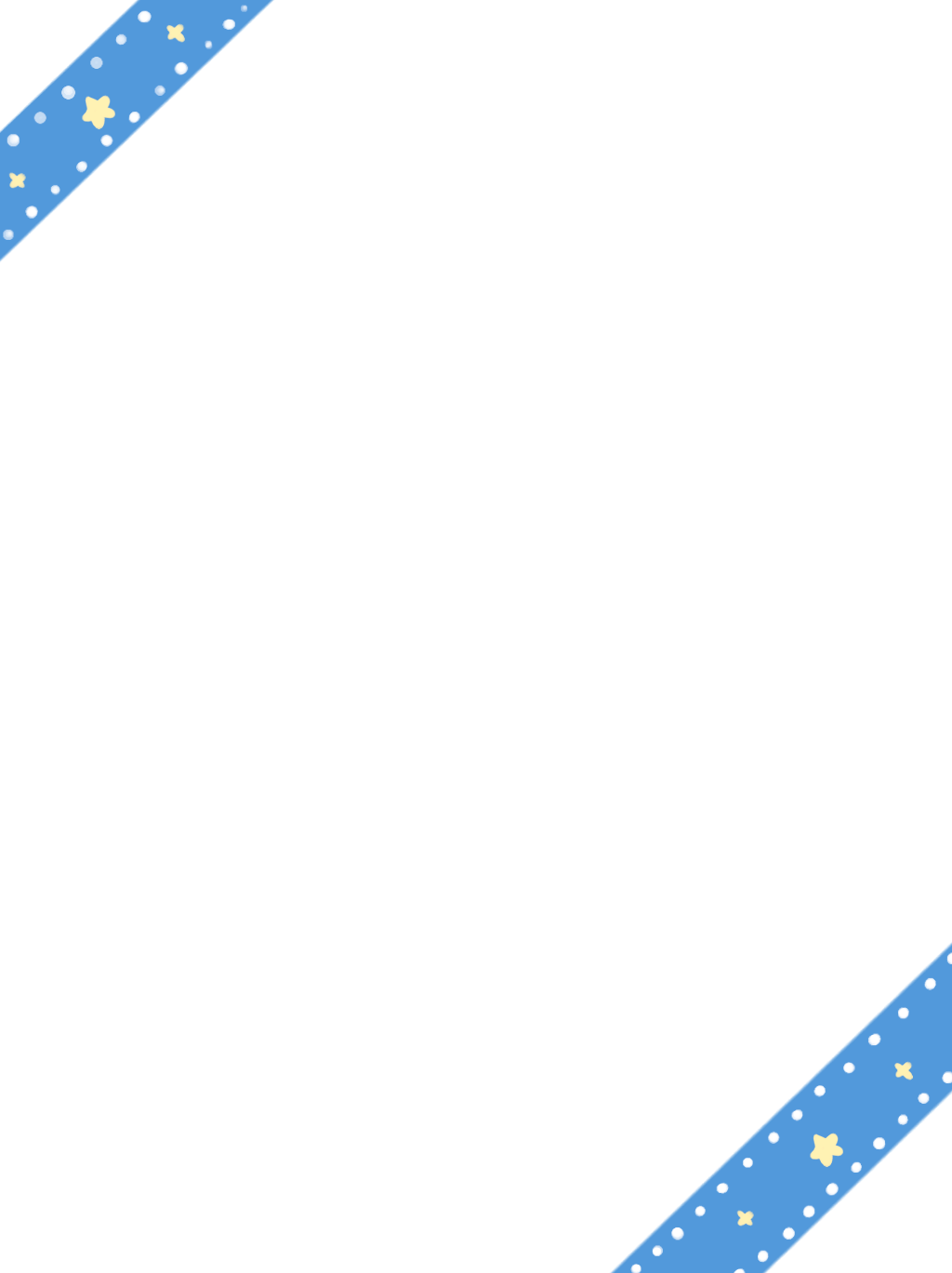 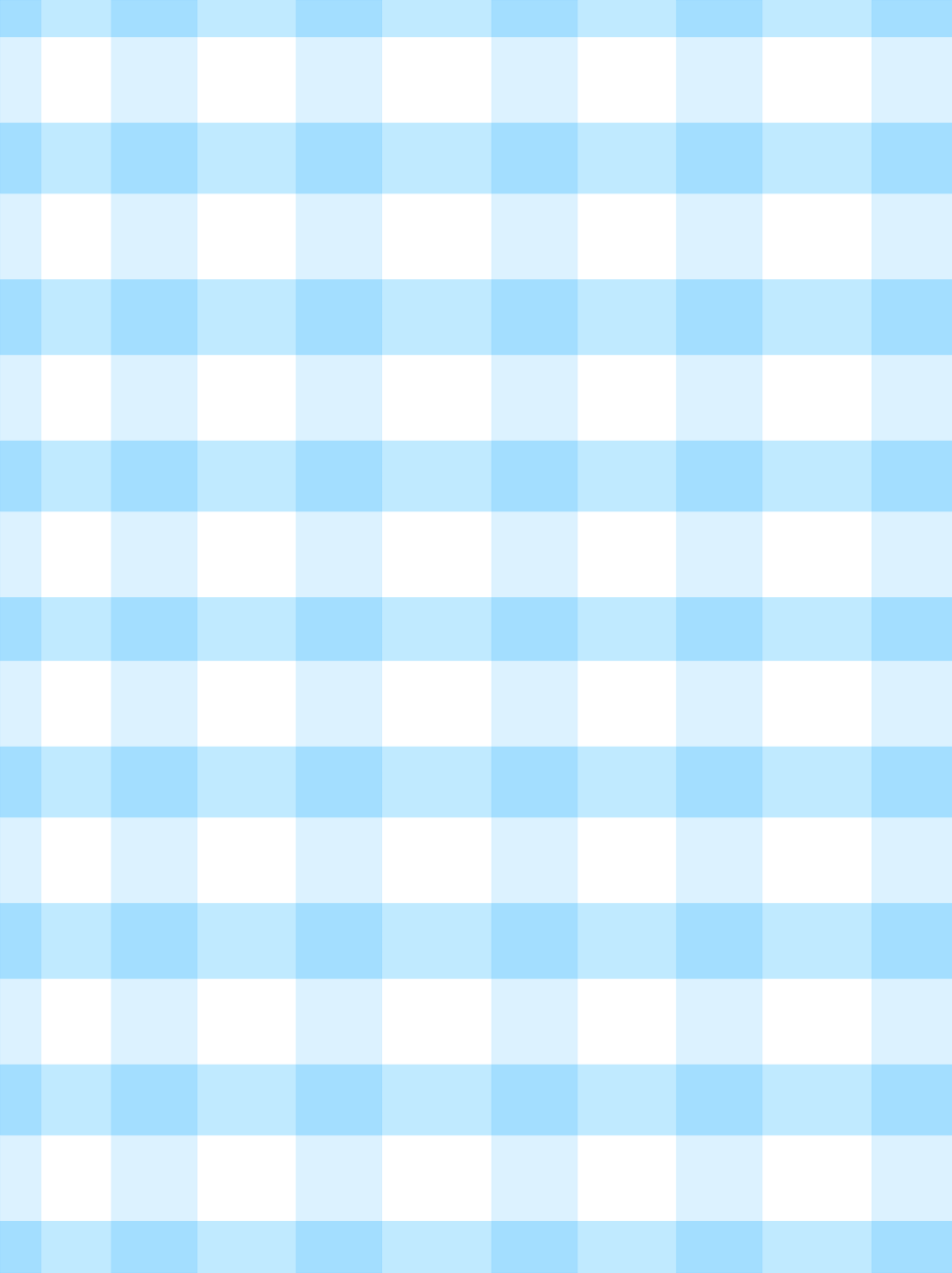 CHIA SẺ
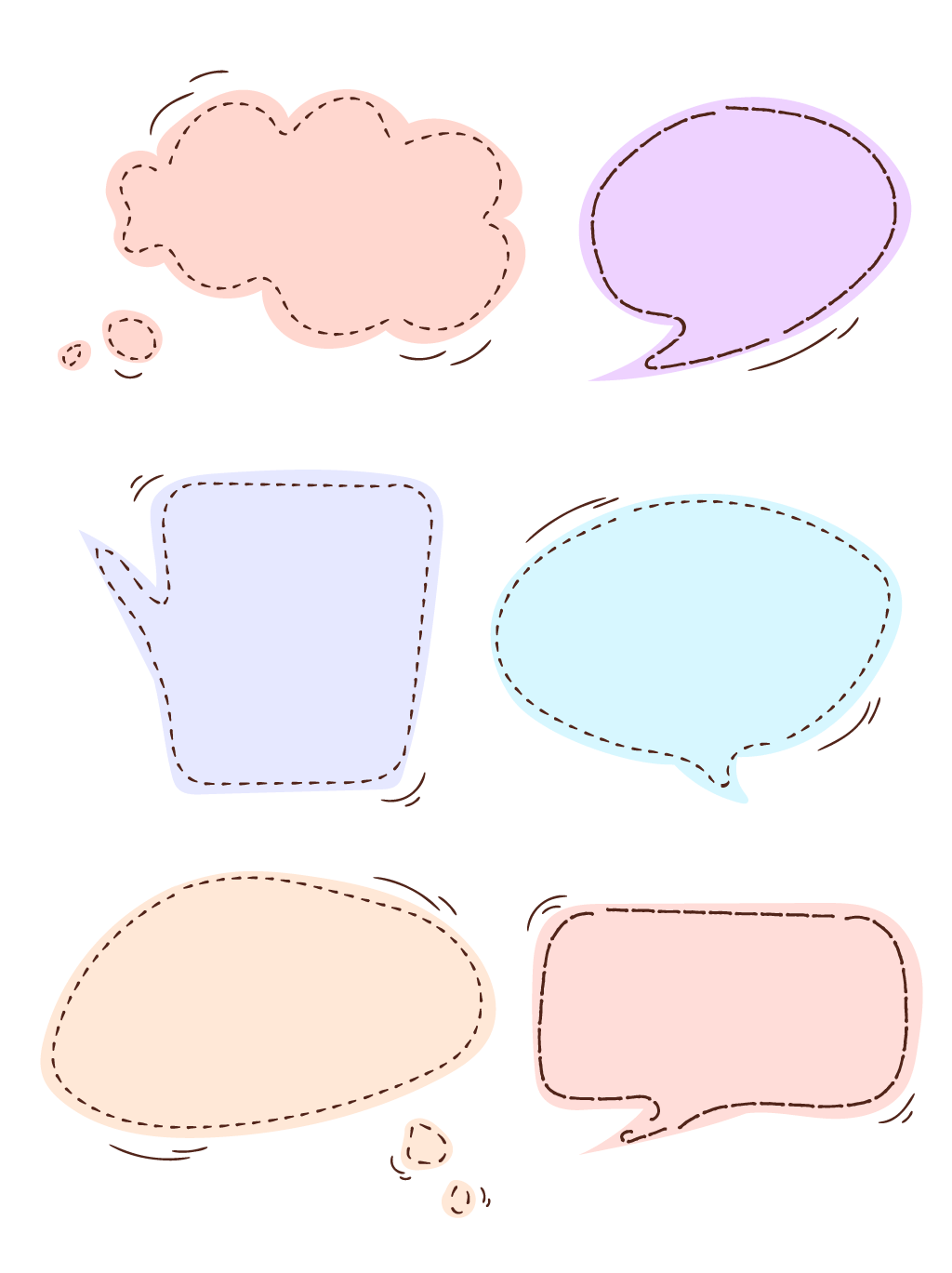 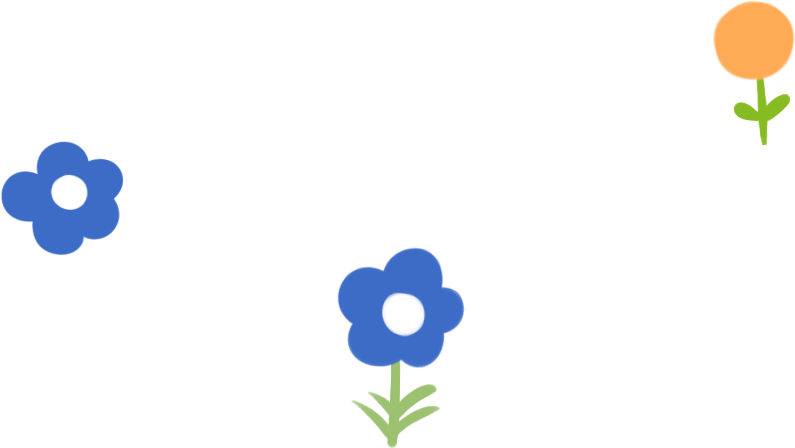 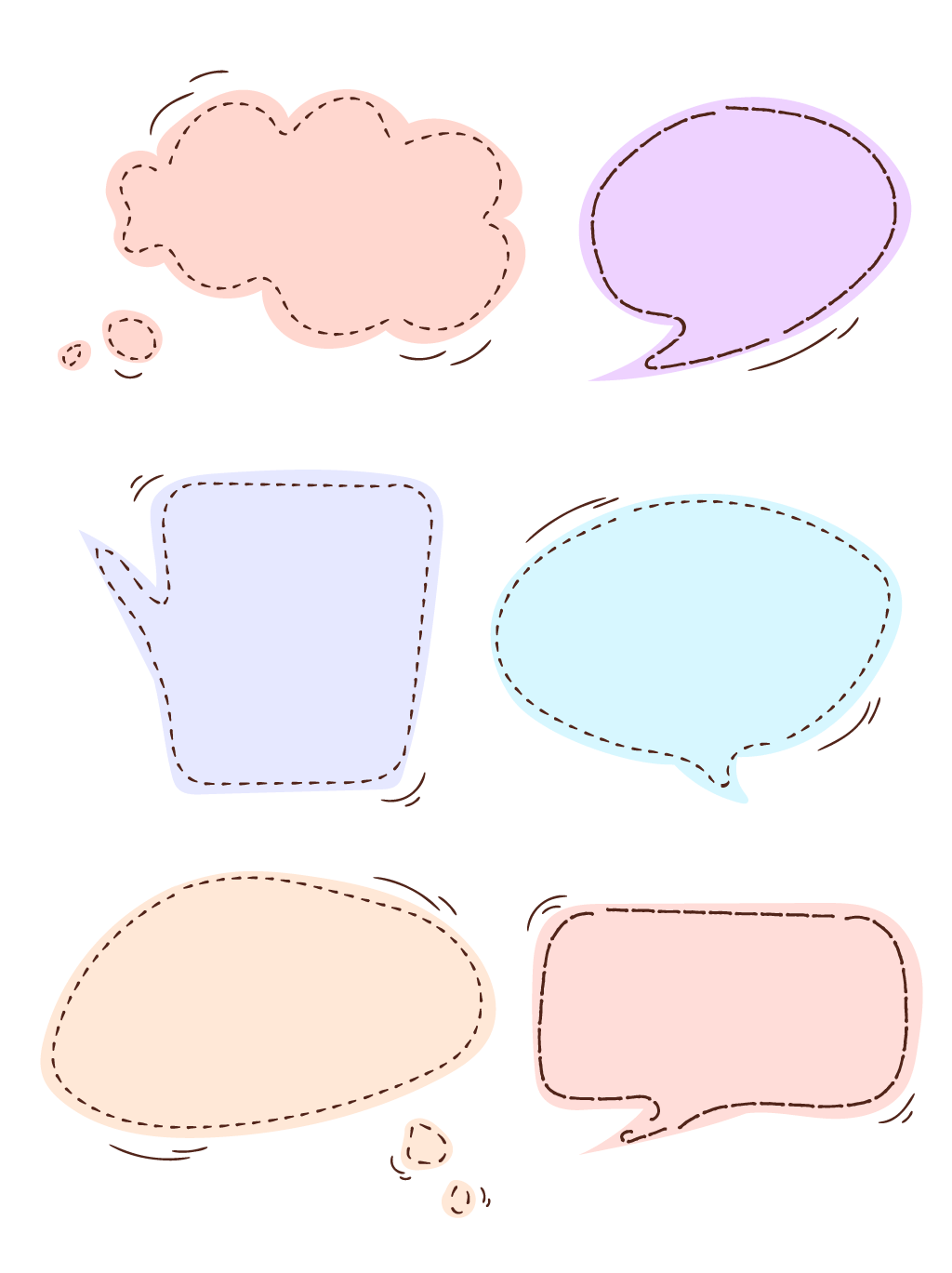 Trình bày
Nhận xét
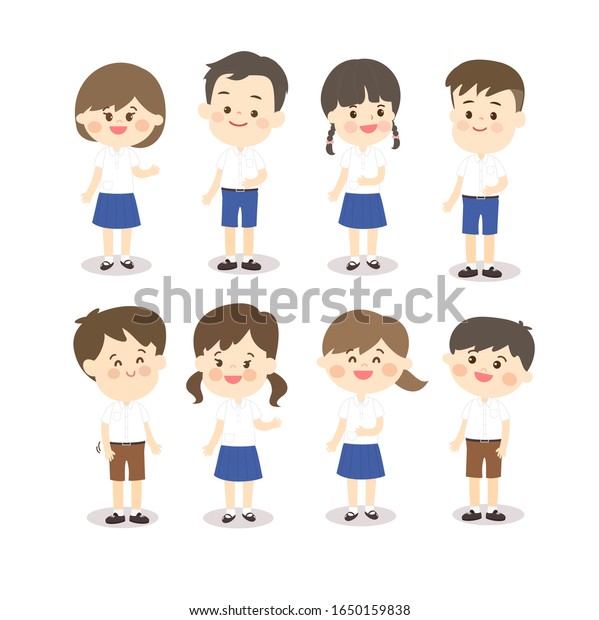 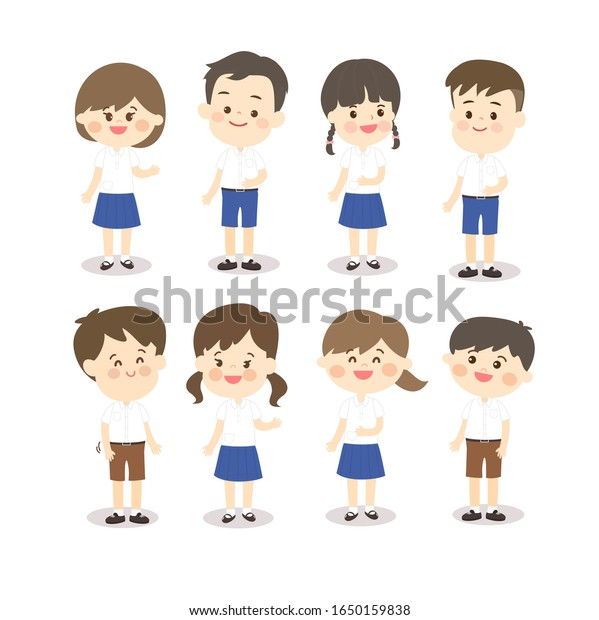 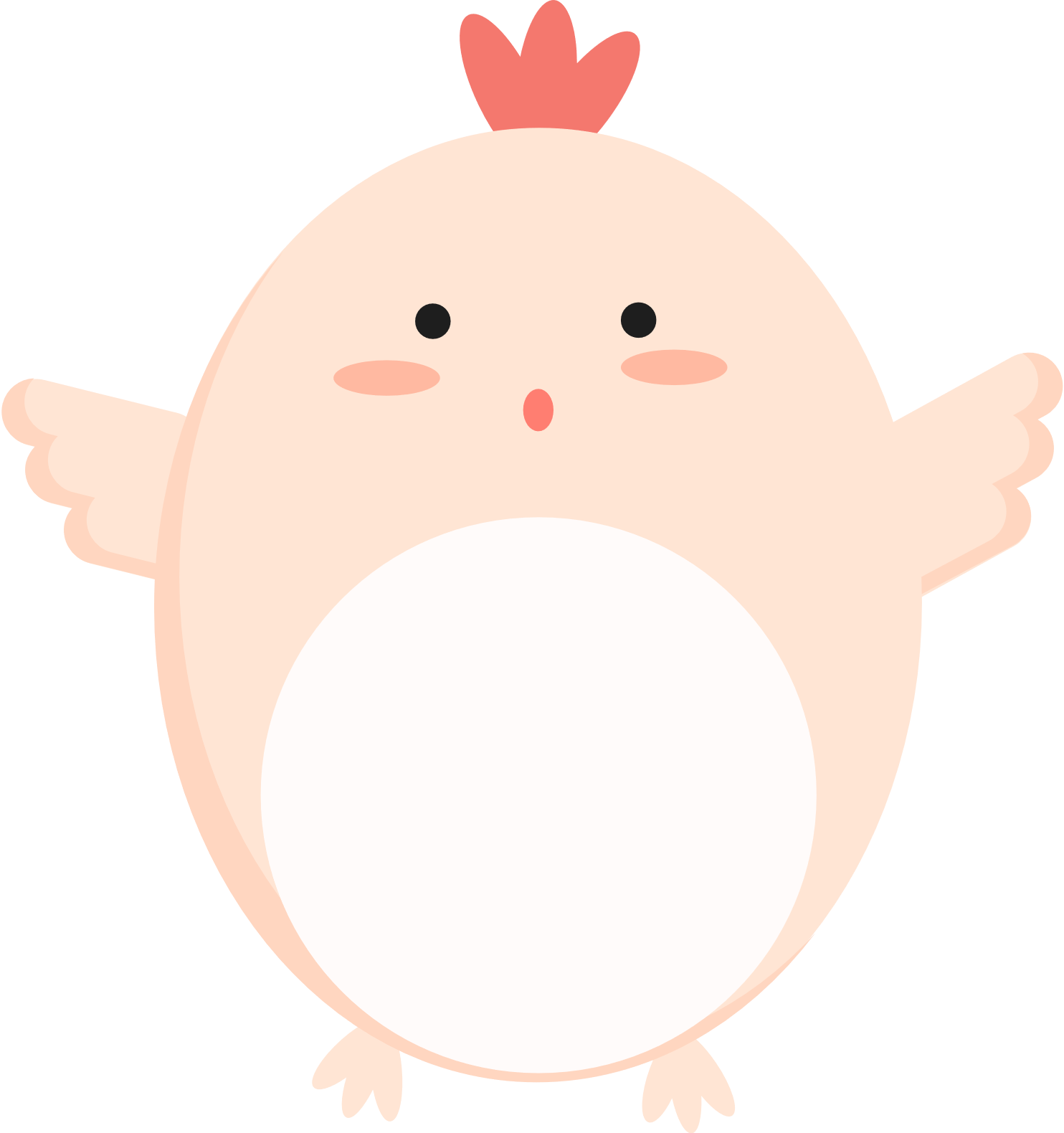 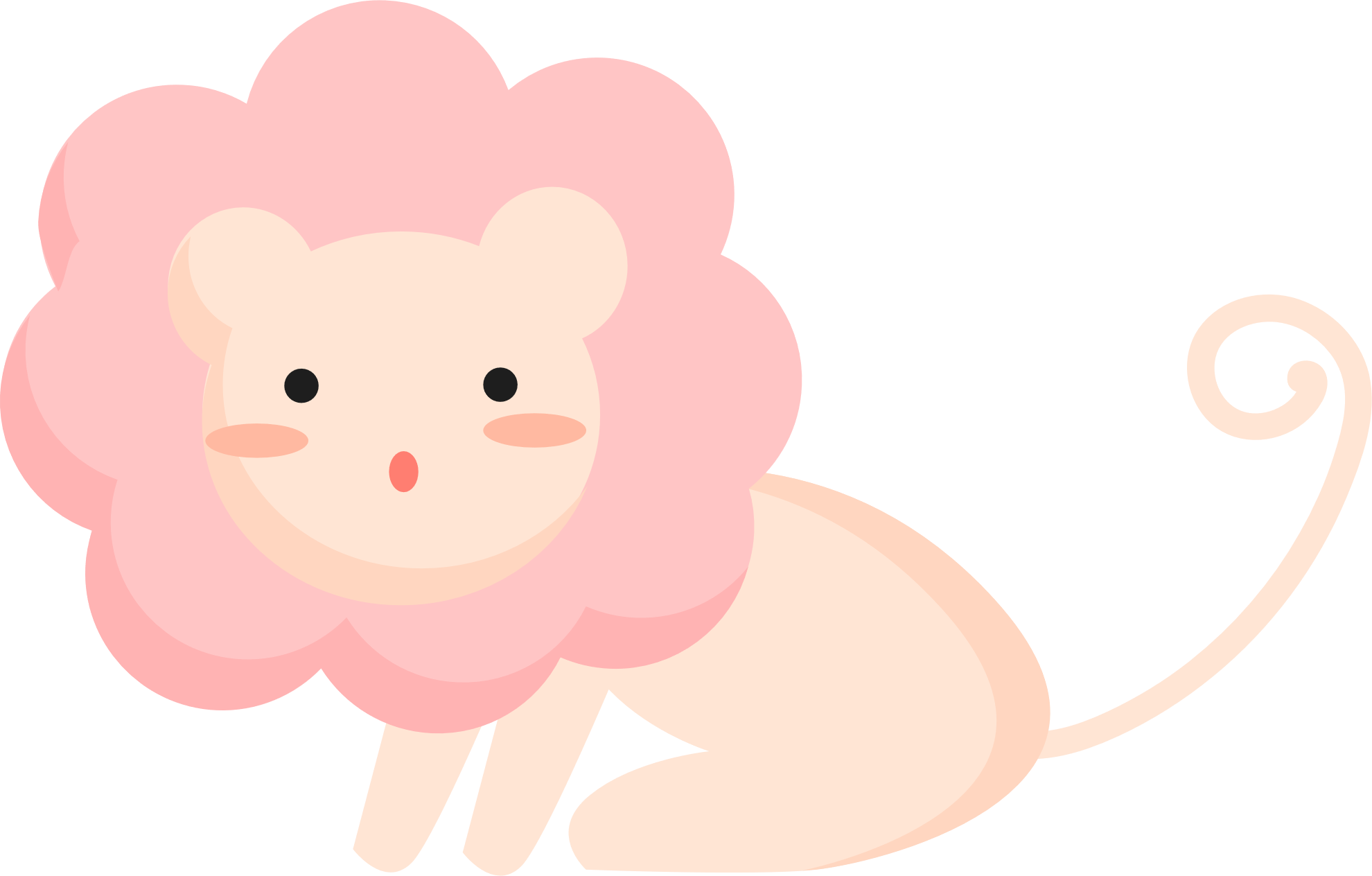 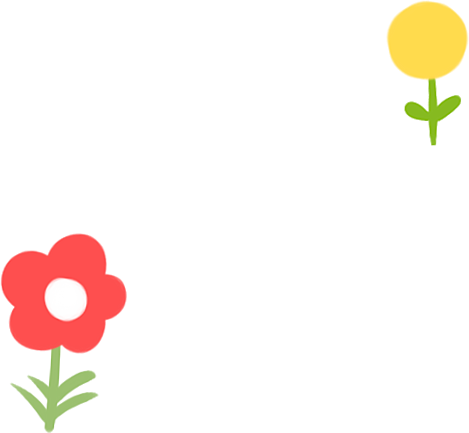 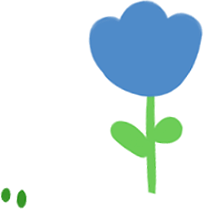 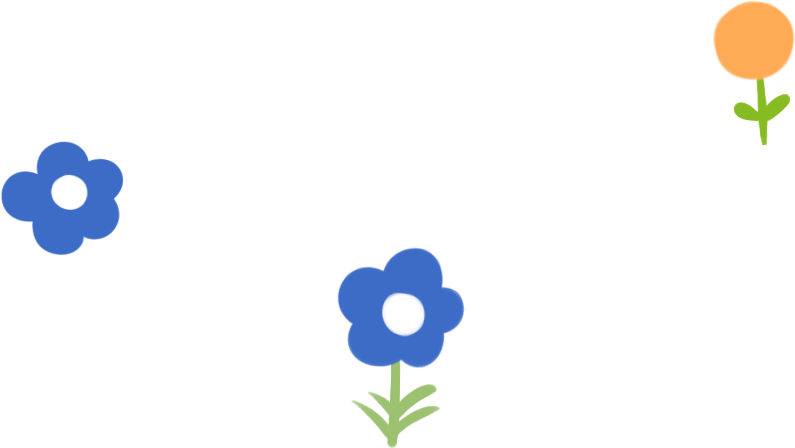 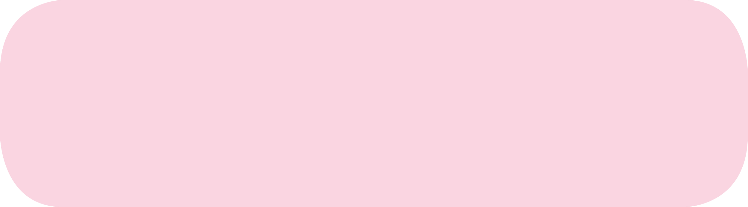 - cá: rán cá, kho cá, lọc cá, hấp cá, nướng cá,…
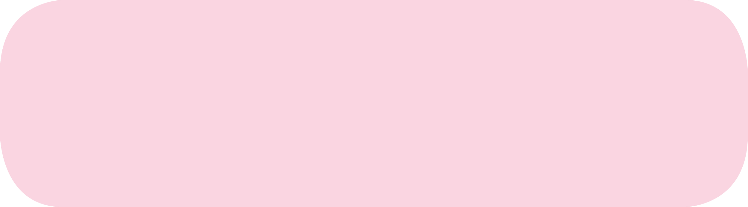 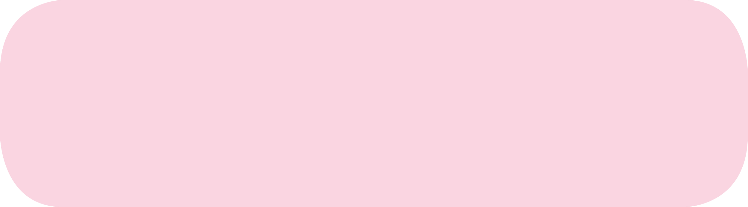 - rau: xào rau, hái rau, trồng rau,…
- thịt: luộc thịt, rang thịt, rán thịt, hấp thịt, thái thịt, xay thịt, băm thịt,…
Câu 2: Xếp các từ chỉ hoạt động dưới đây vào 2 nhóm.
kho
xào
hầm
vào
lên
đi
ra
nướng
luộc
xuống
Từ chỉ hoạt động di chuyển
M. đi
Từ chỉ hoạt động nấu ăn
M. kho
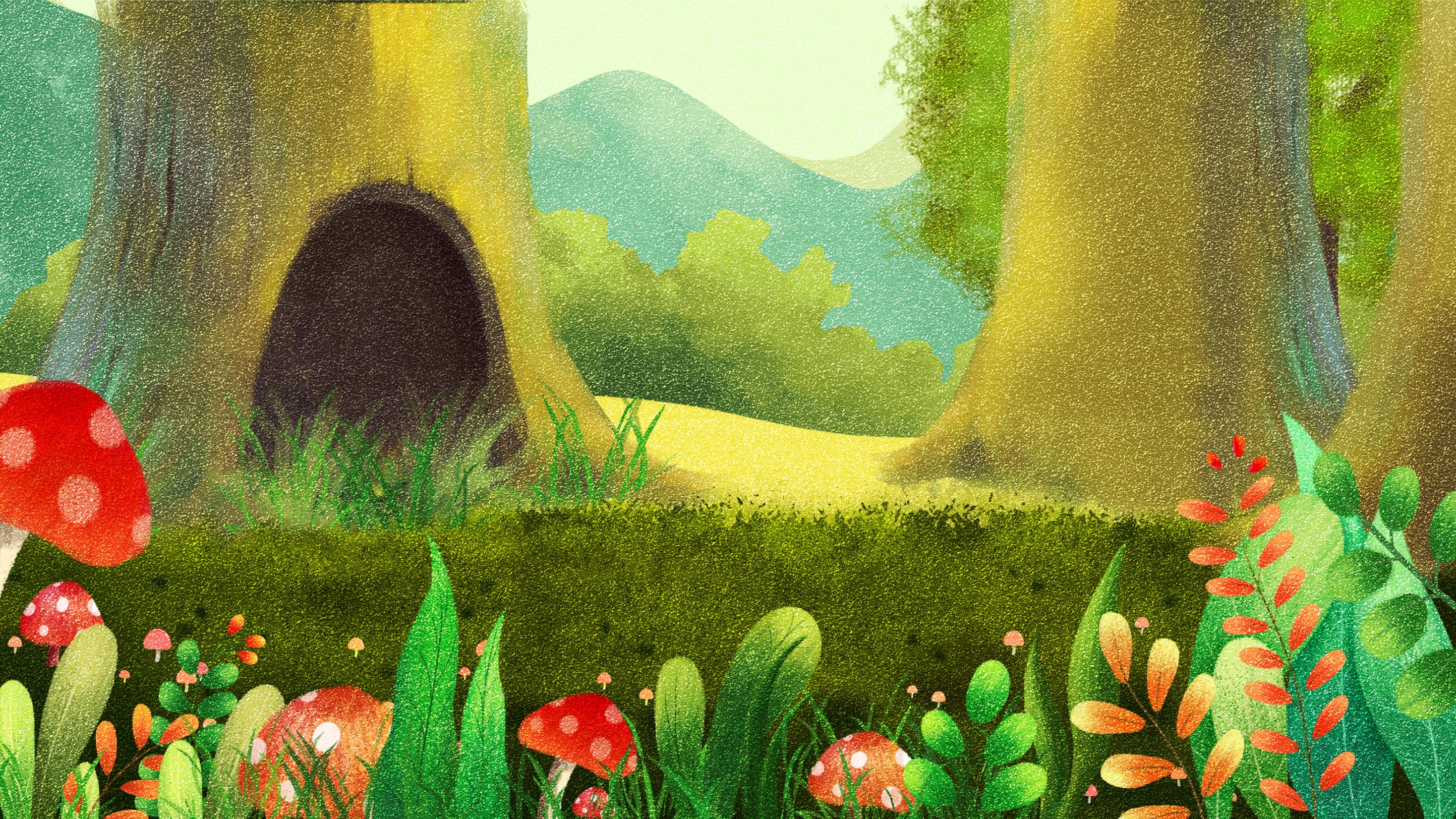 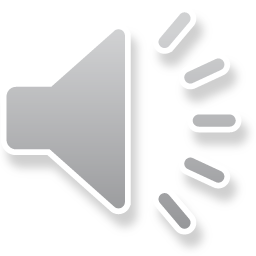 Trò chơi
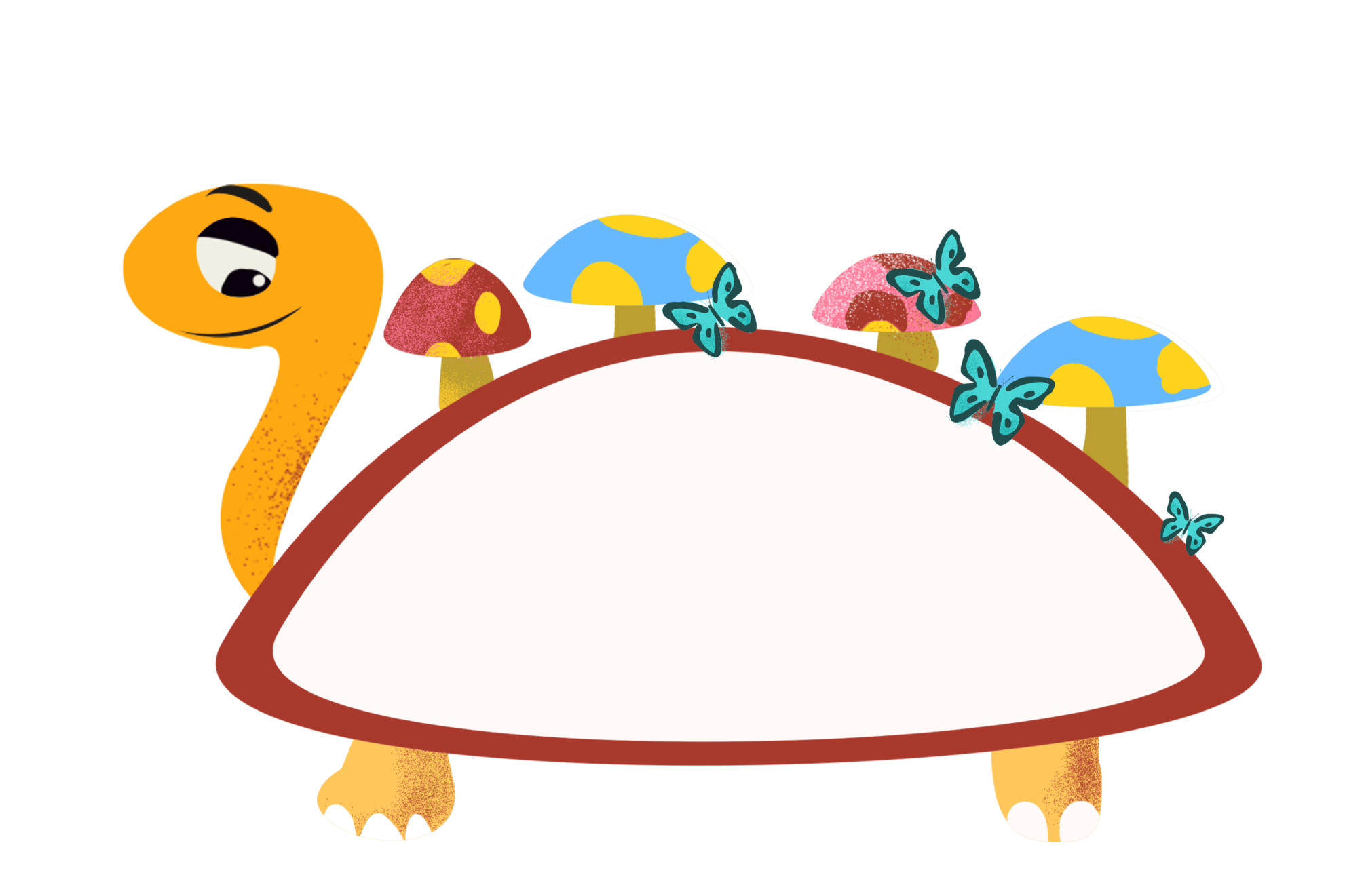 CÙNG ĐI HÁI NẤM
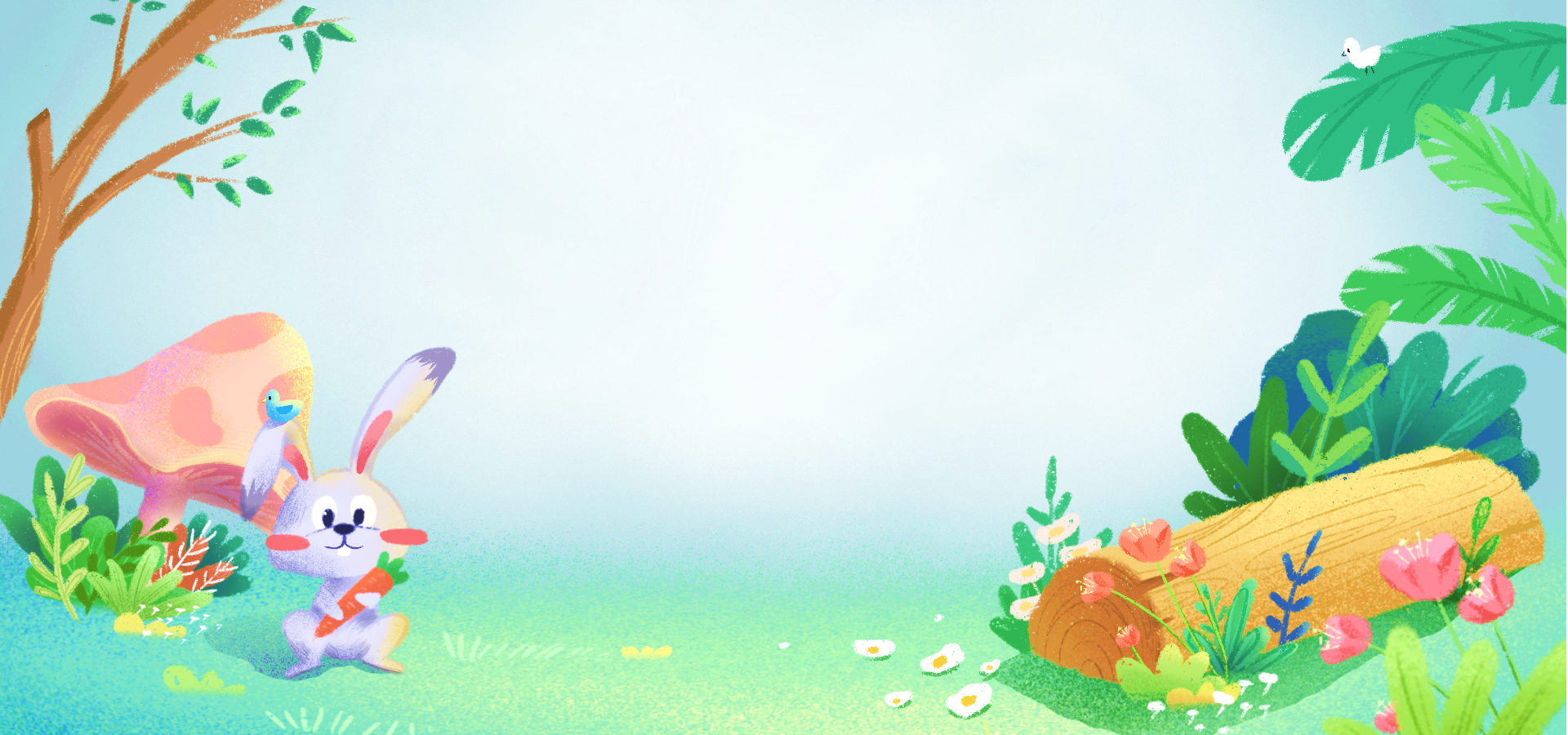 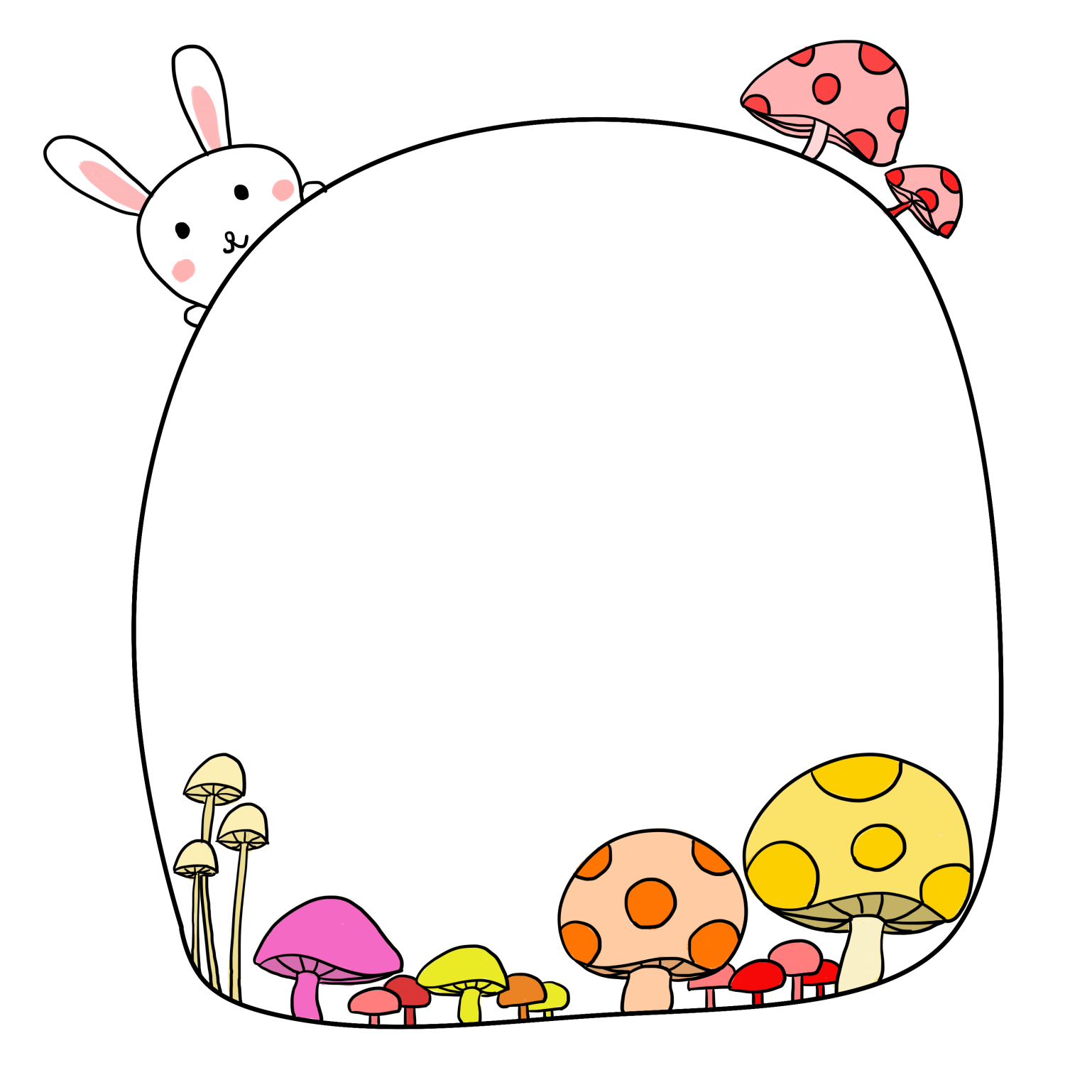 Thử thách
Các bạn hãy hái và xếp các cây nấm có chưa từ ngữ vào 2 giỏ tương ứng nhé!
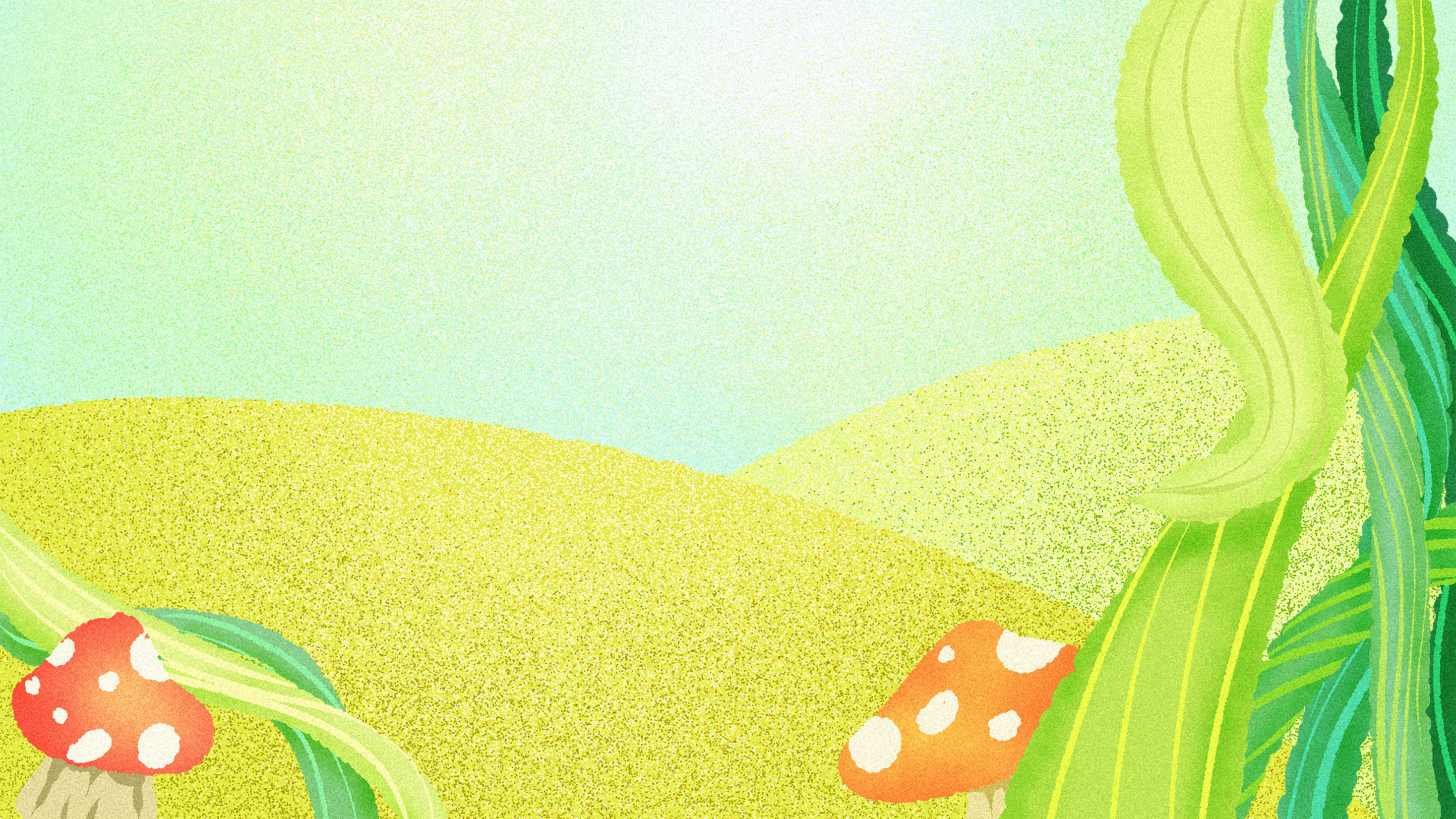 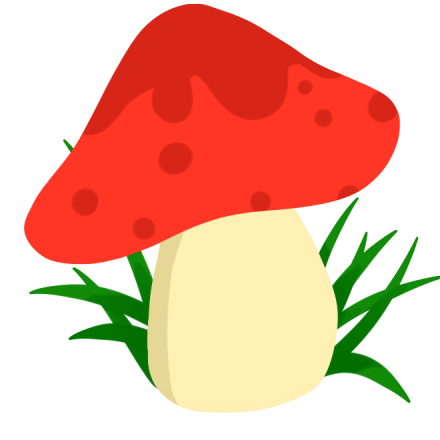 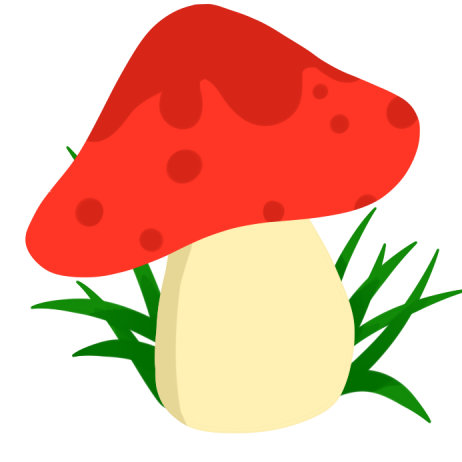 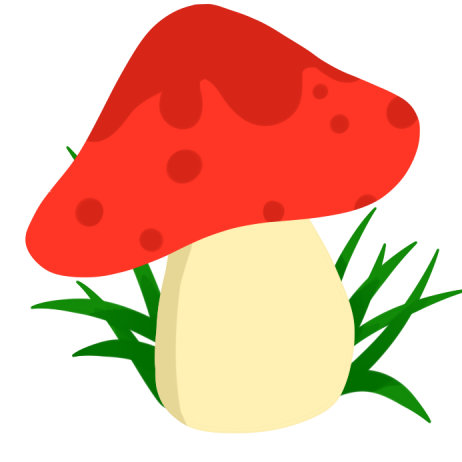 lên
xào
nướng
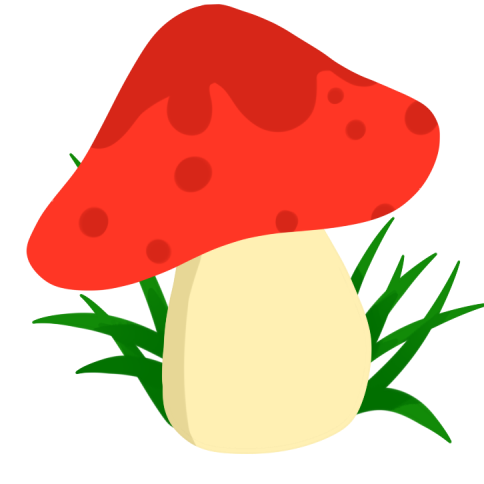 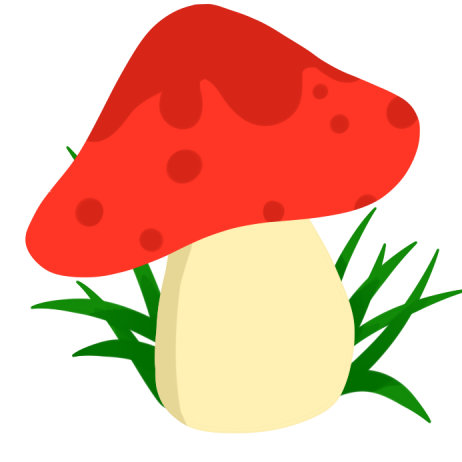 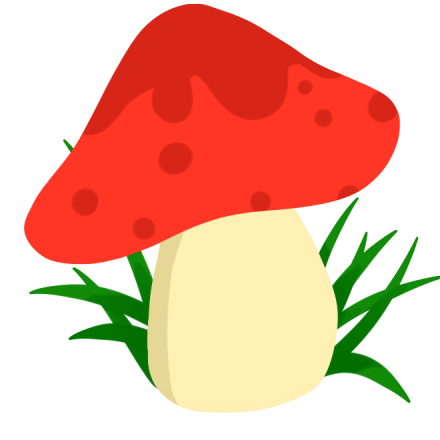 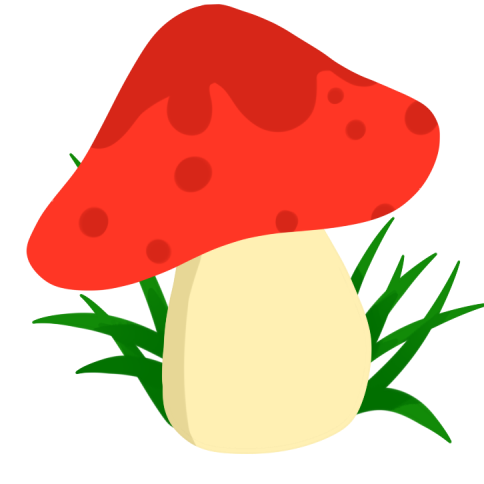 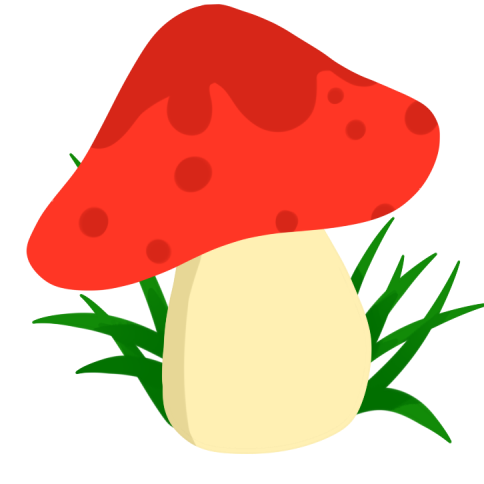 luộc
kho
đi
vào
xuống
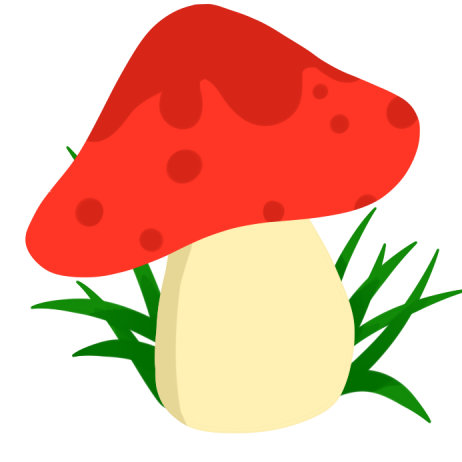 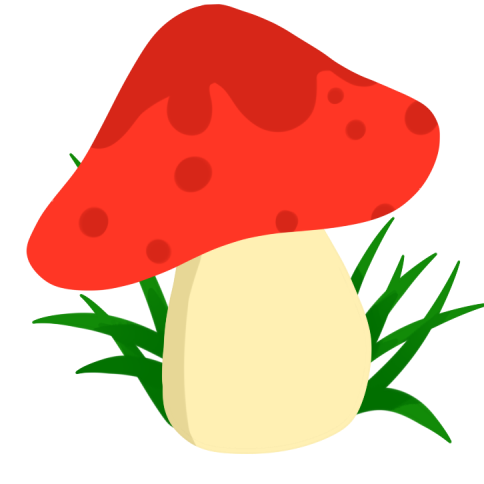 ra
hầm
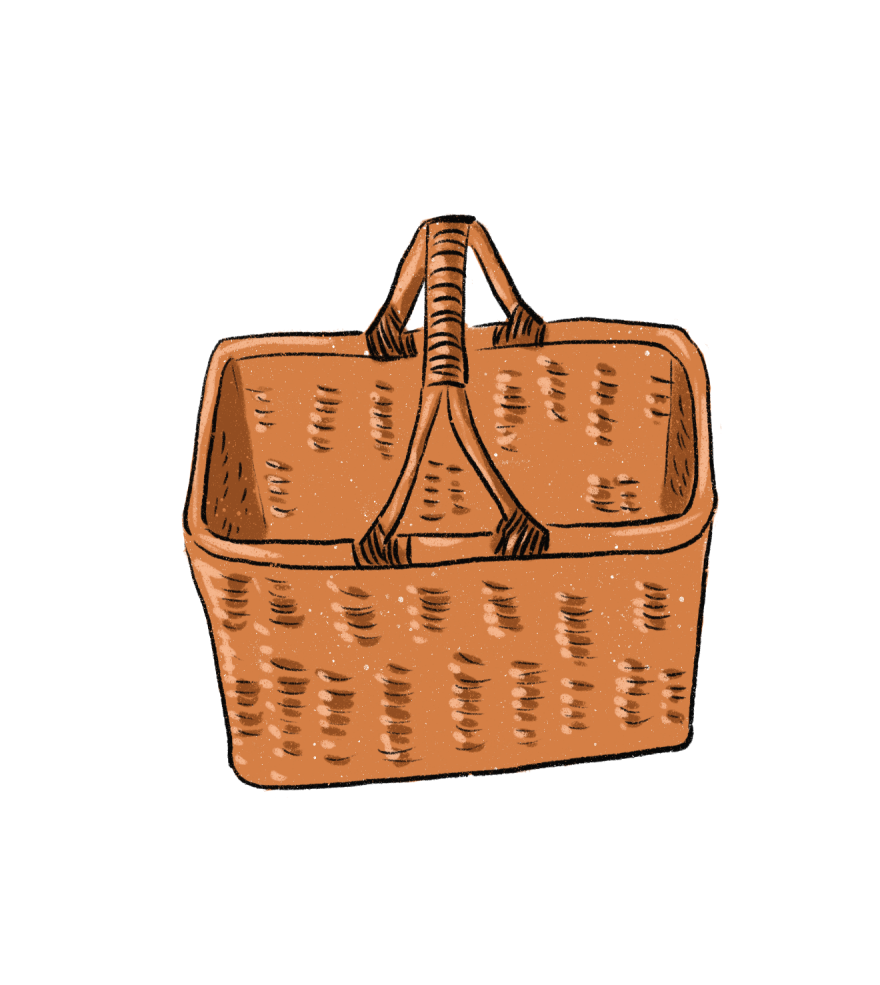 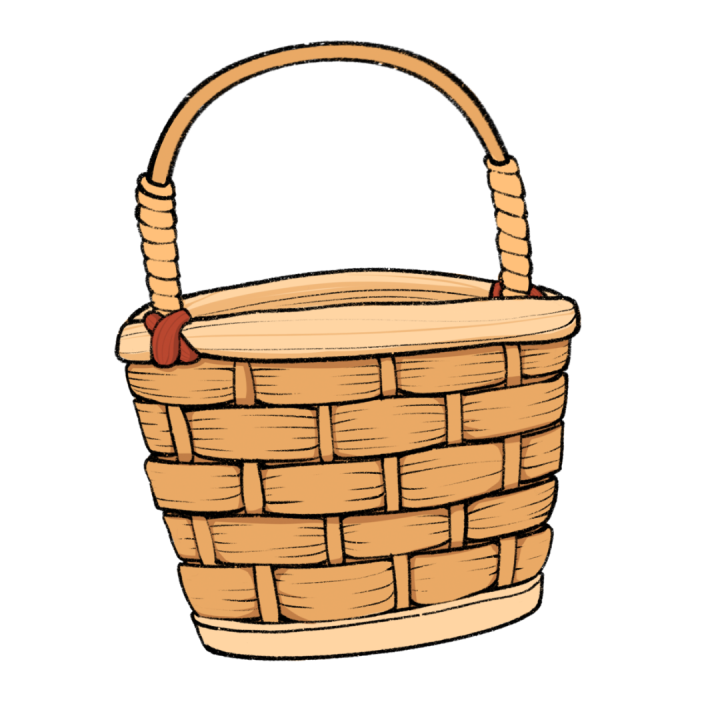 Từ chỉ hoạt động nấu ăn
Từ chỉ hoạt động di chuyển
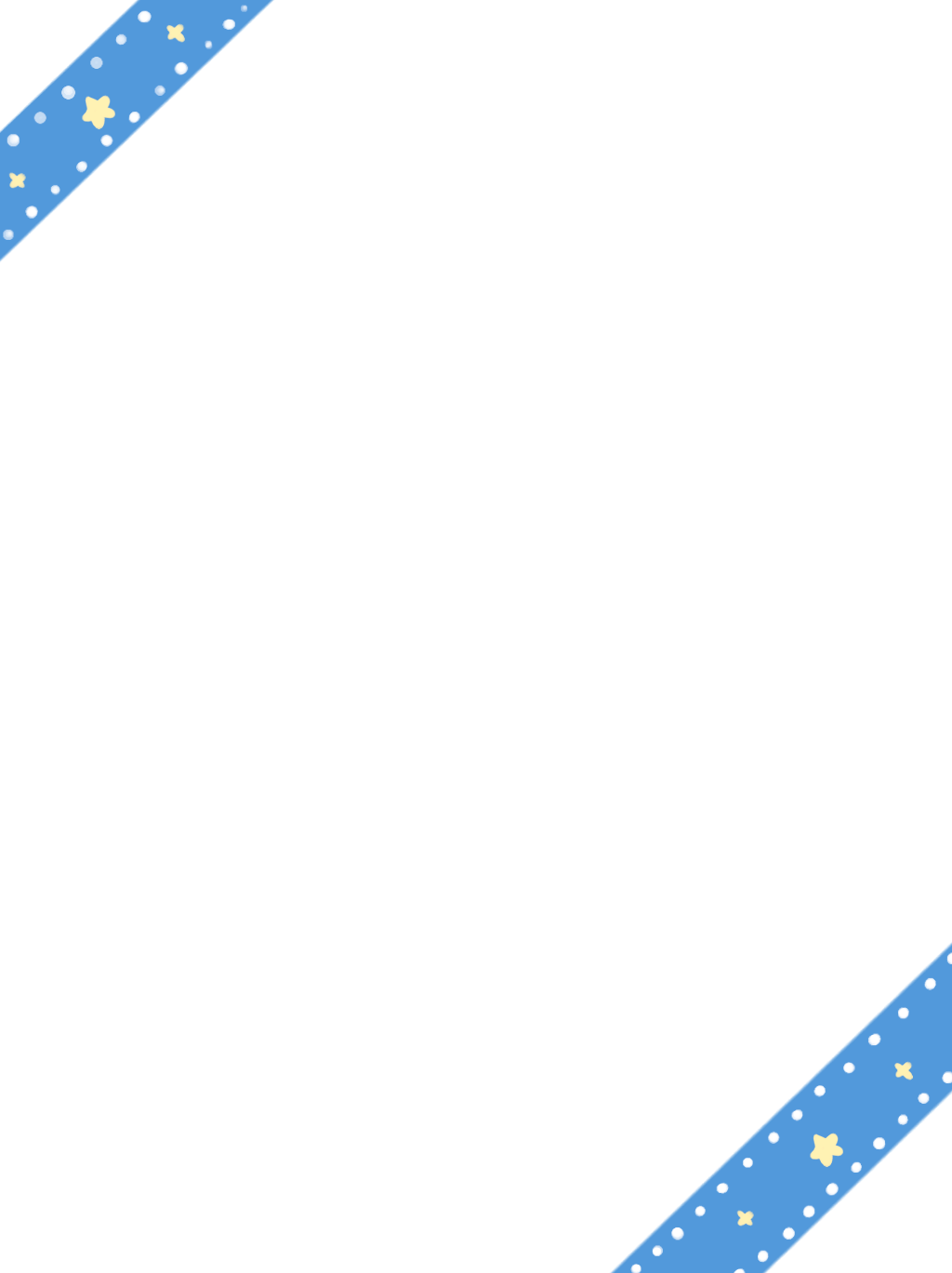 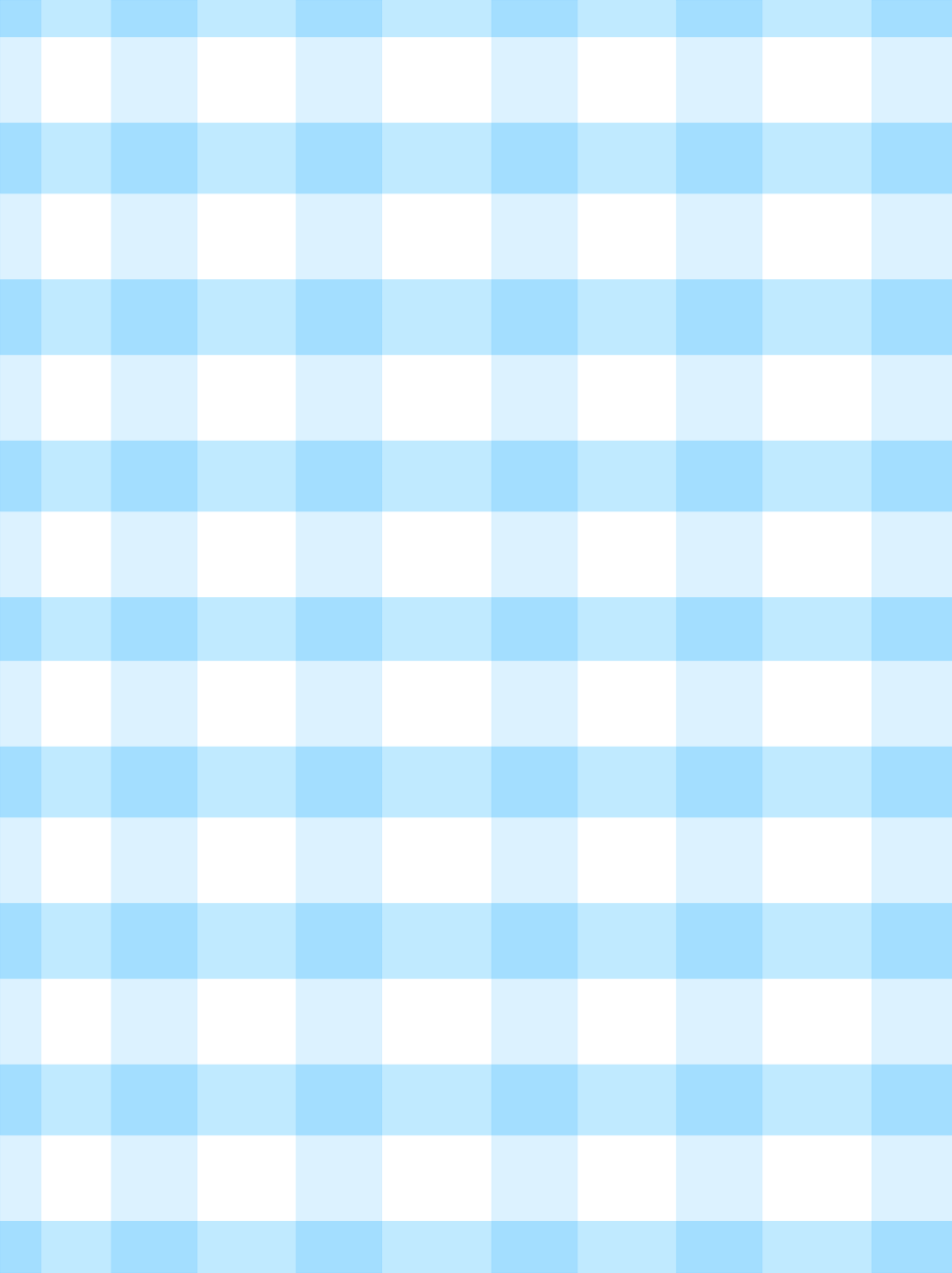 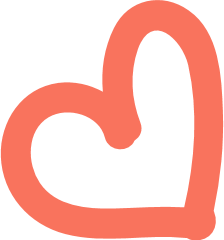 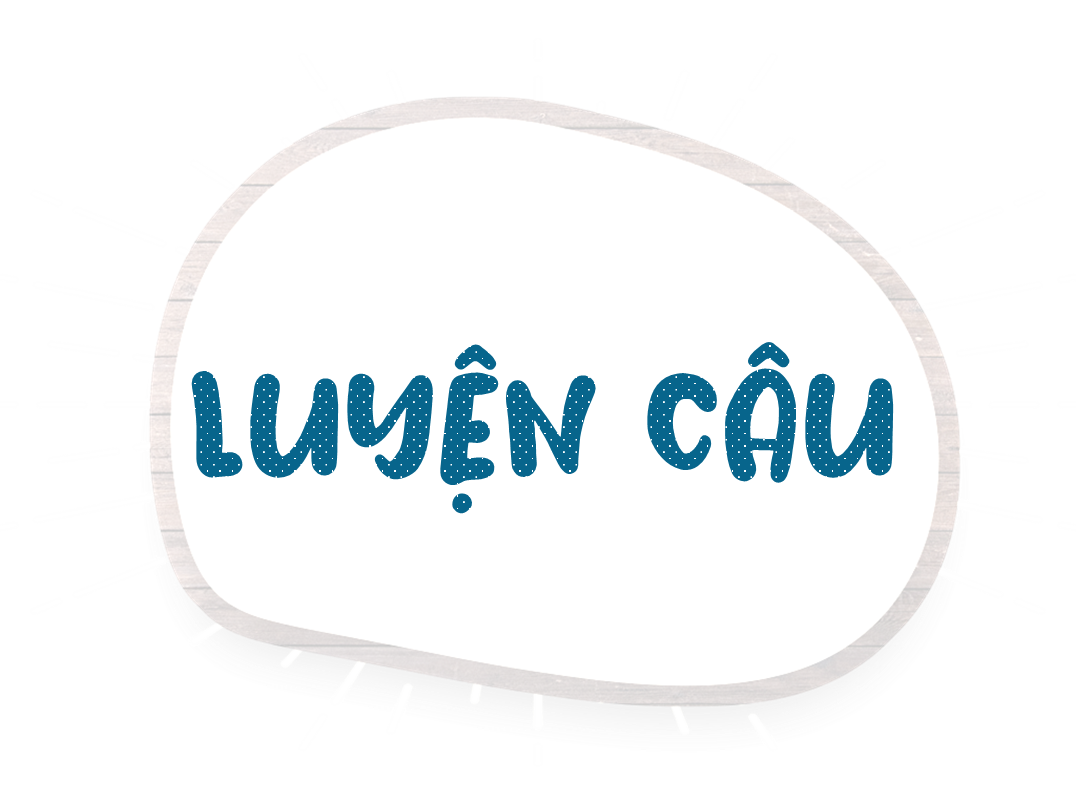 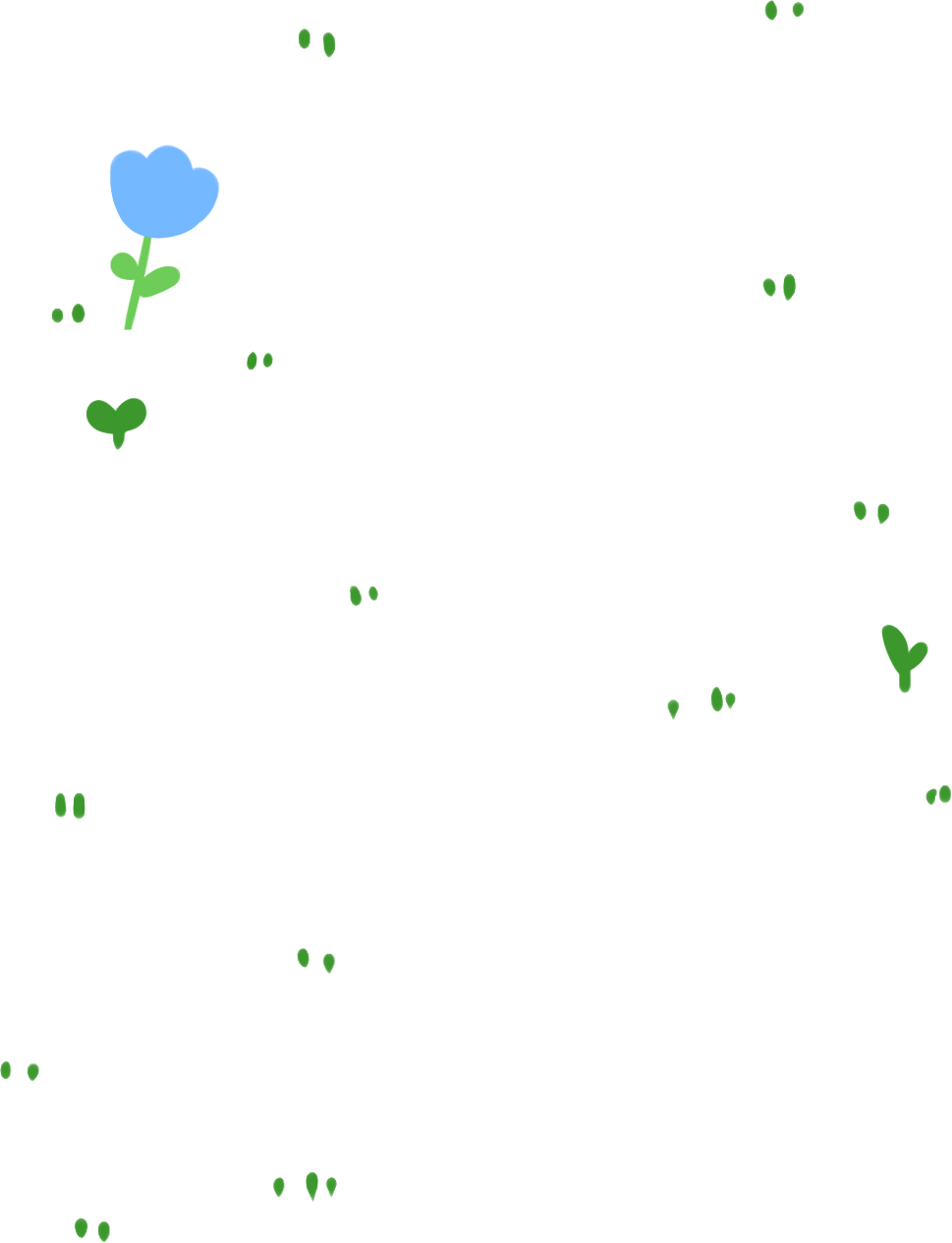 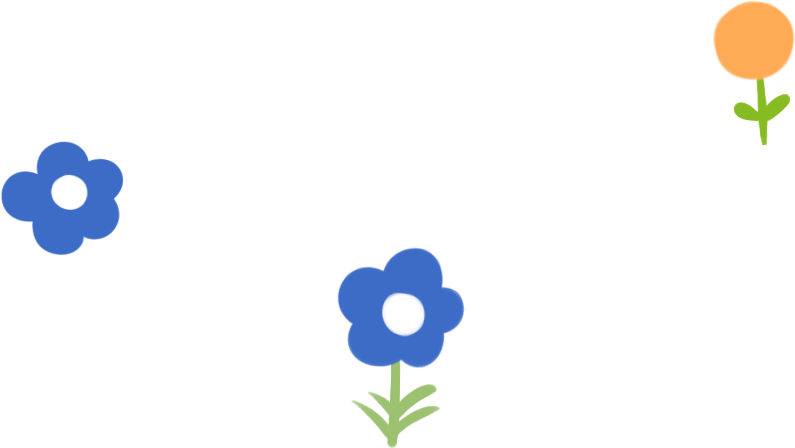 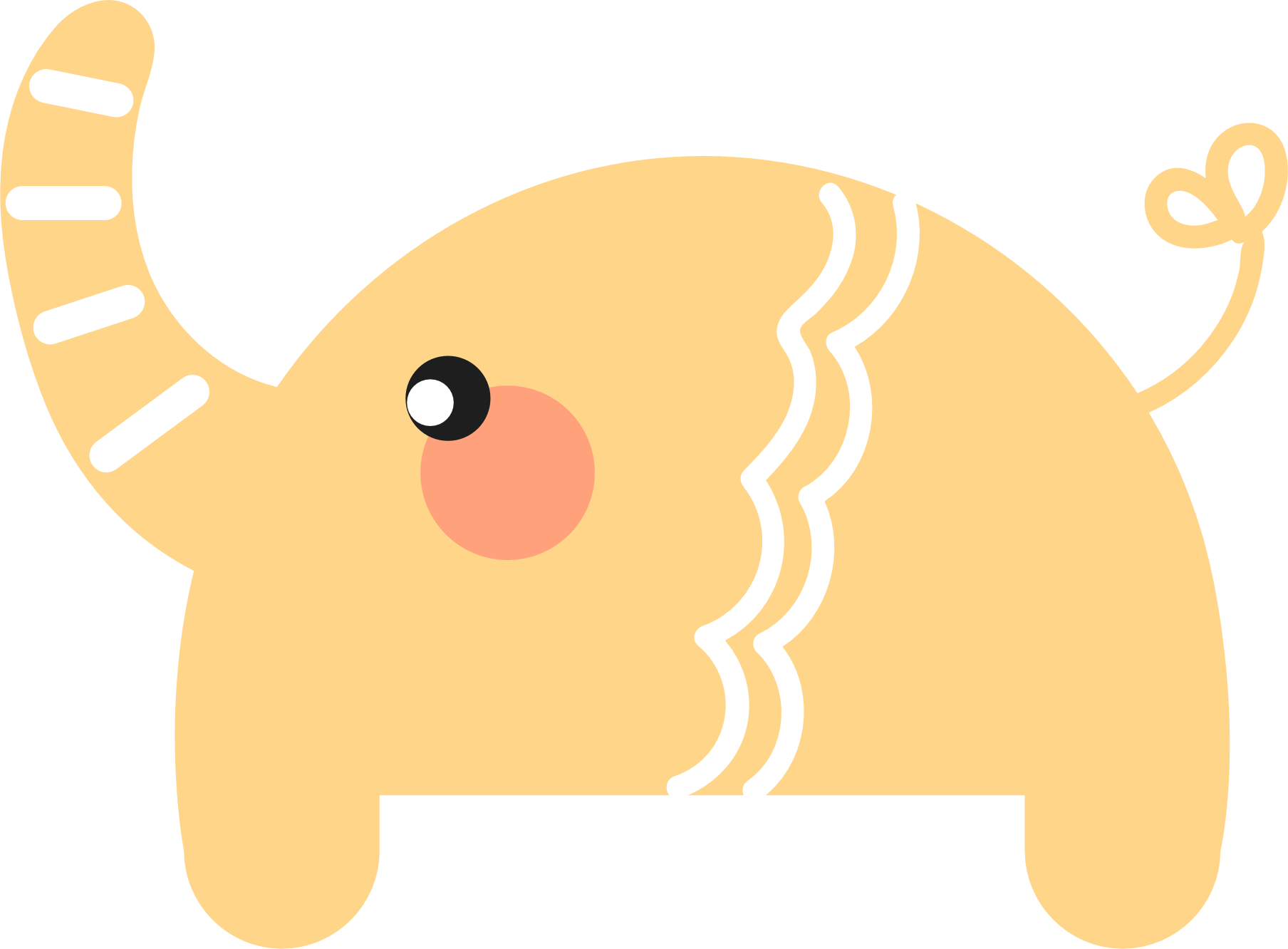 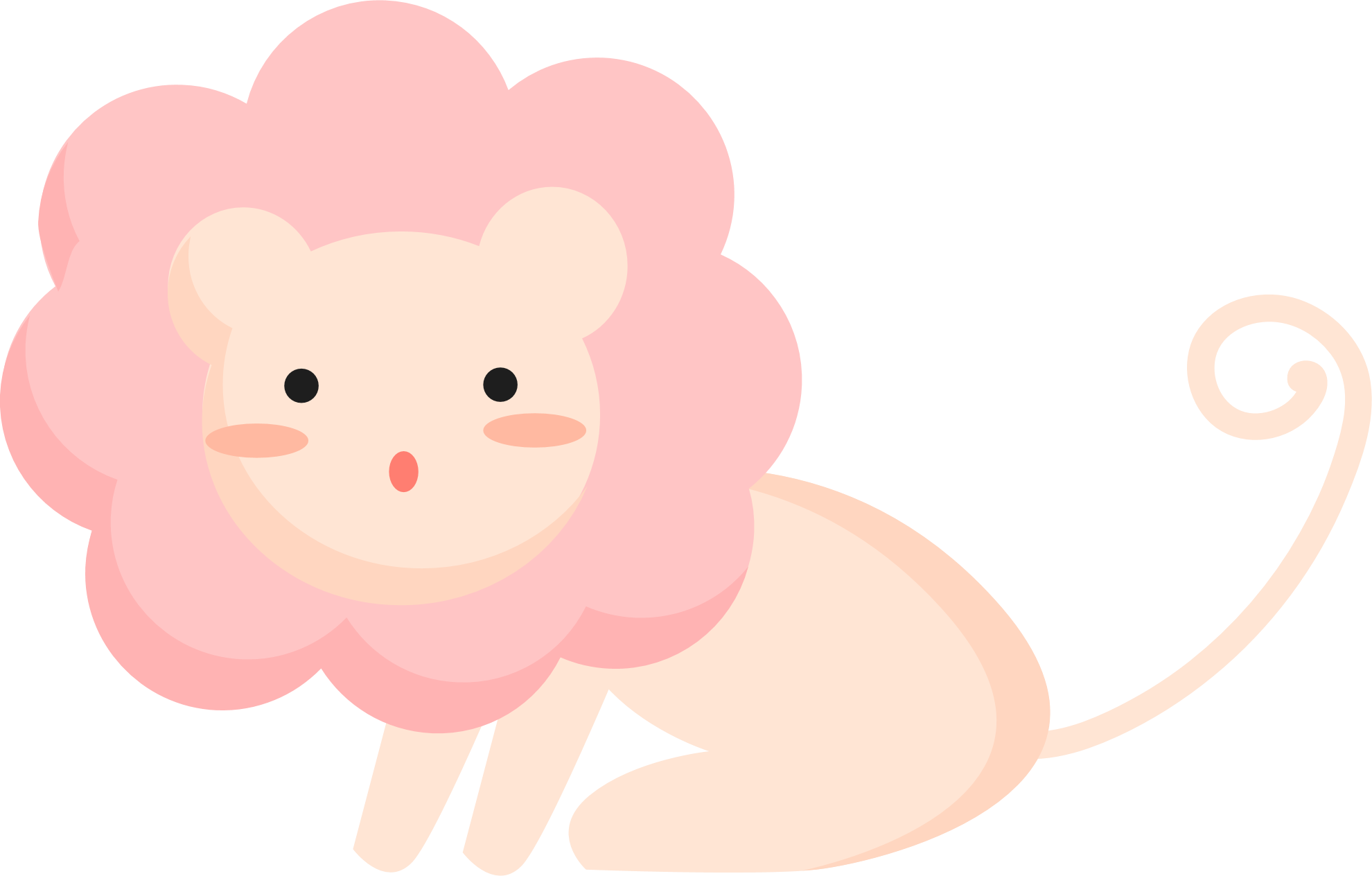 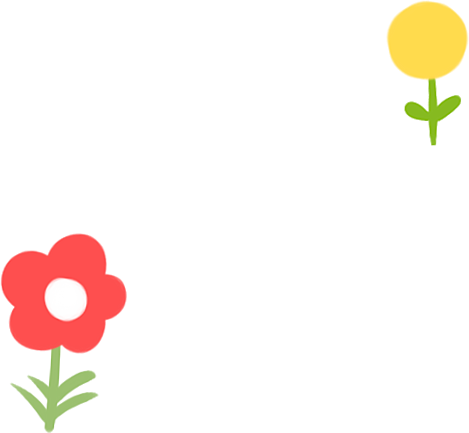 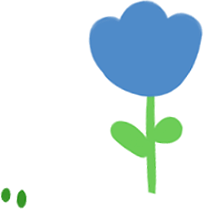 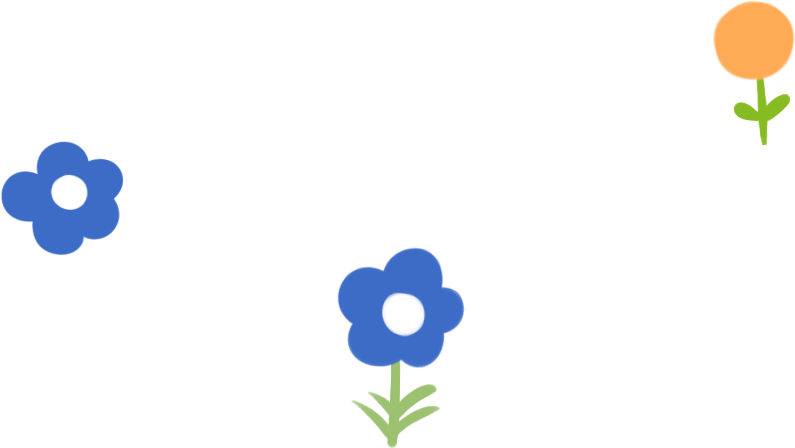 3. Chọn từ ở bài tập 2 thay cho ô vuông để hoàn thành các câu nêu hoạt động trong đoạn văn:
Ngày Chủ nhật, mẹ đi/ra chợ mua thức ăn. Nam vào/xuống bếp giúp mẹ. Nam nhặt rau, còn mẹ rửa cá và thái thịt. Rồi mẹ bắt đầu nấu nướng, mẹ kho/nướng/luộc cá, luộc/xào rau, luộc/kho/nướng thịt. Chẳng mấy chốc, gian bếp đã thơm lừng mùi thức ăn.
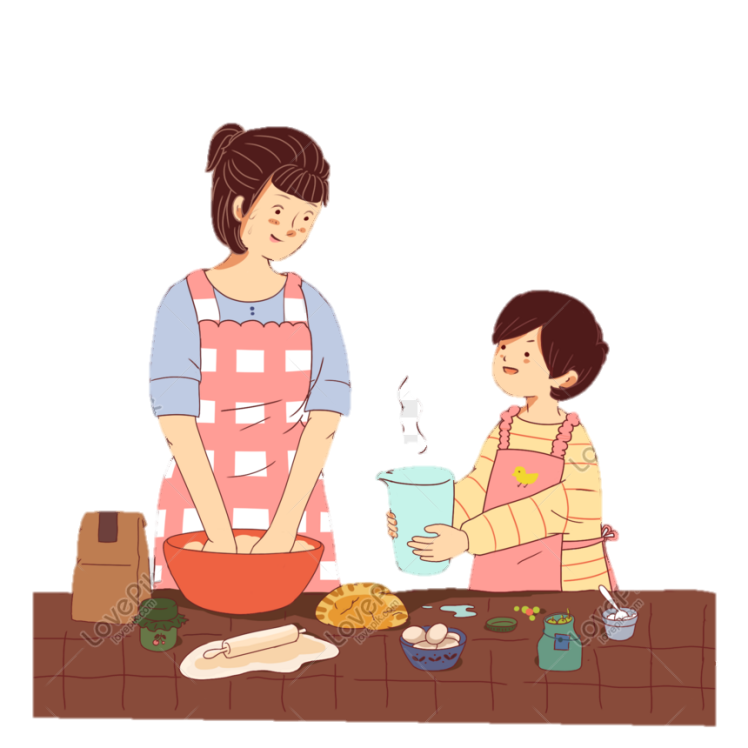 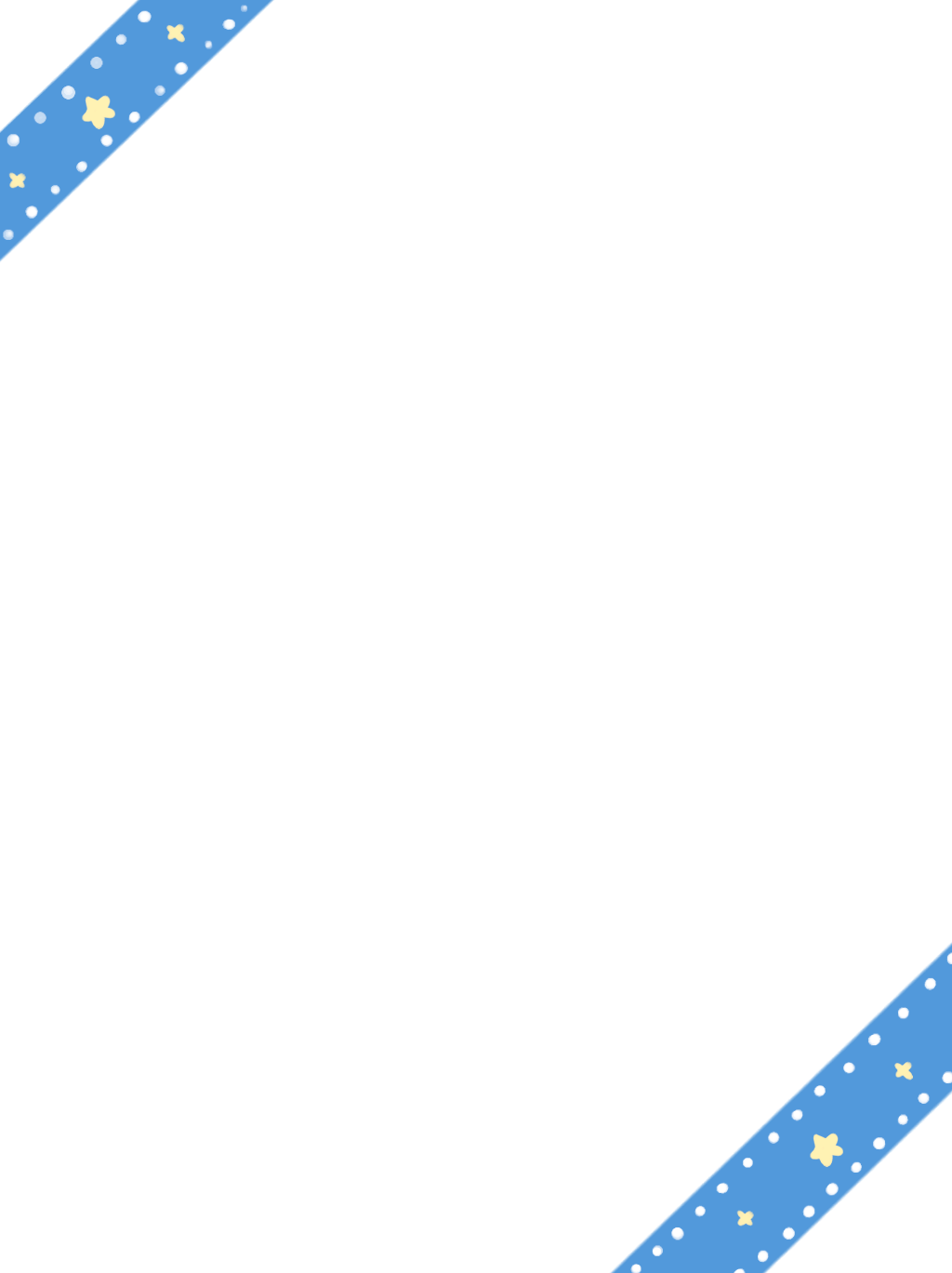 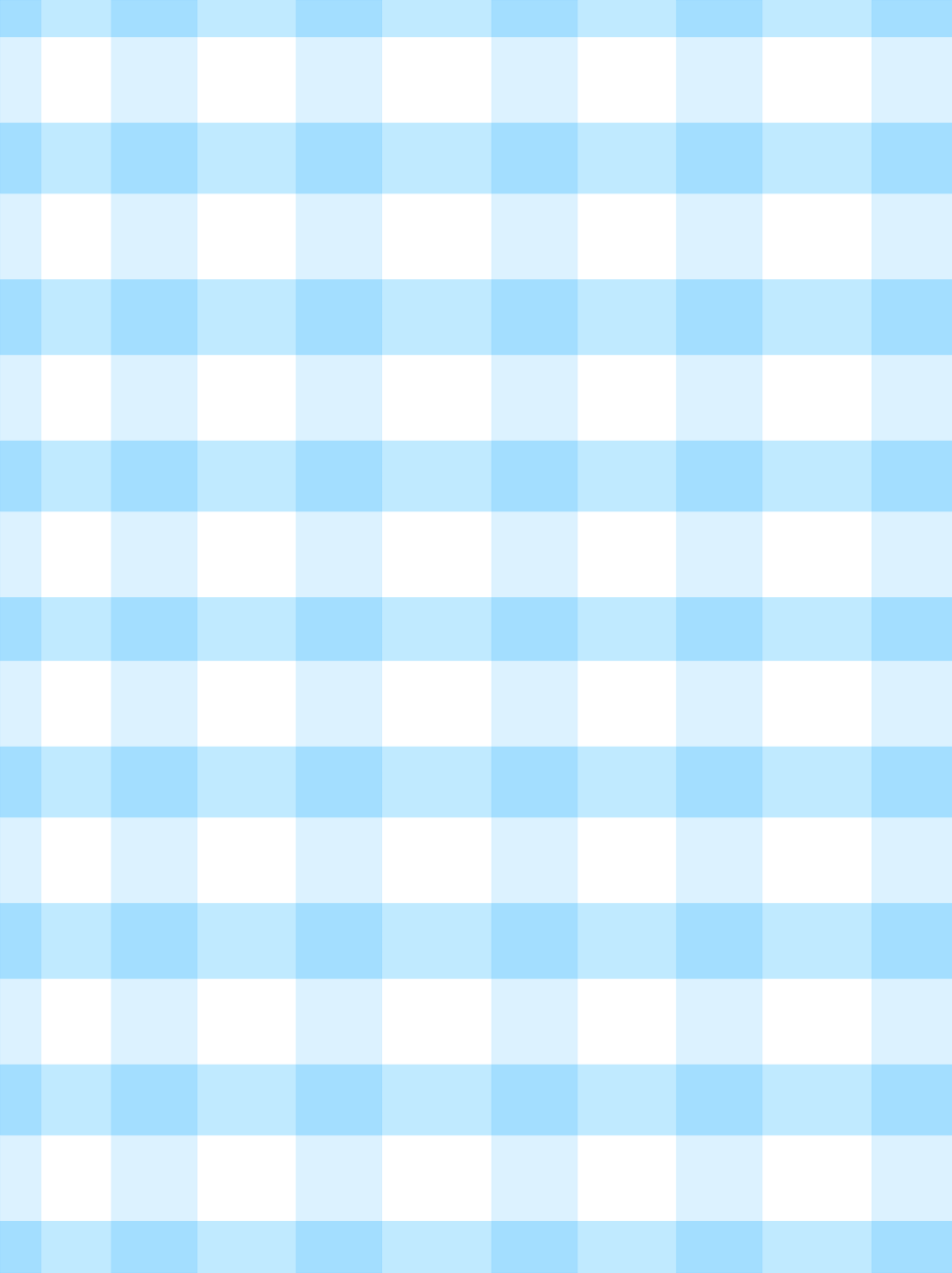 HOẠT ĐỘNG NHÓM
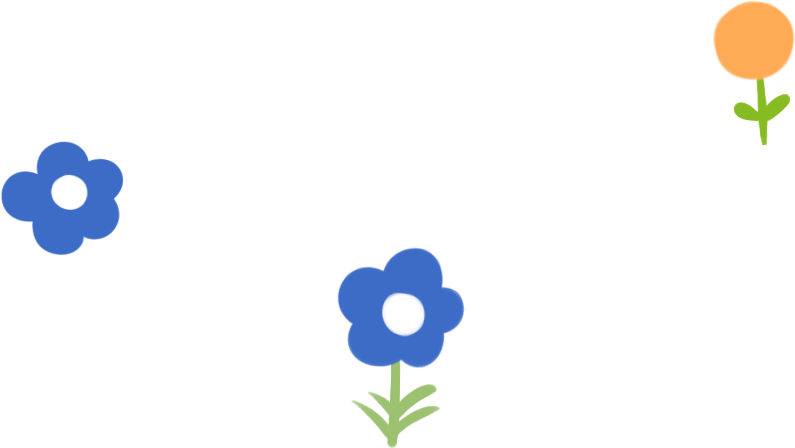 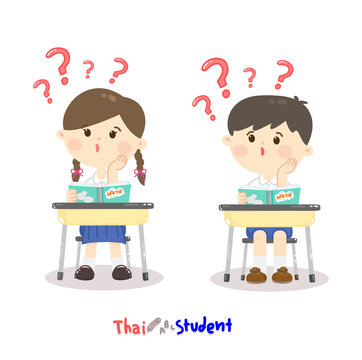 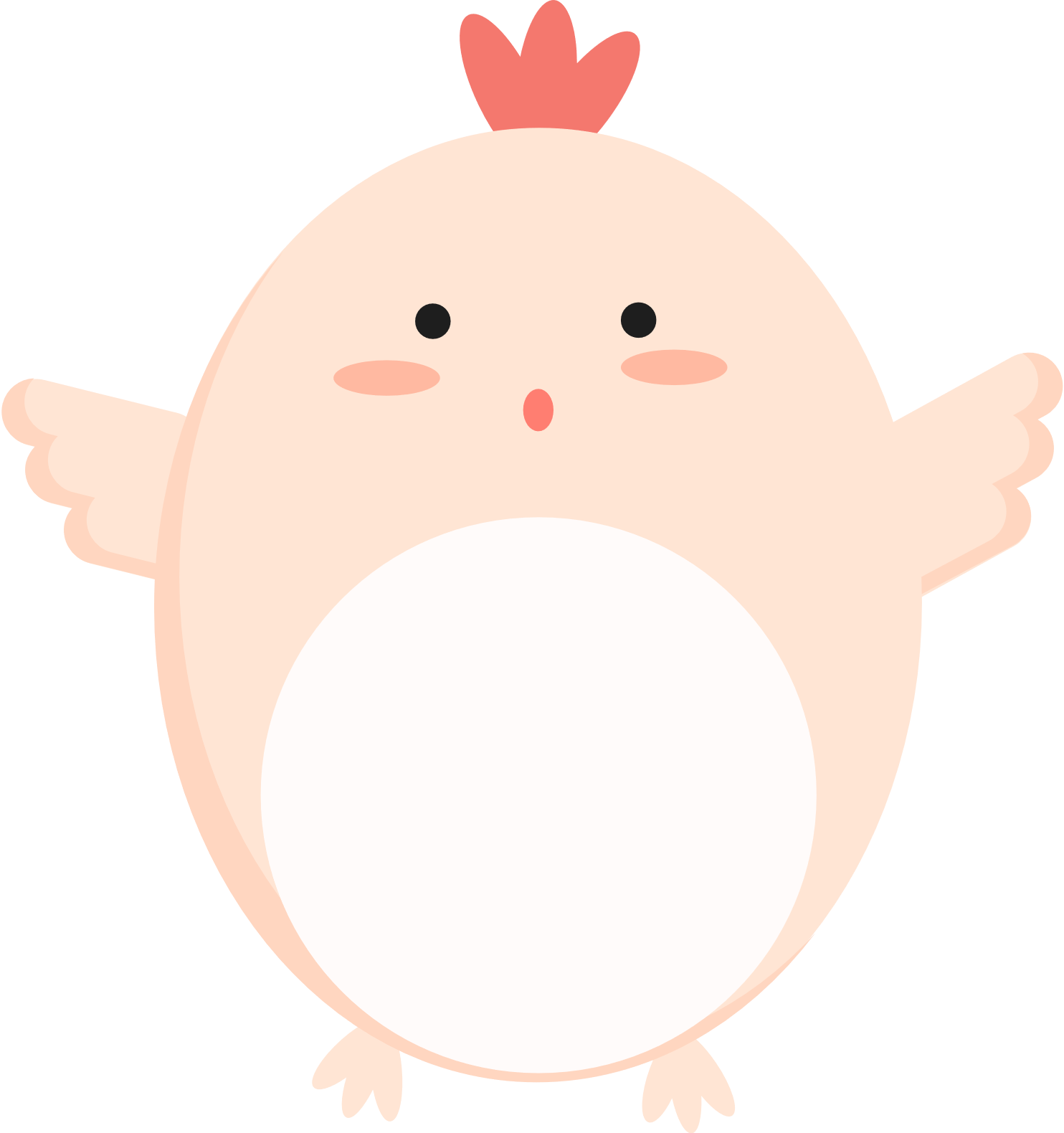 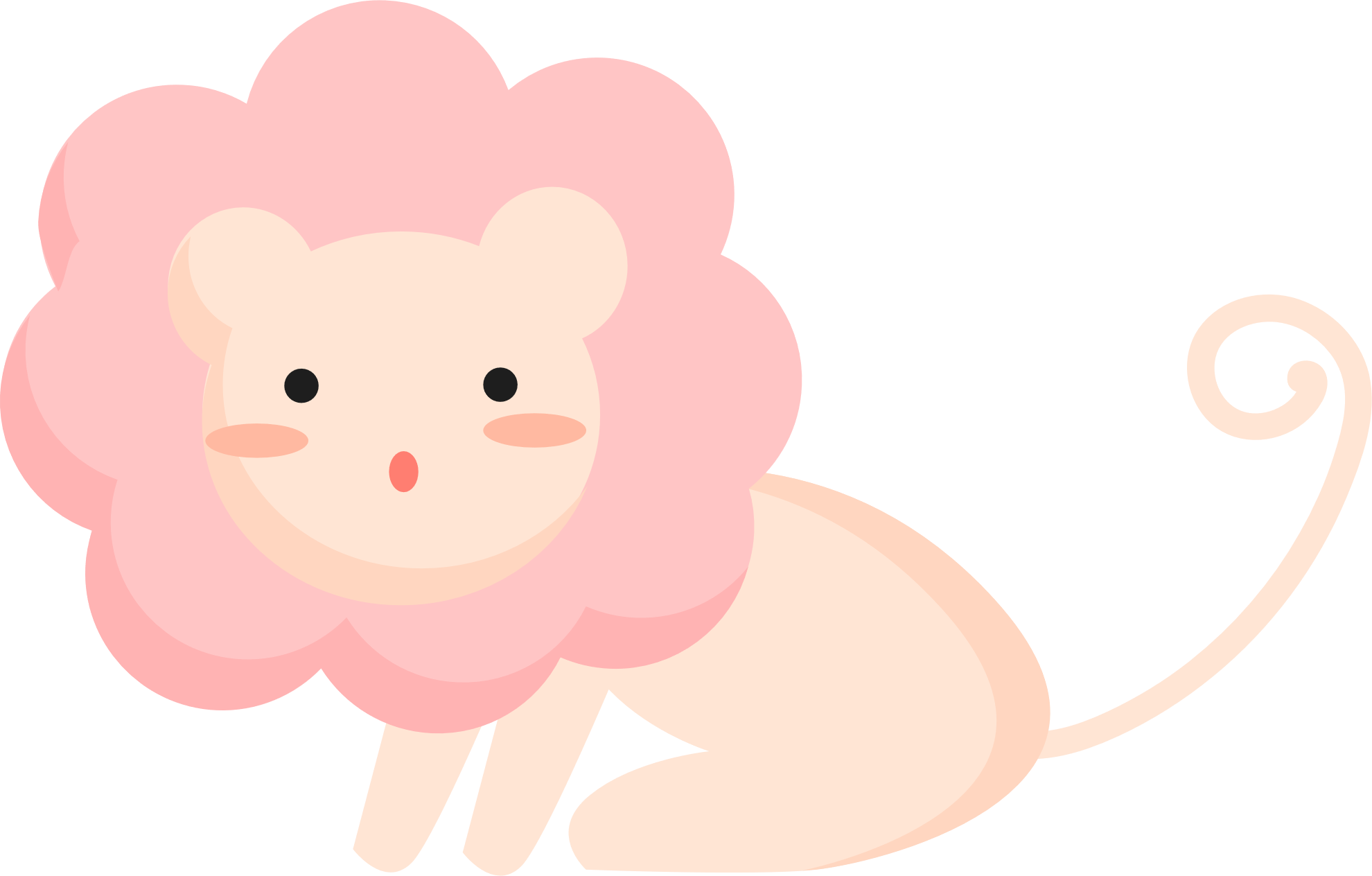 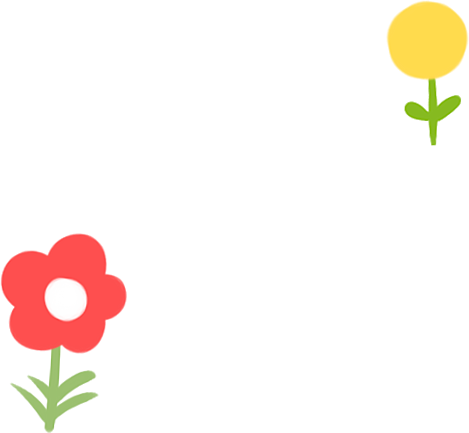 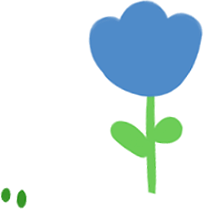 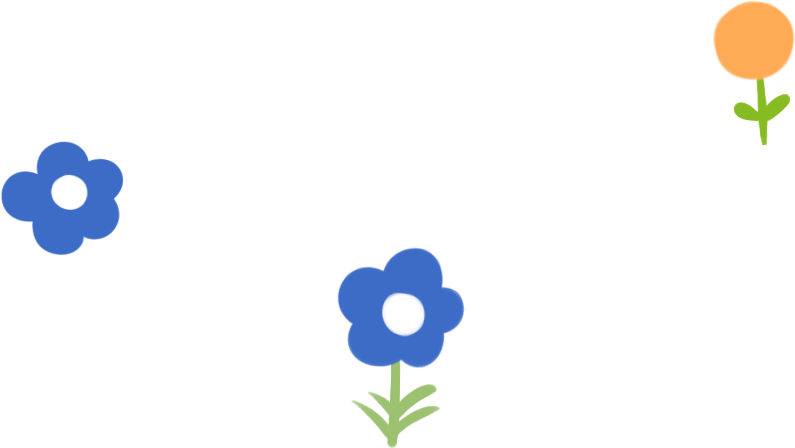 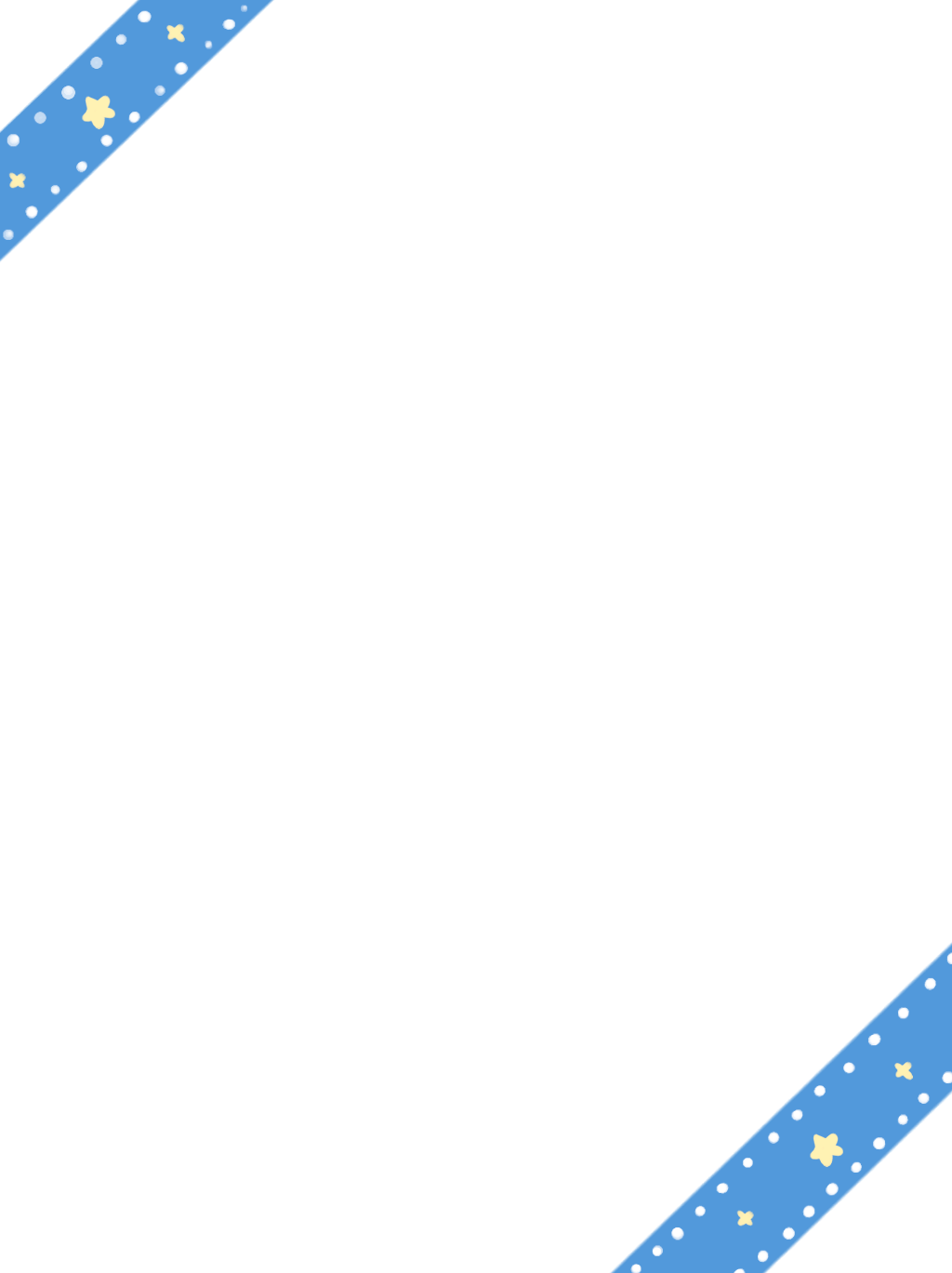 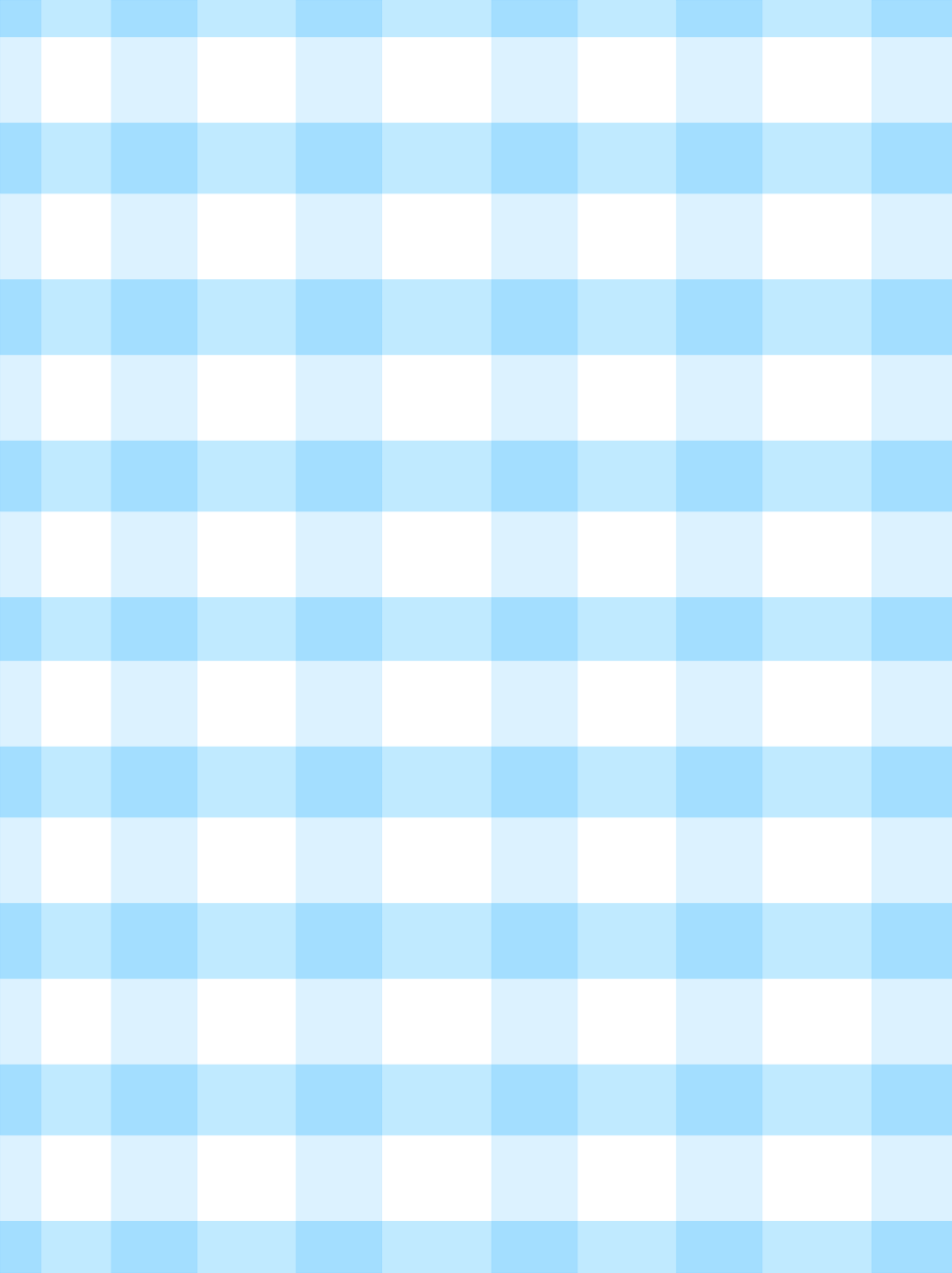 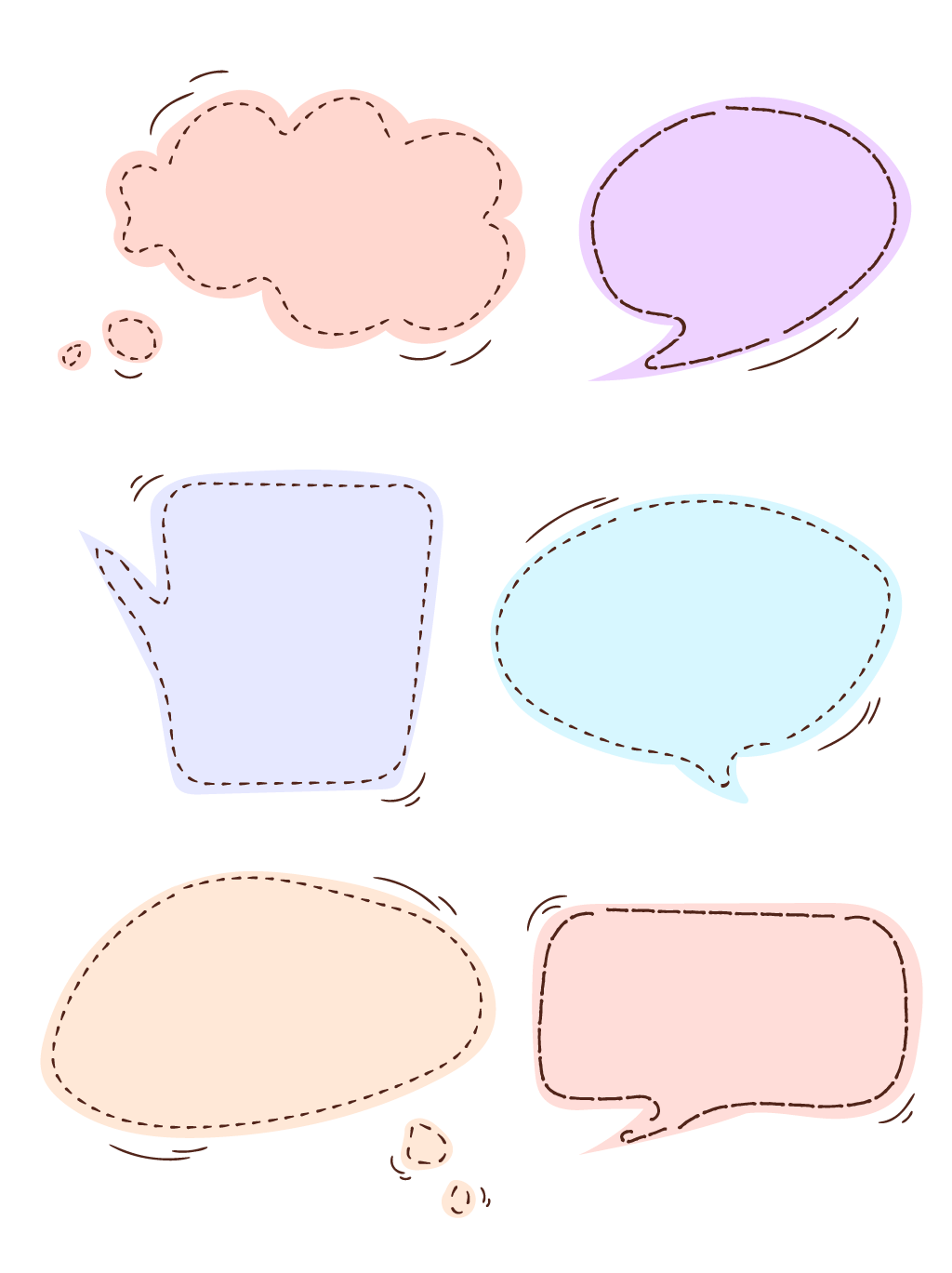 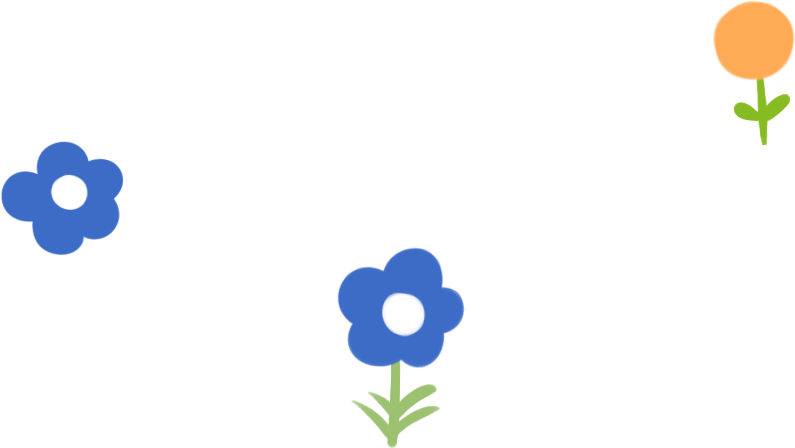 CHIA SẺ
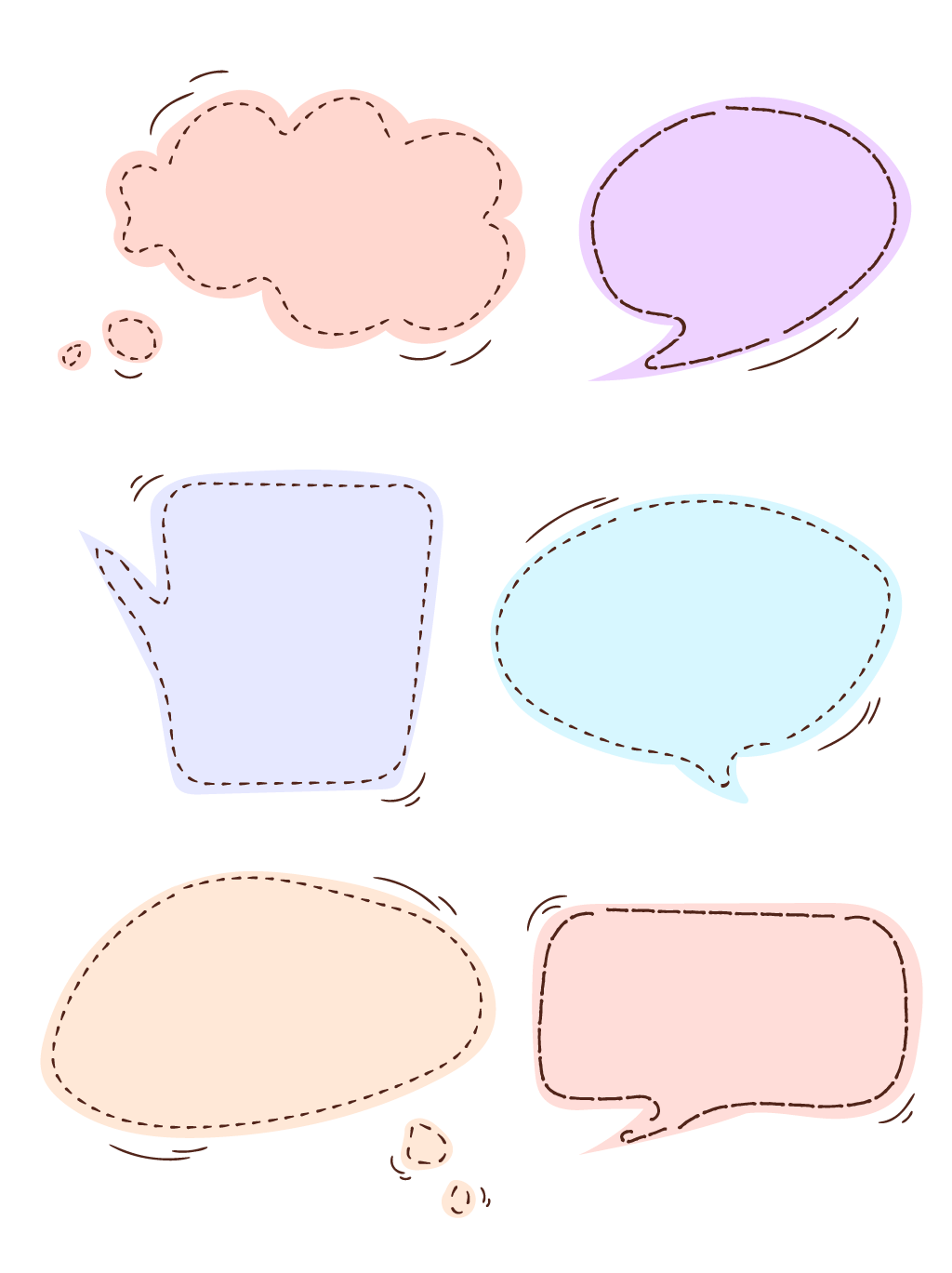 Trình bày
Nhận xét
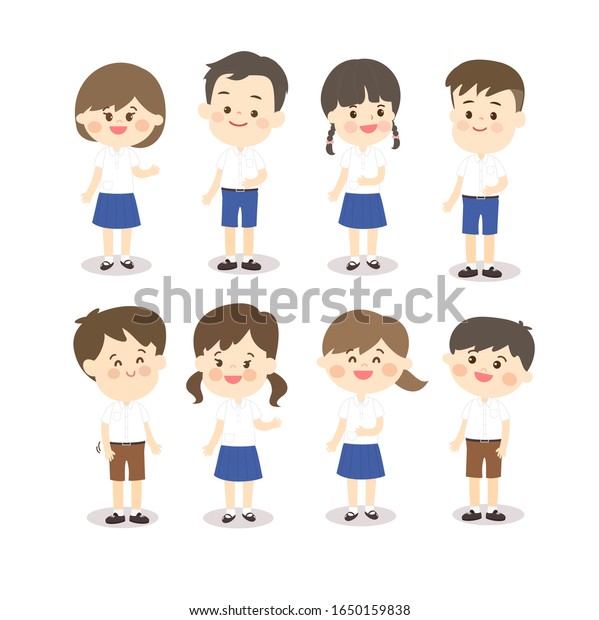 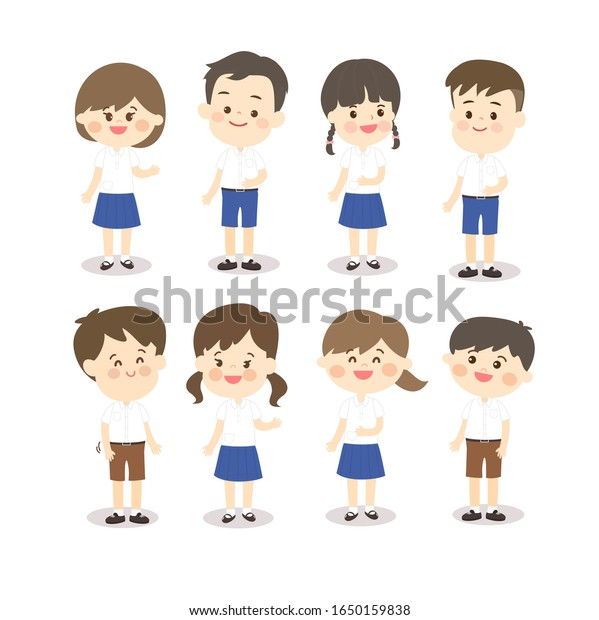 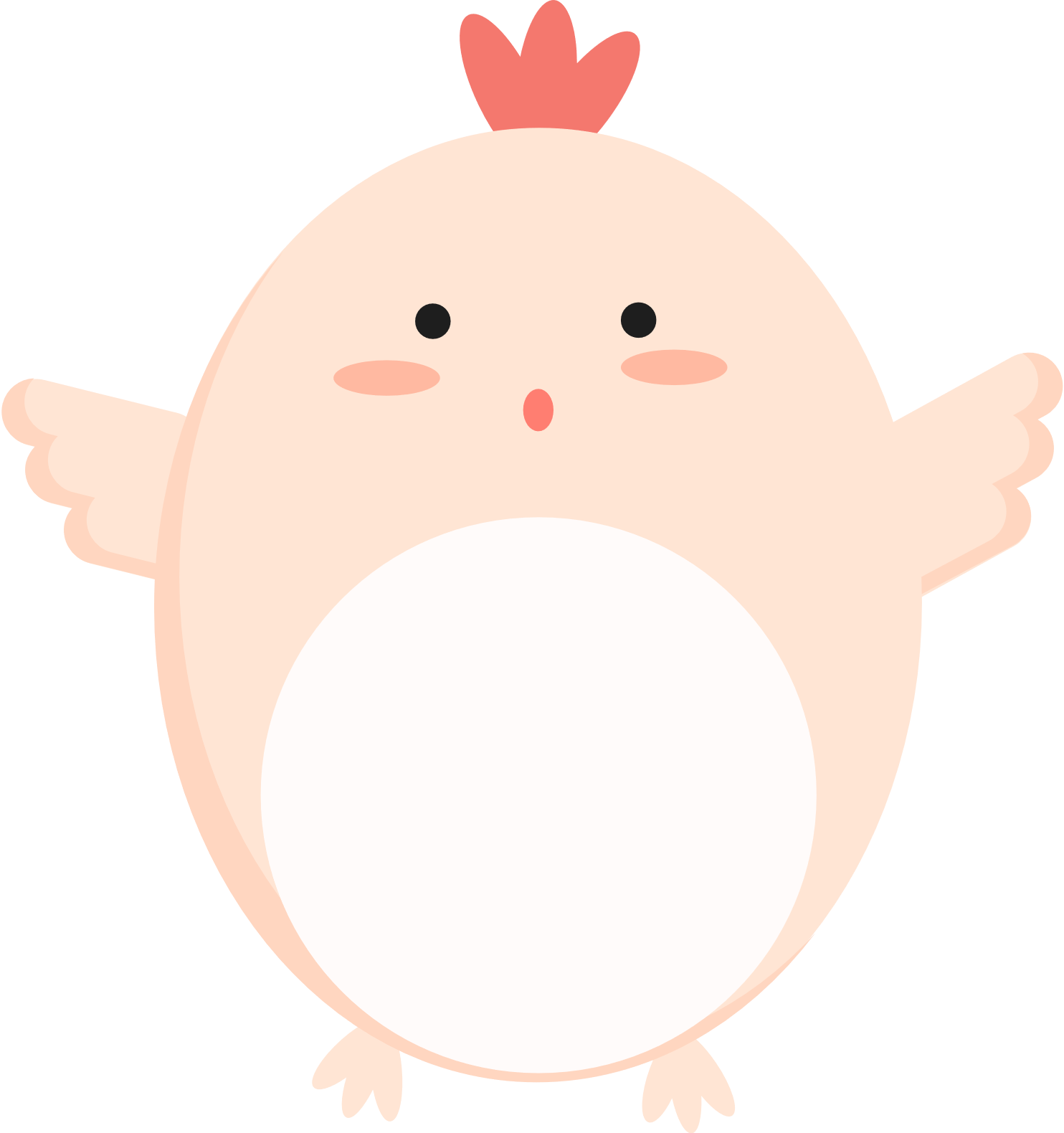 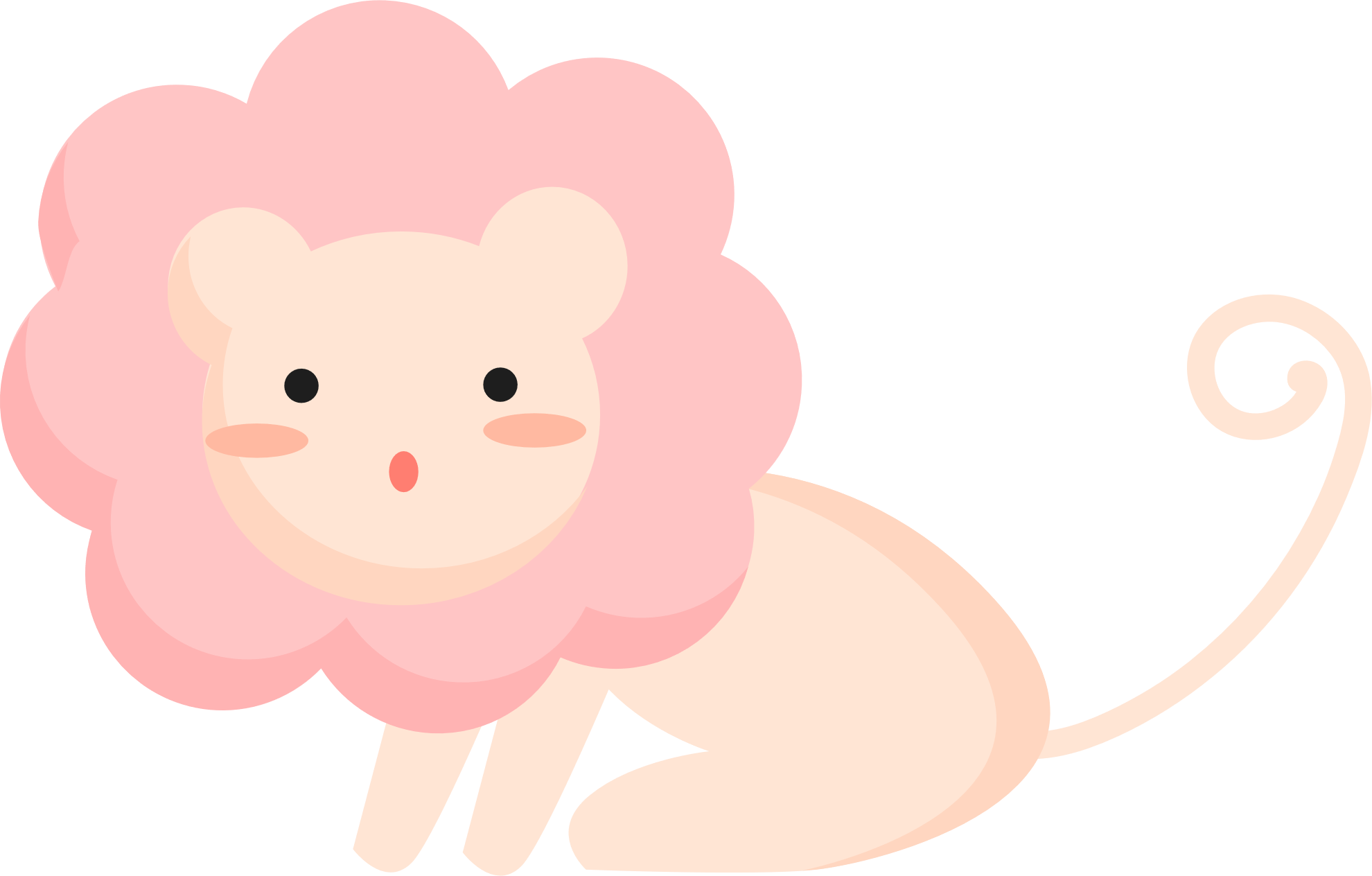 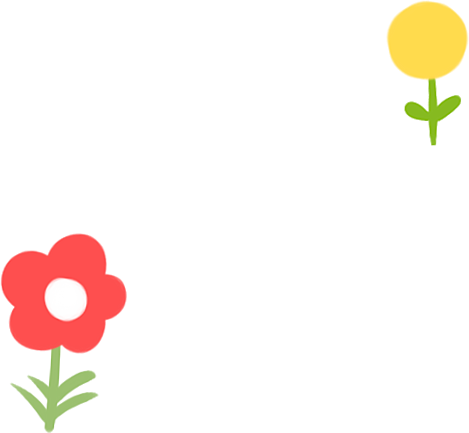 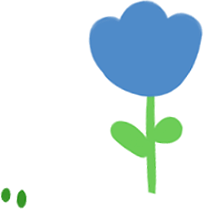 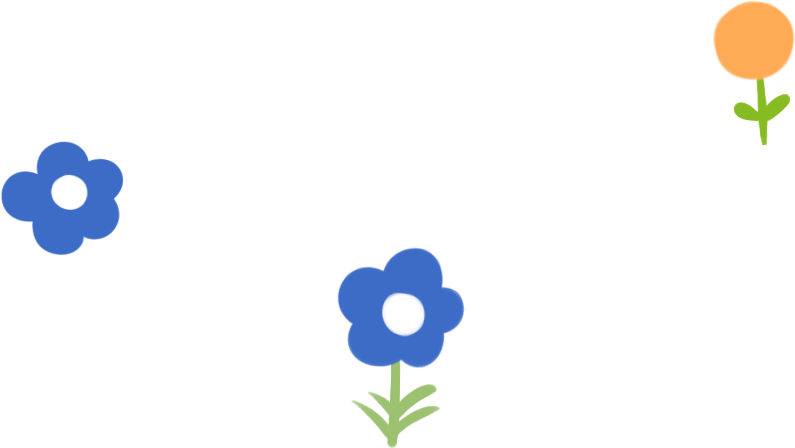 3. Chọn từ ở bài tập 2 thay cho ô vuông để hoàn thành các câu nêu hoạt động trong đoạn văn:
Ngày Chủ nhật, mẹ đi/ra chợ mua thức ăn. Nam vào/xuống bếp giúp mẹ. Nam nhặt rau, còn mẹ rửa cá và thái thịt. Rồi mẹ bắt đầu nấu nướng, mẹ kho/nướng/luộc cá, luộc/xào rau, luộc/kho/nướng thịt. Chẳng mấy chốc, gian bếp đã thơm lừng mùi thức ăn.
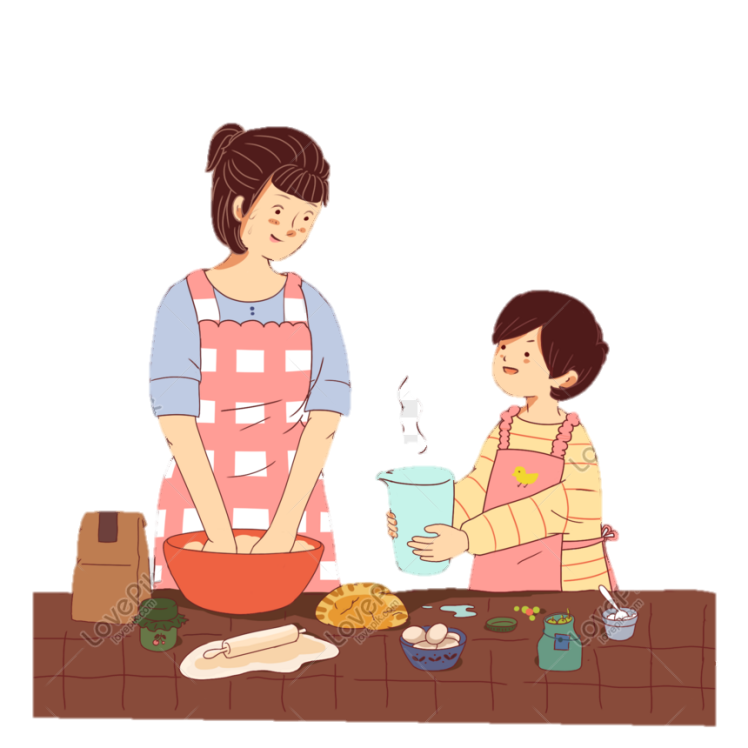 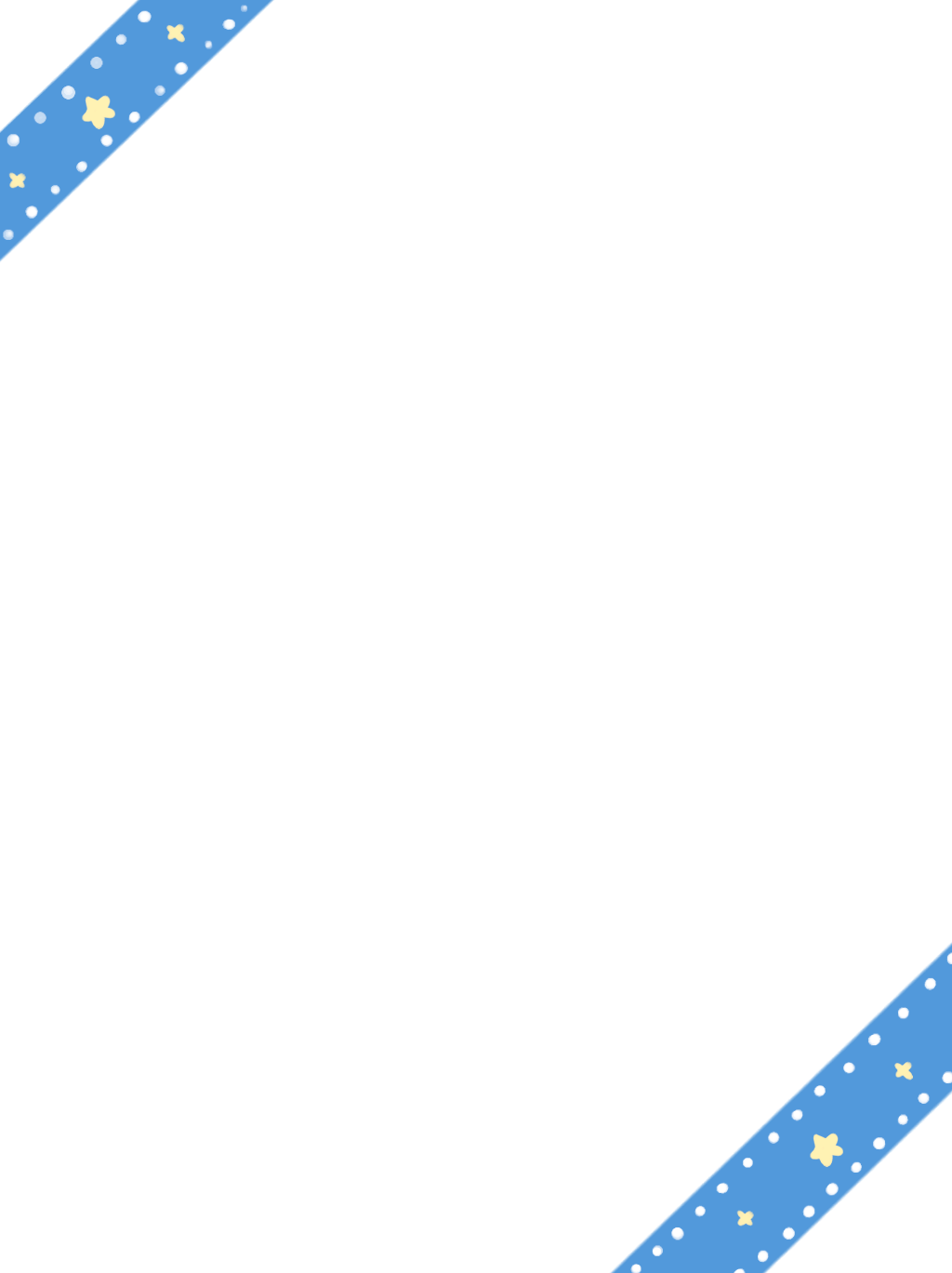 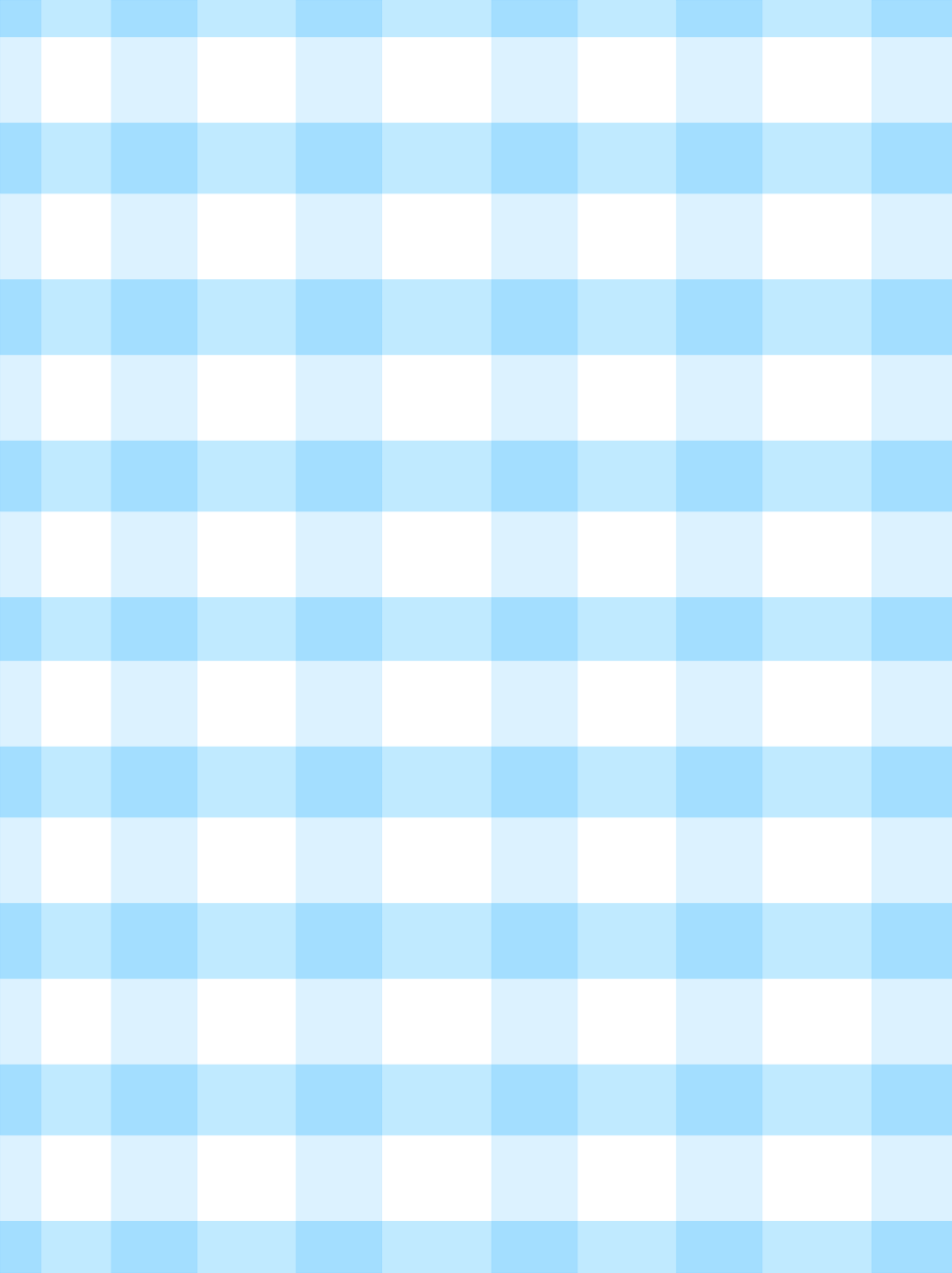 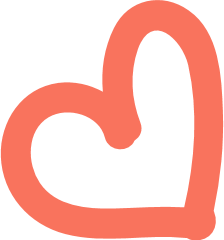 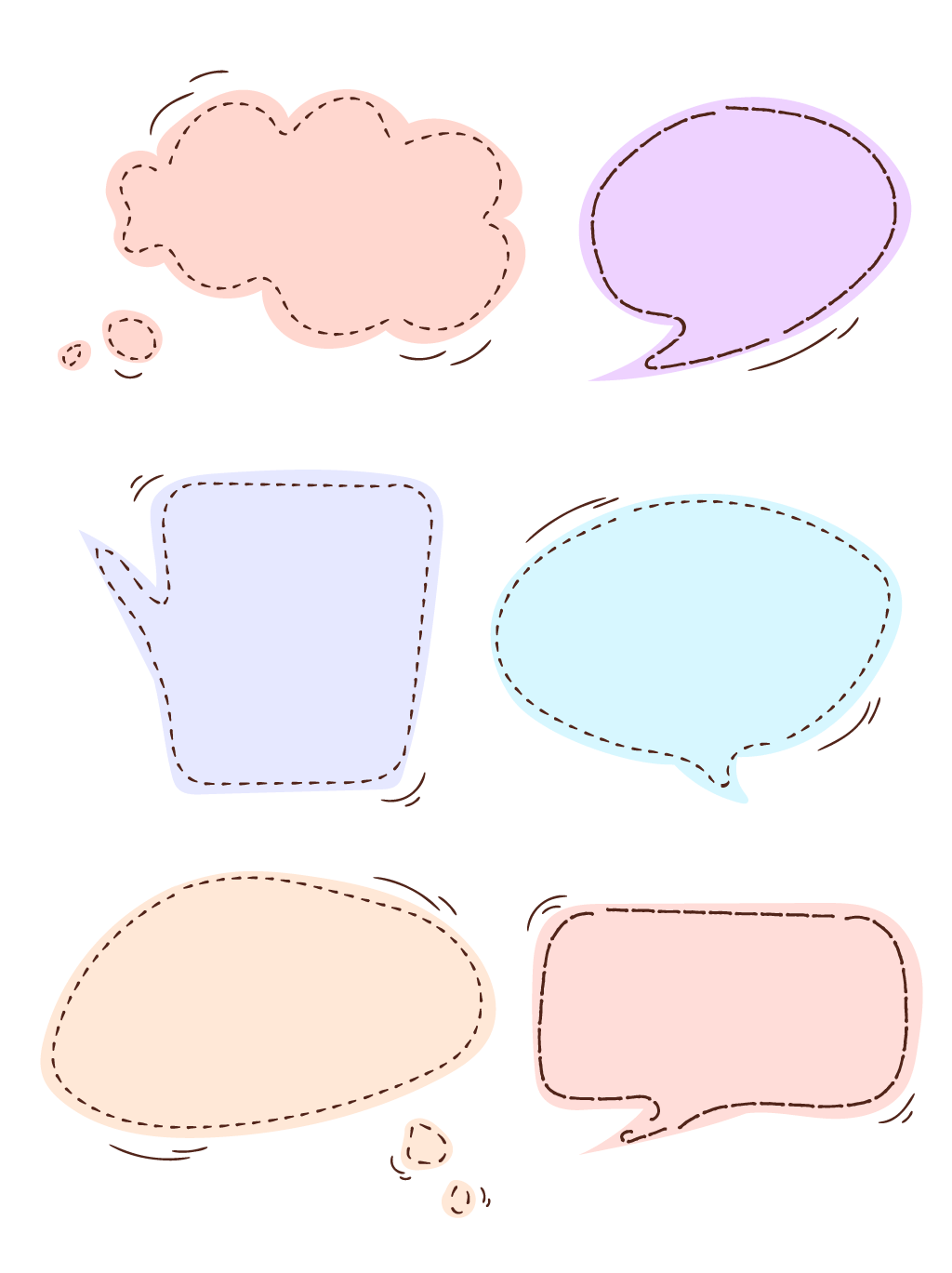 Củng cố bài học
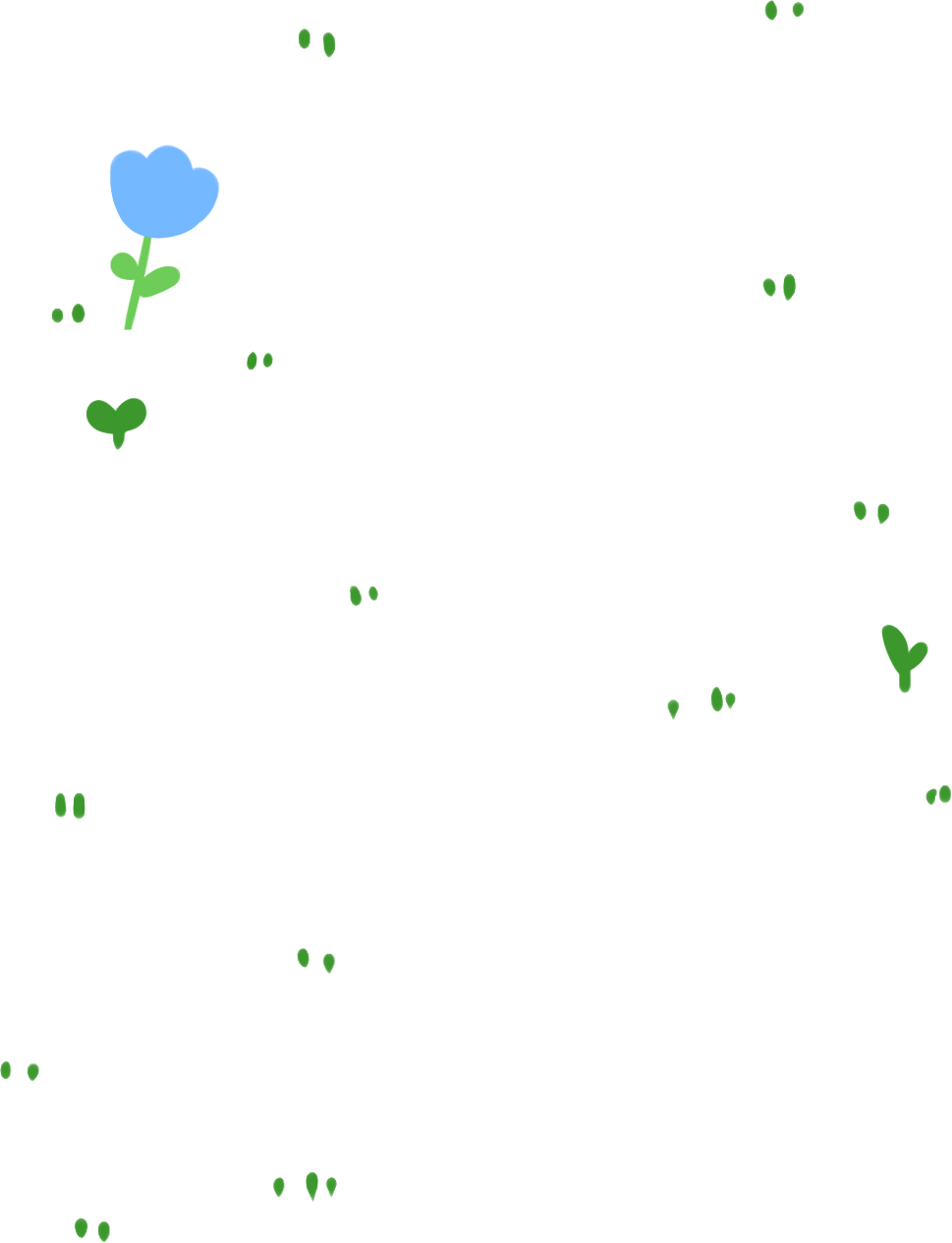 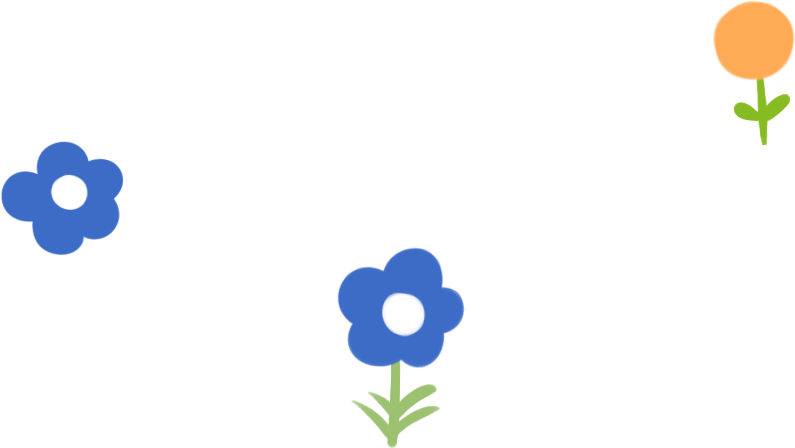 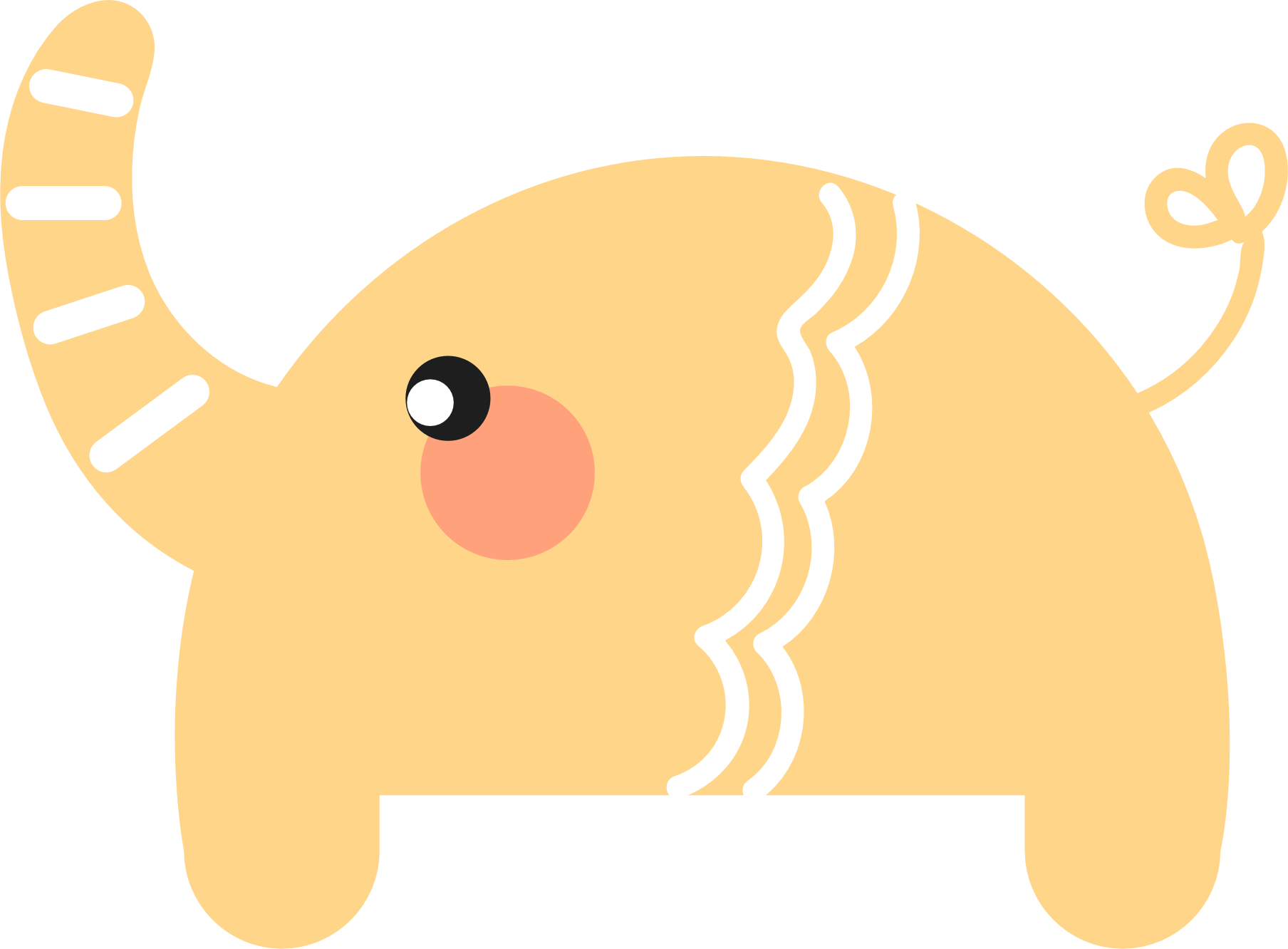 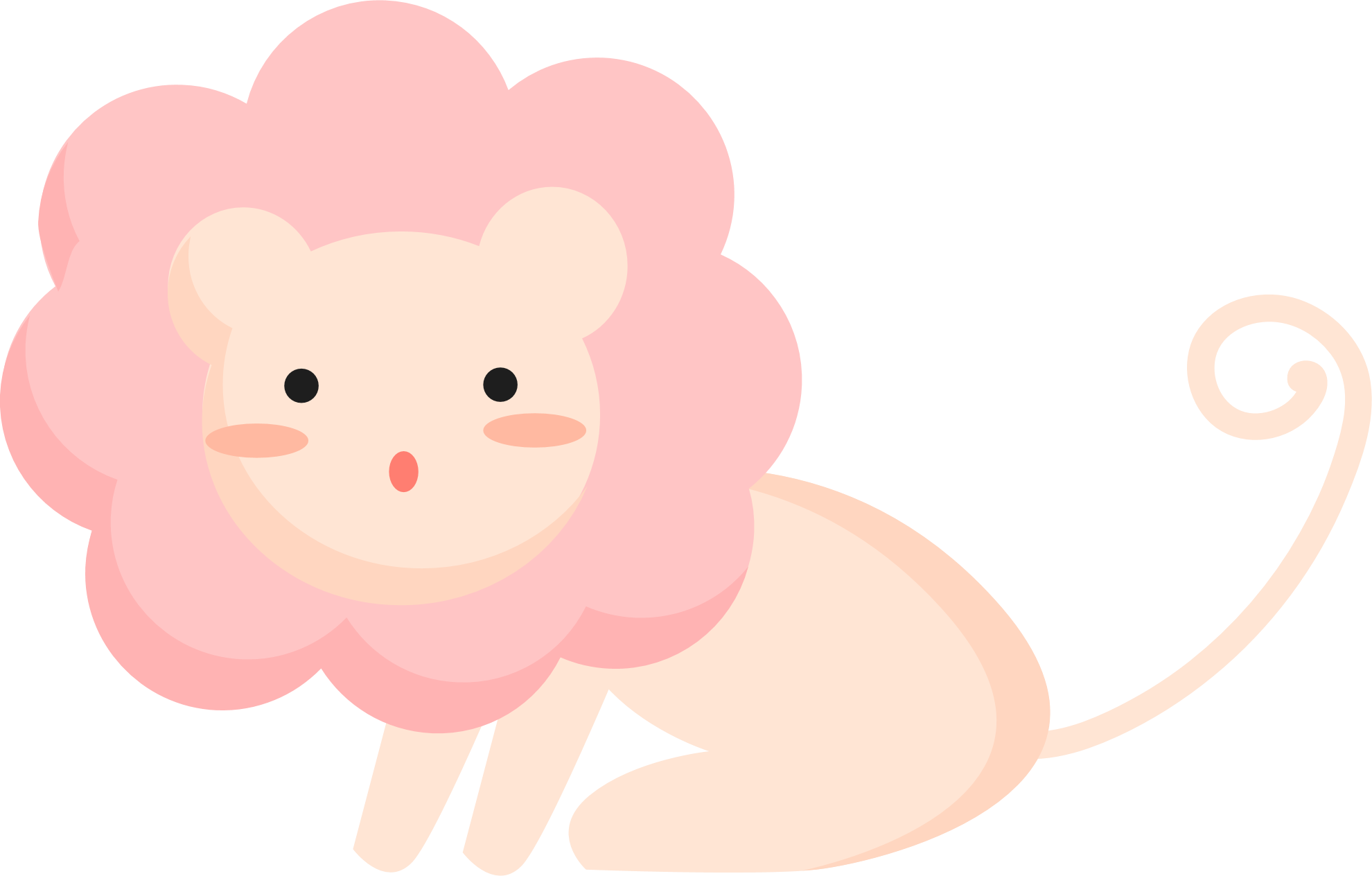 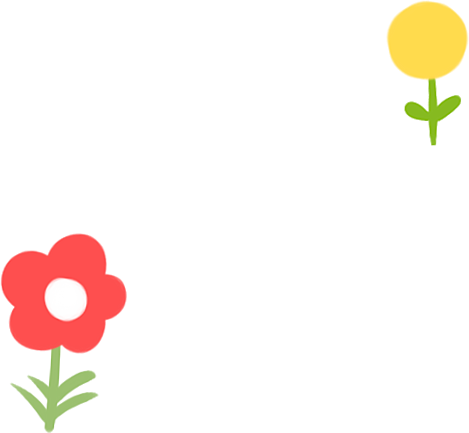 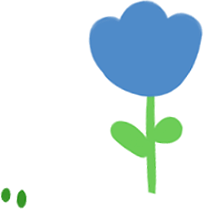 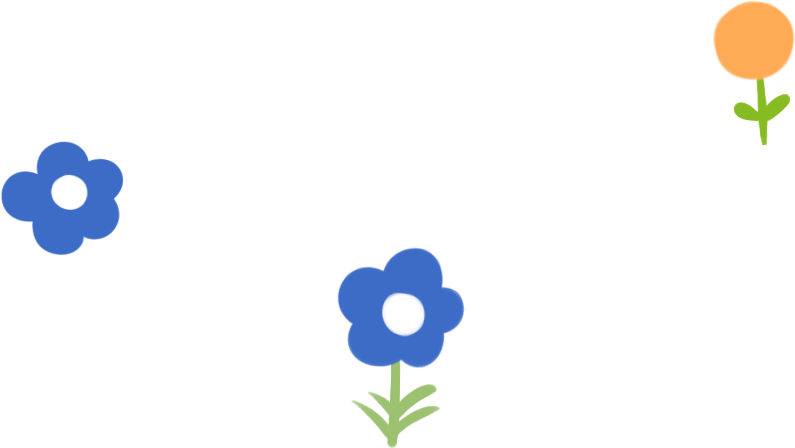 Từ chỉ hoạt động di chuyển
Từ ngữ chỉ hoạt động
Từ chỉ hoạt động nấu ăn
Nội dung bài học
Đặt câu nêu hoạt động
Câu nêu hoạt động
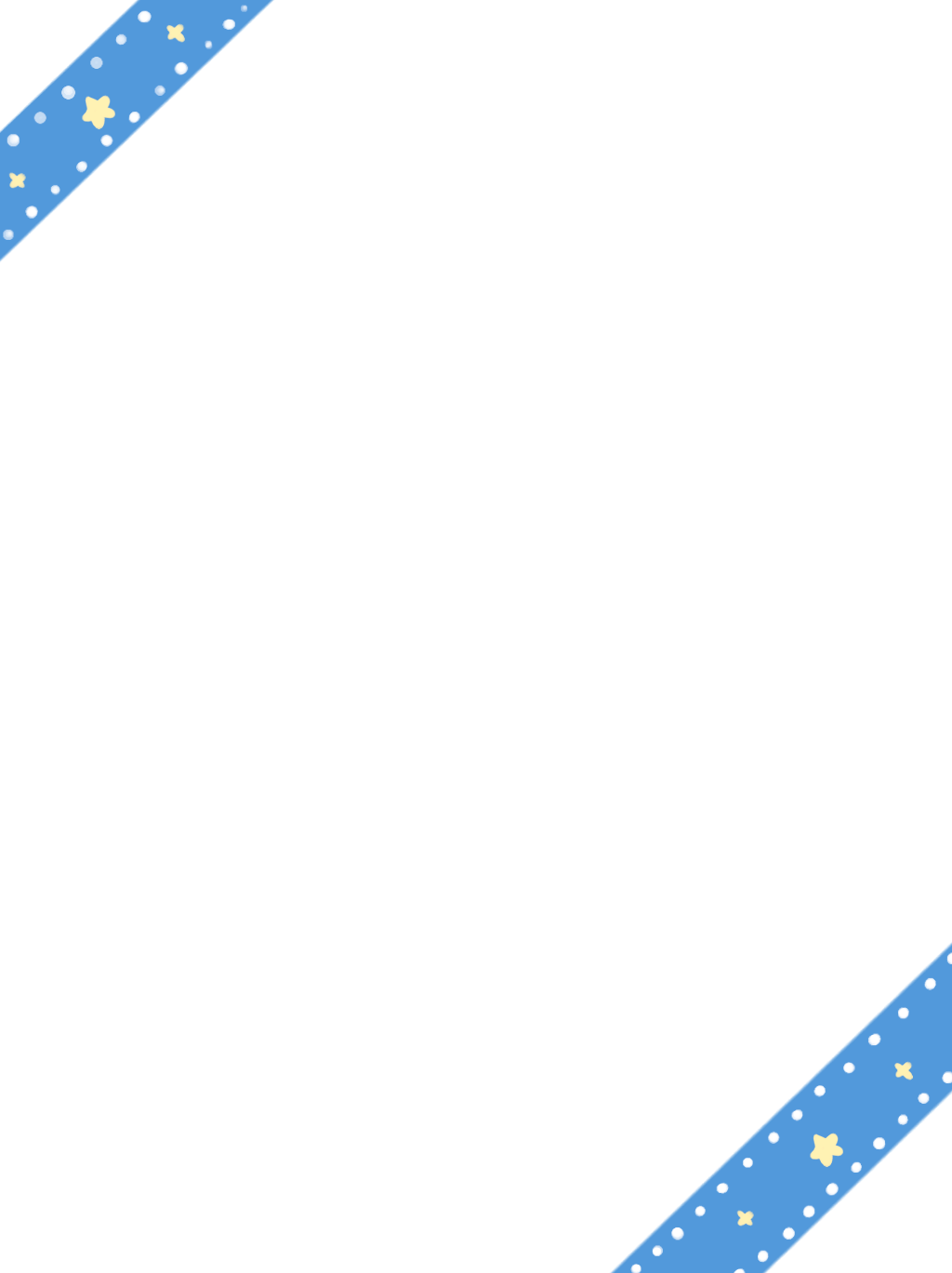 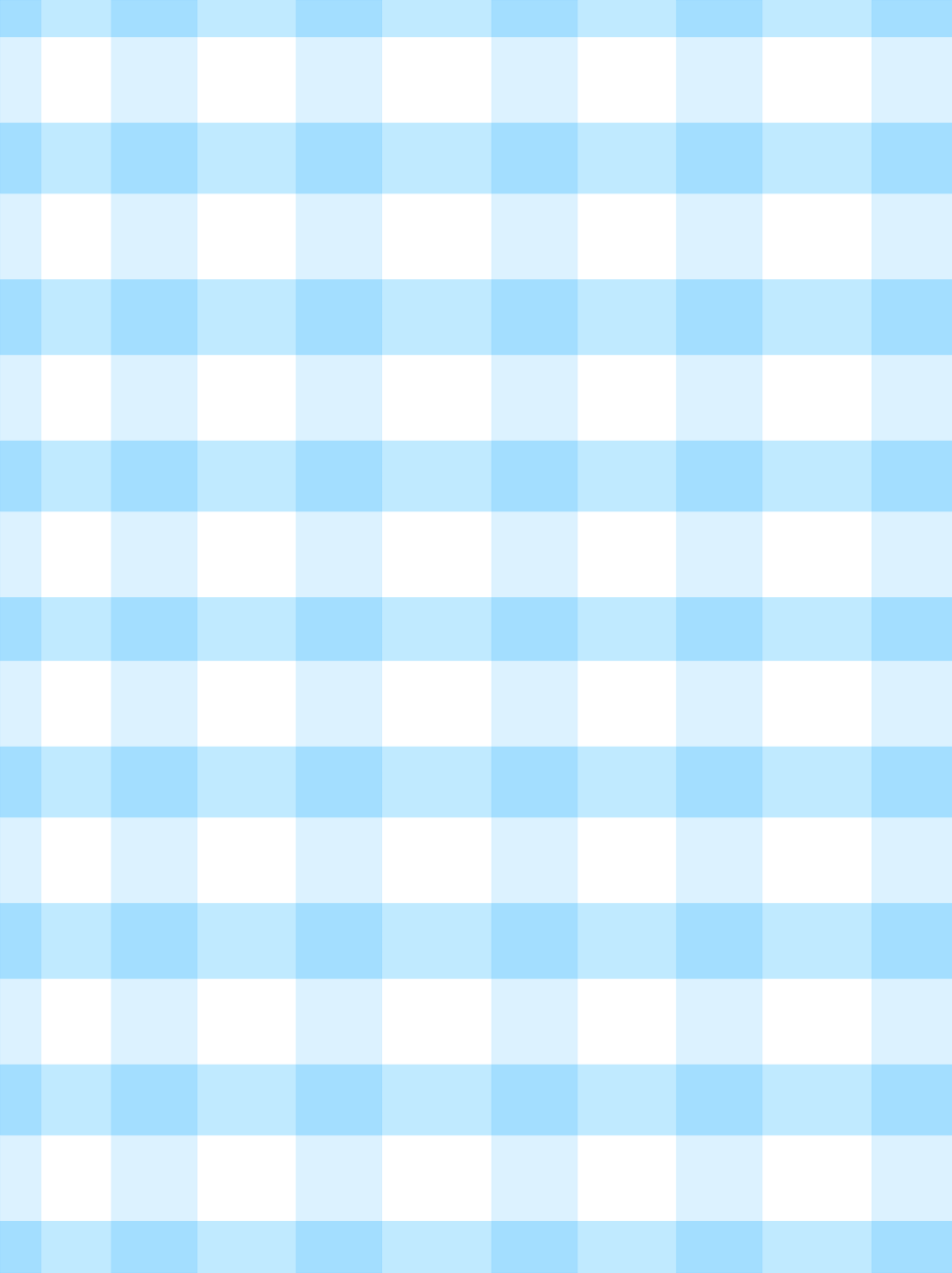 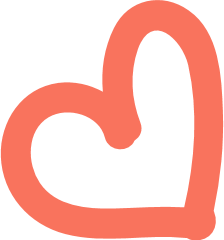 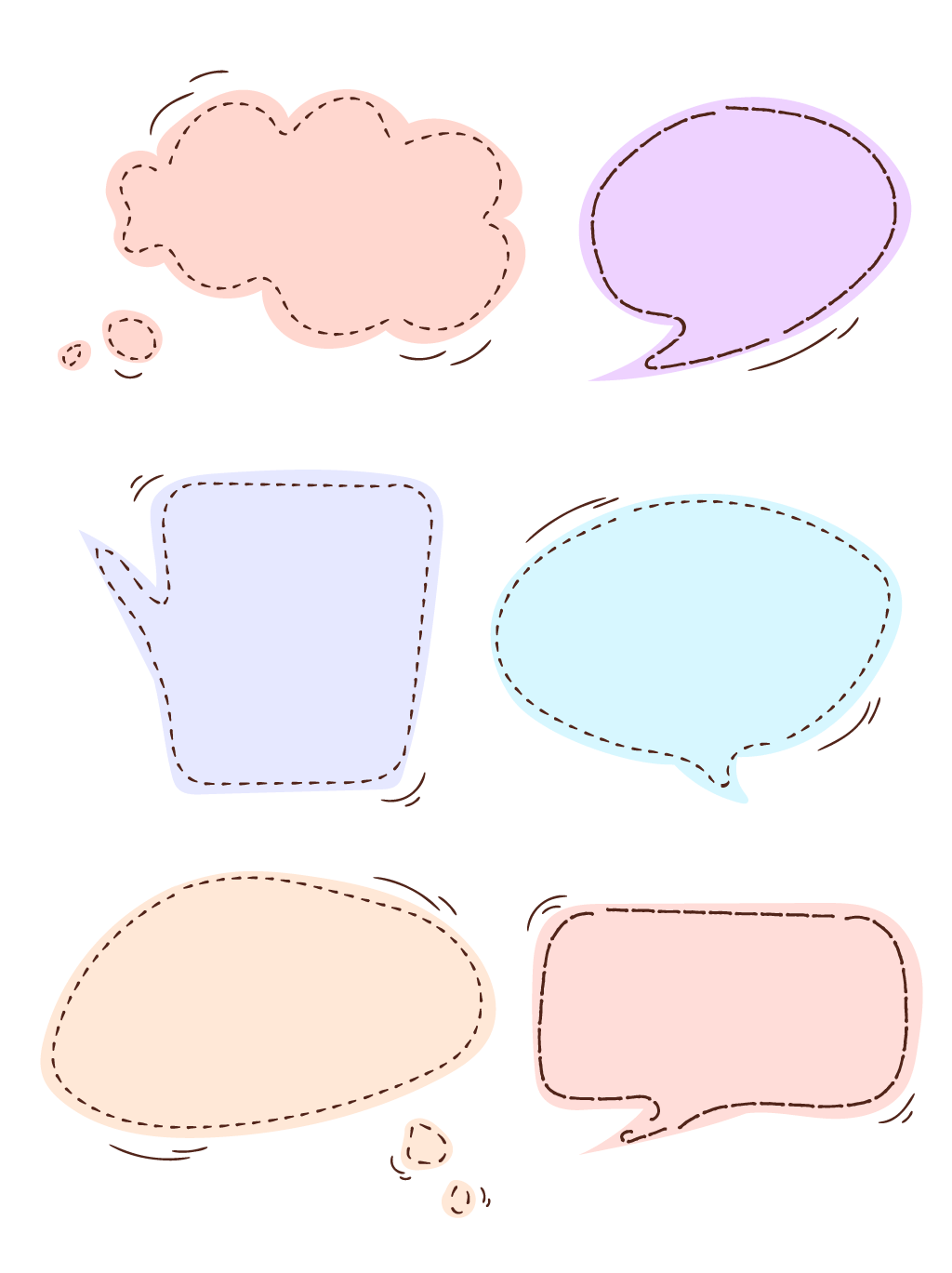 Về nhà: 
Ôn lại bài cũ
Chuẩn bị bài mới
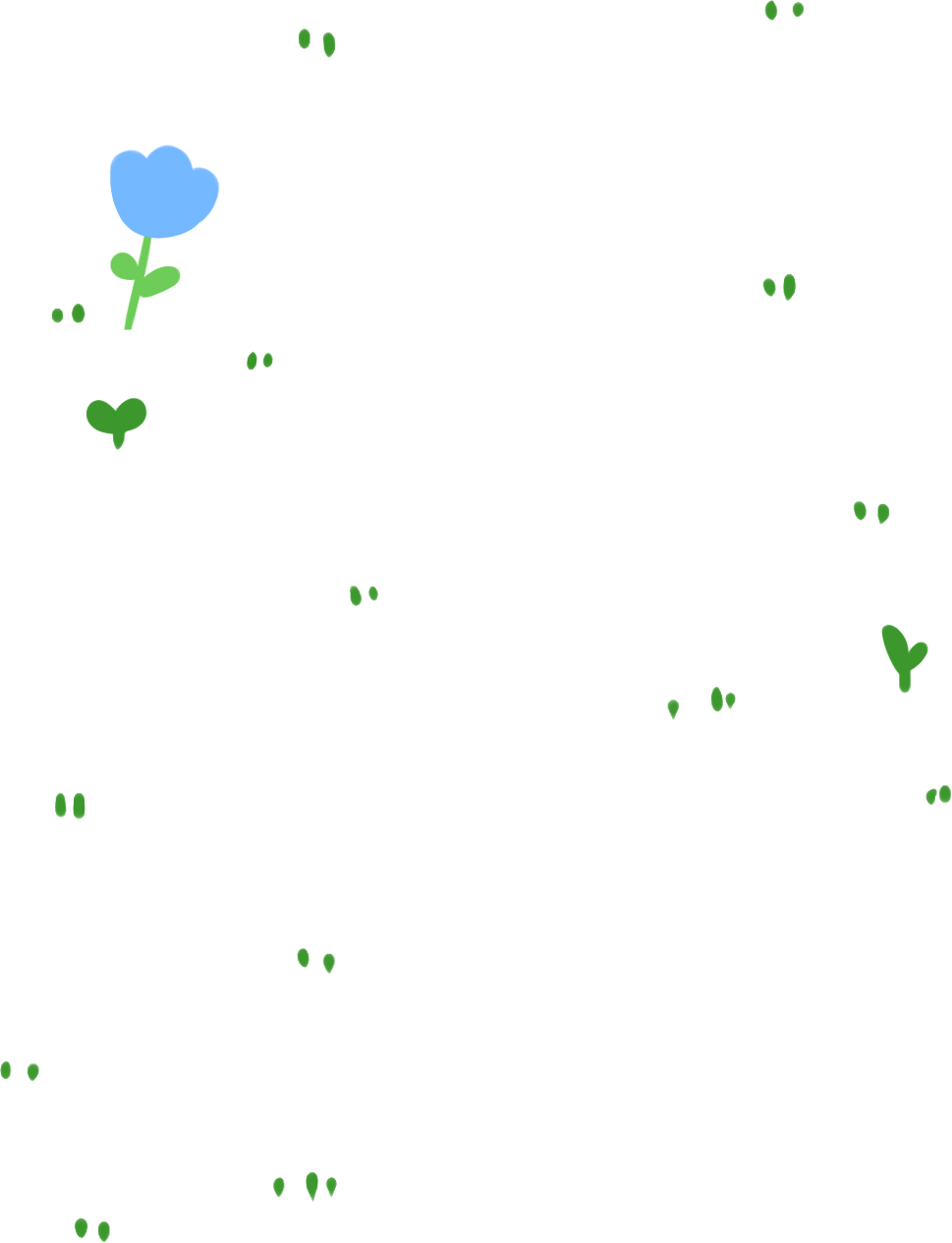 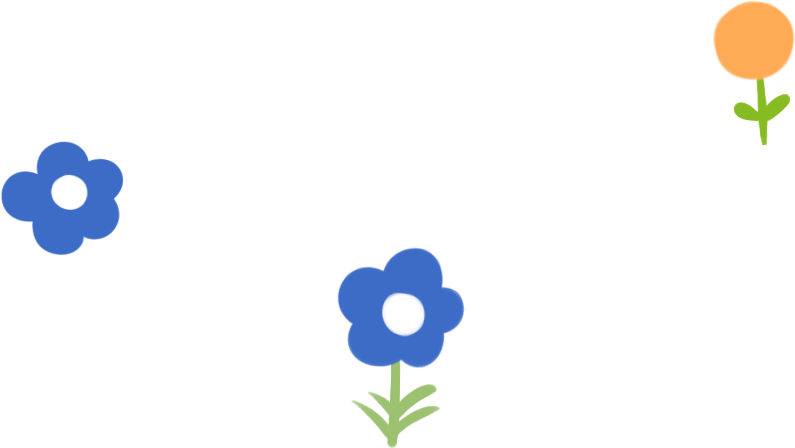 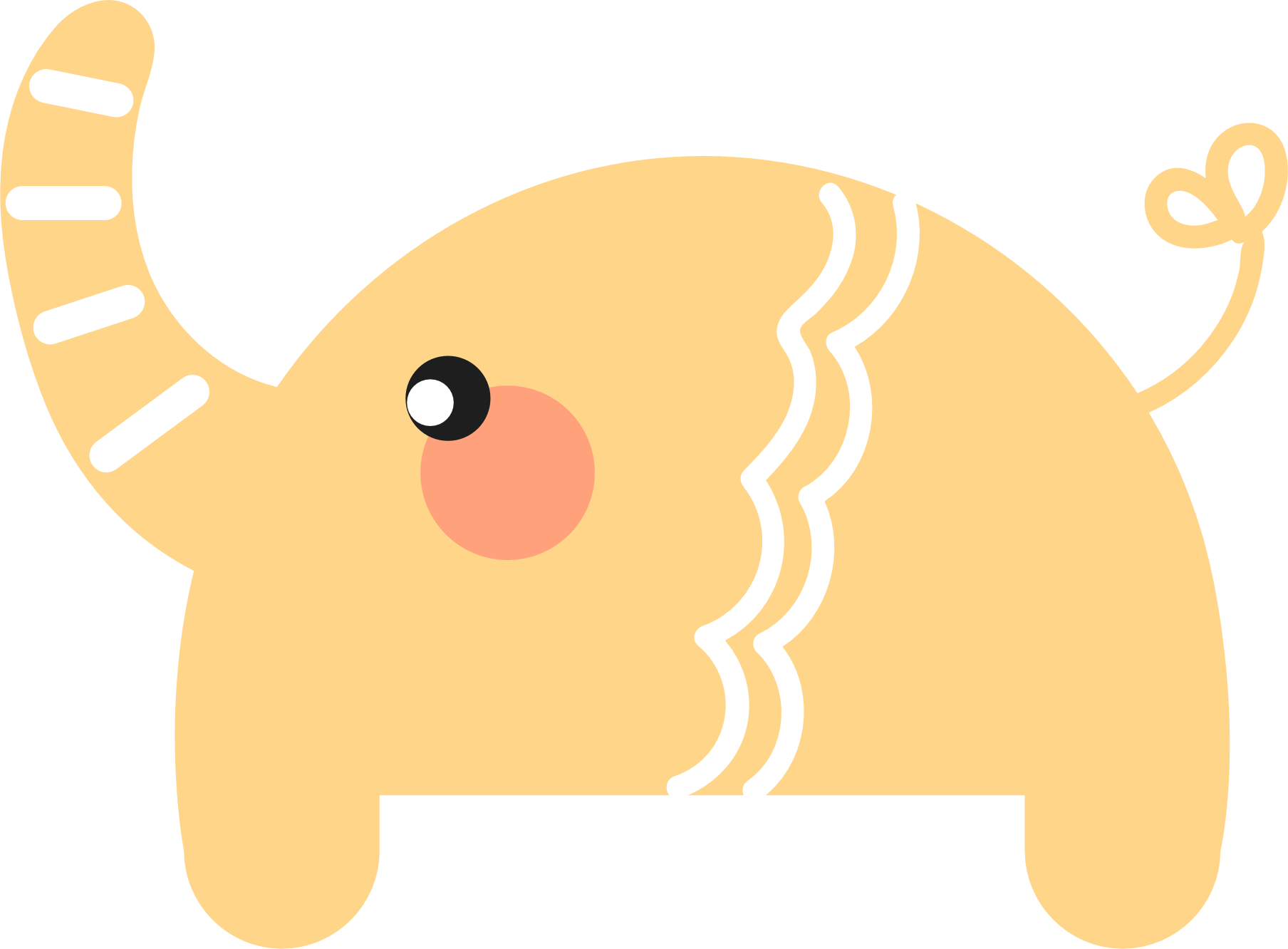 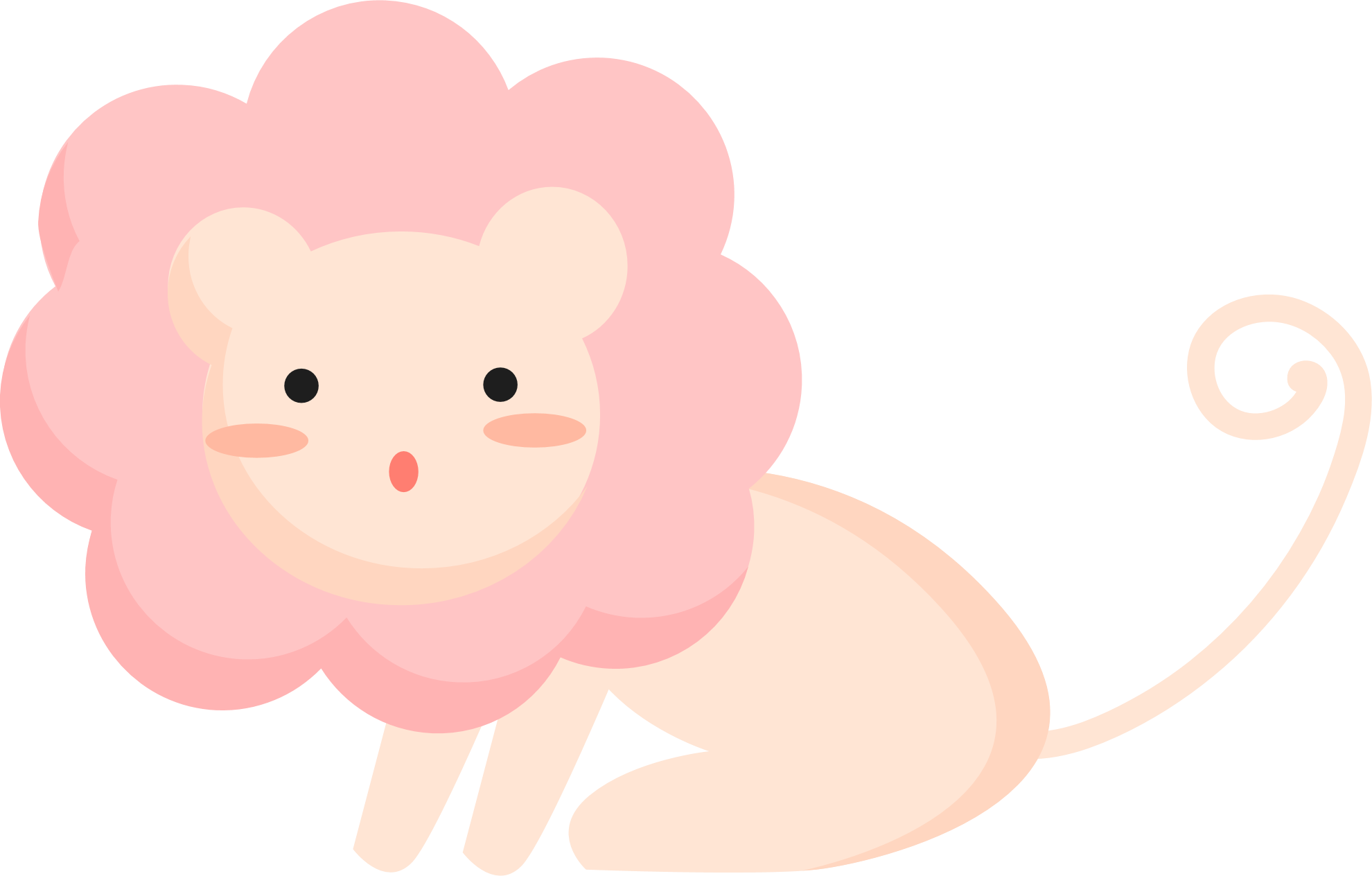 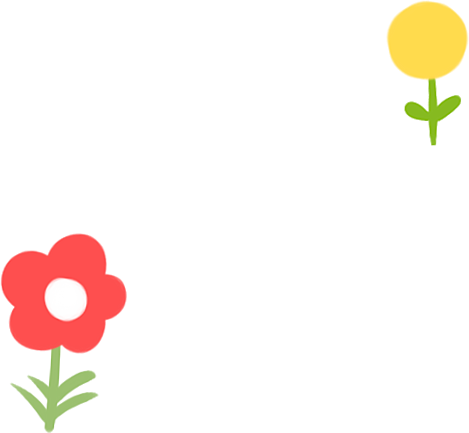 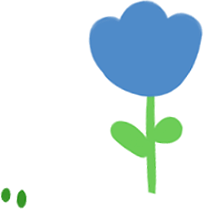 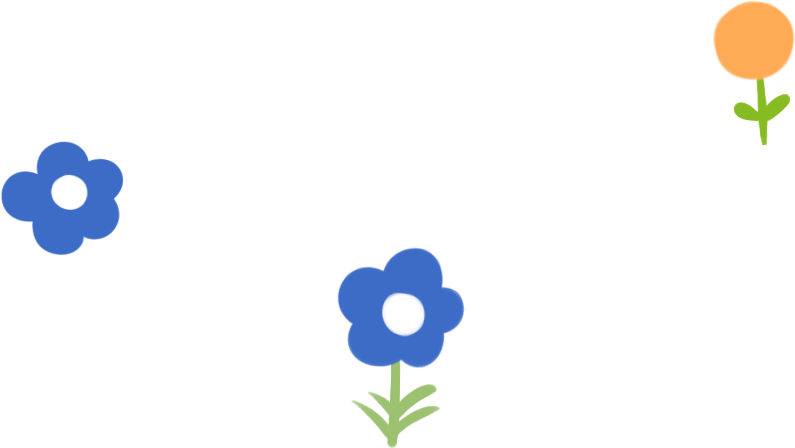 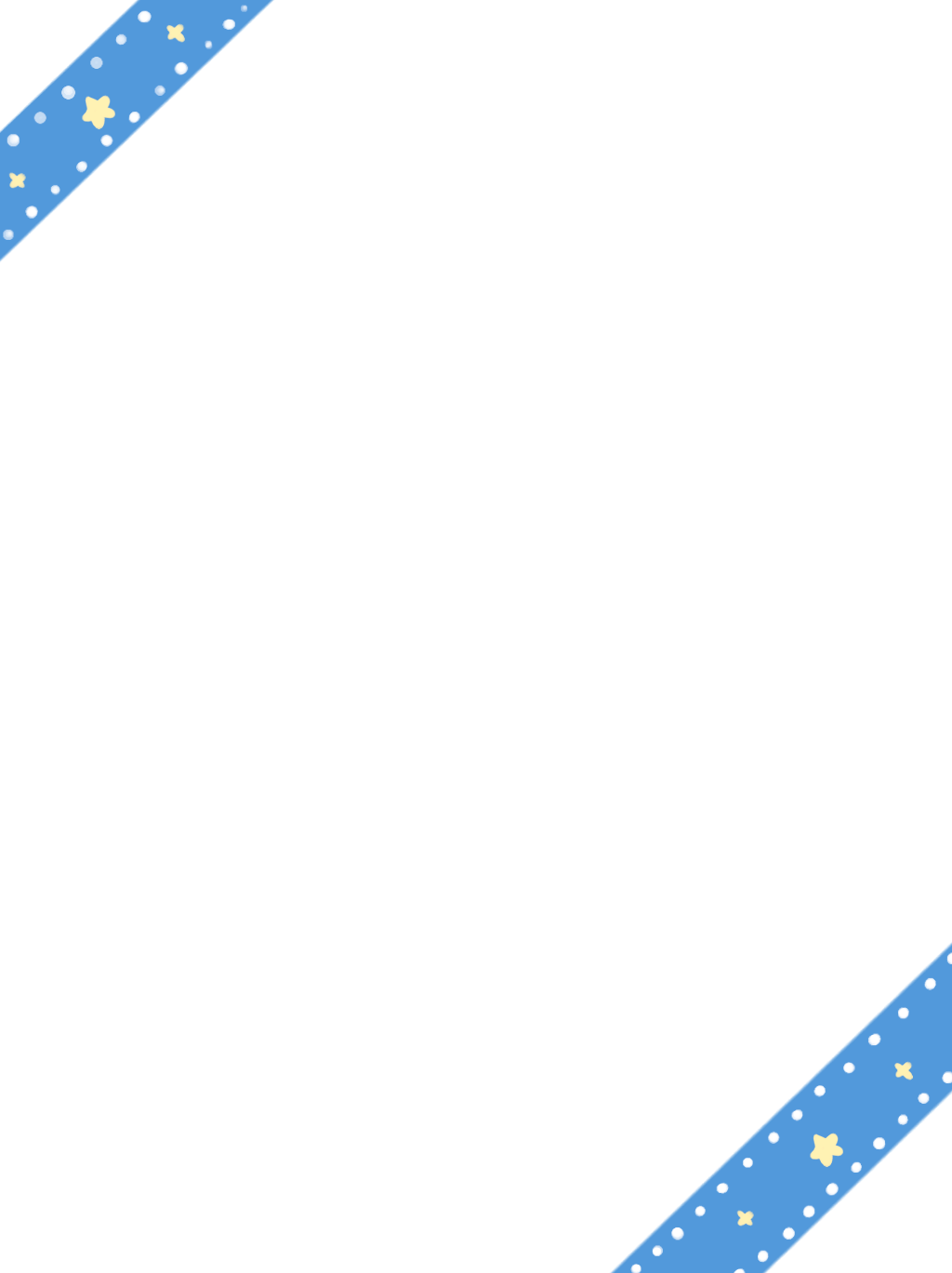 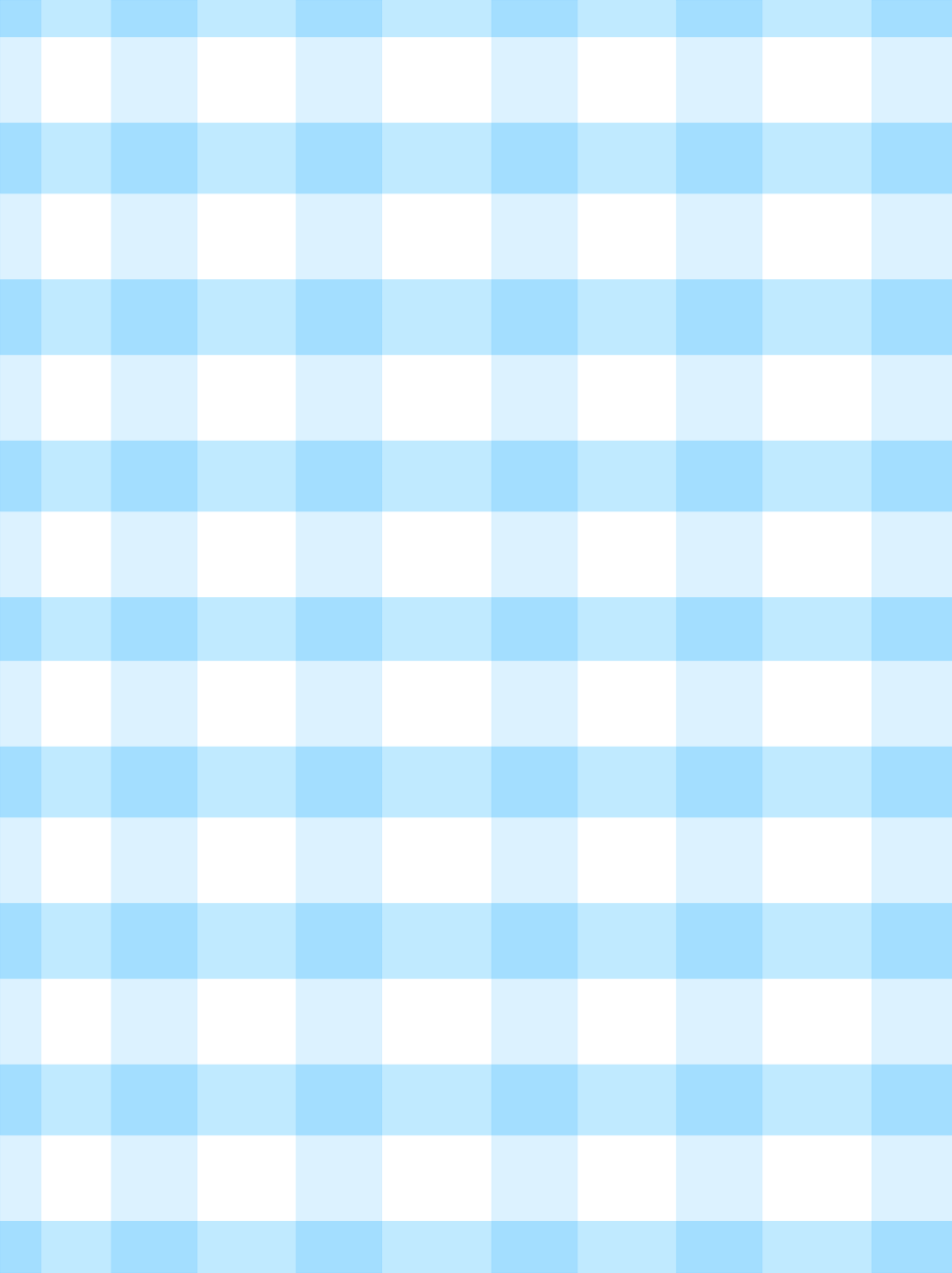 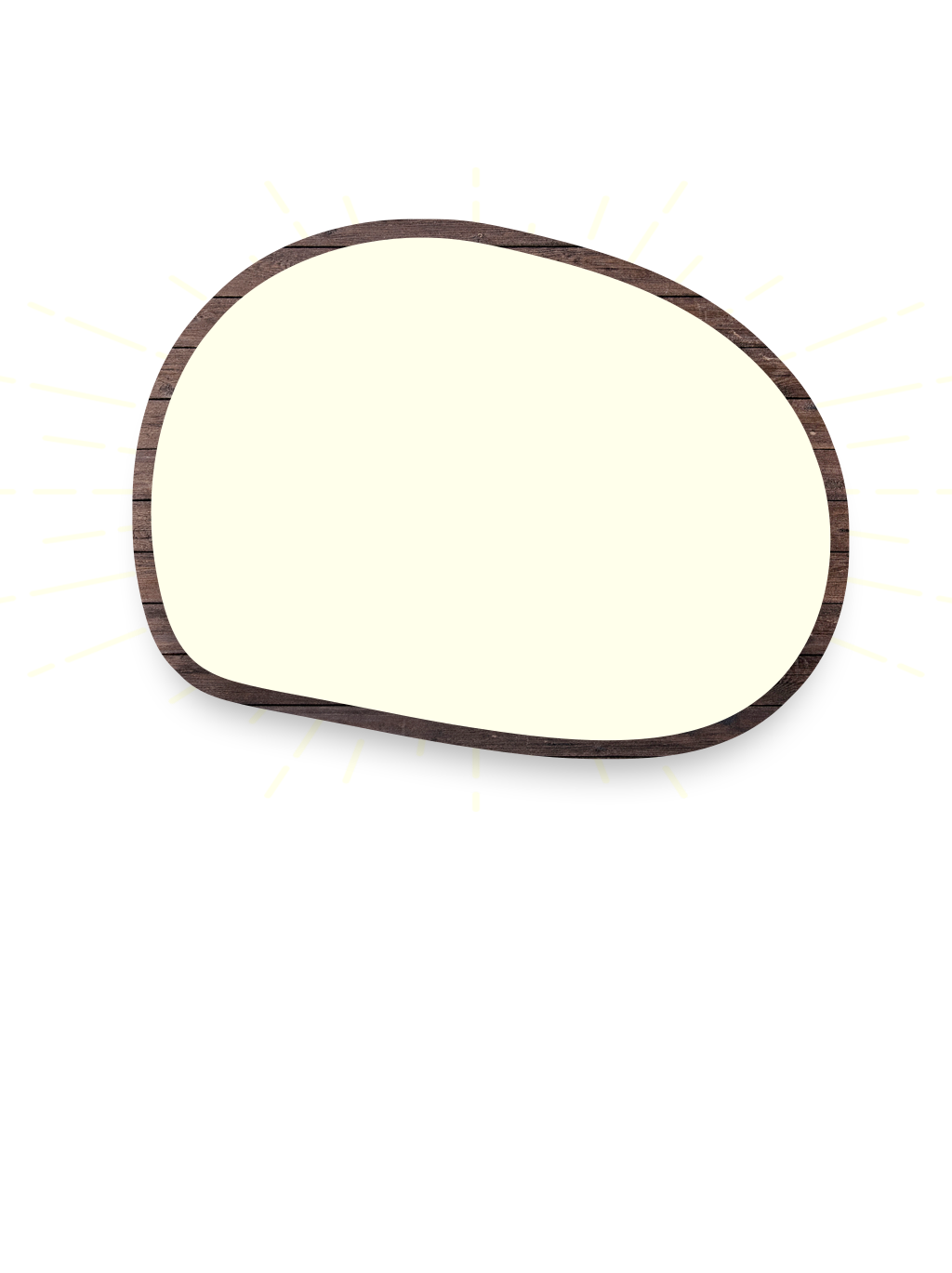 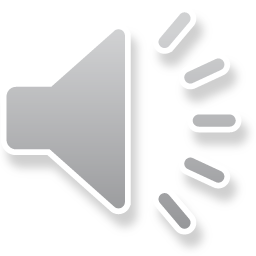 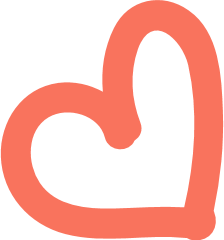 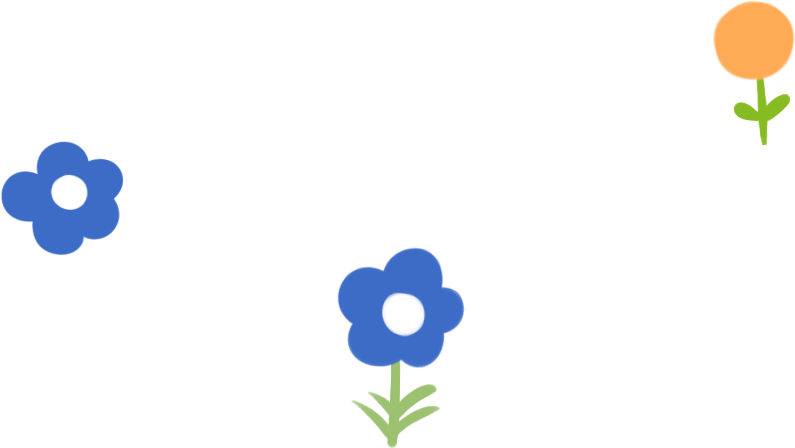 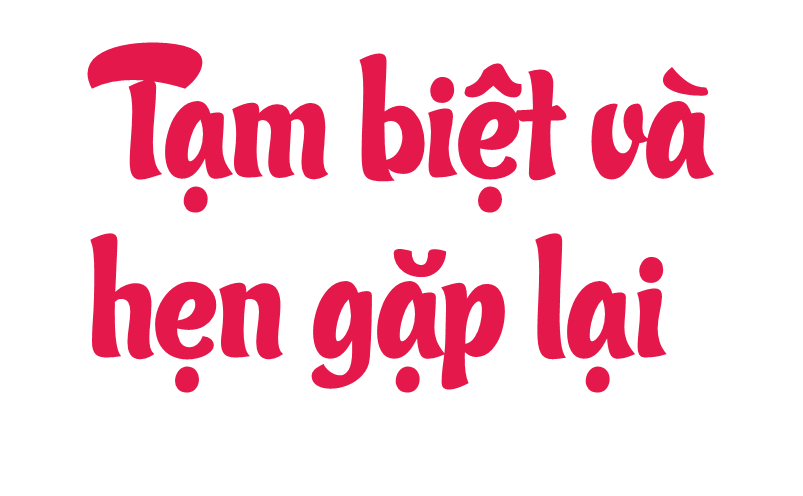 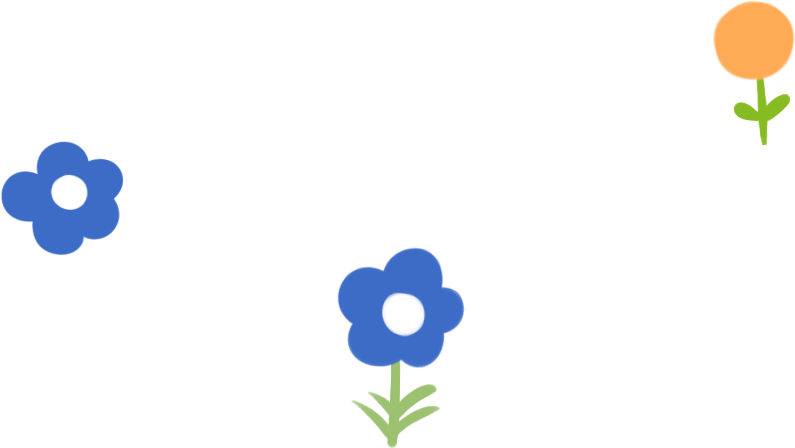 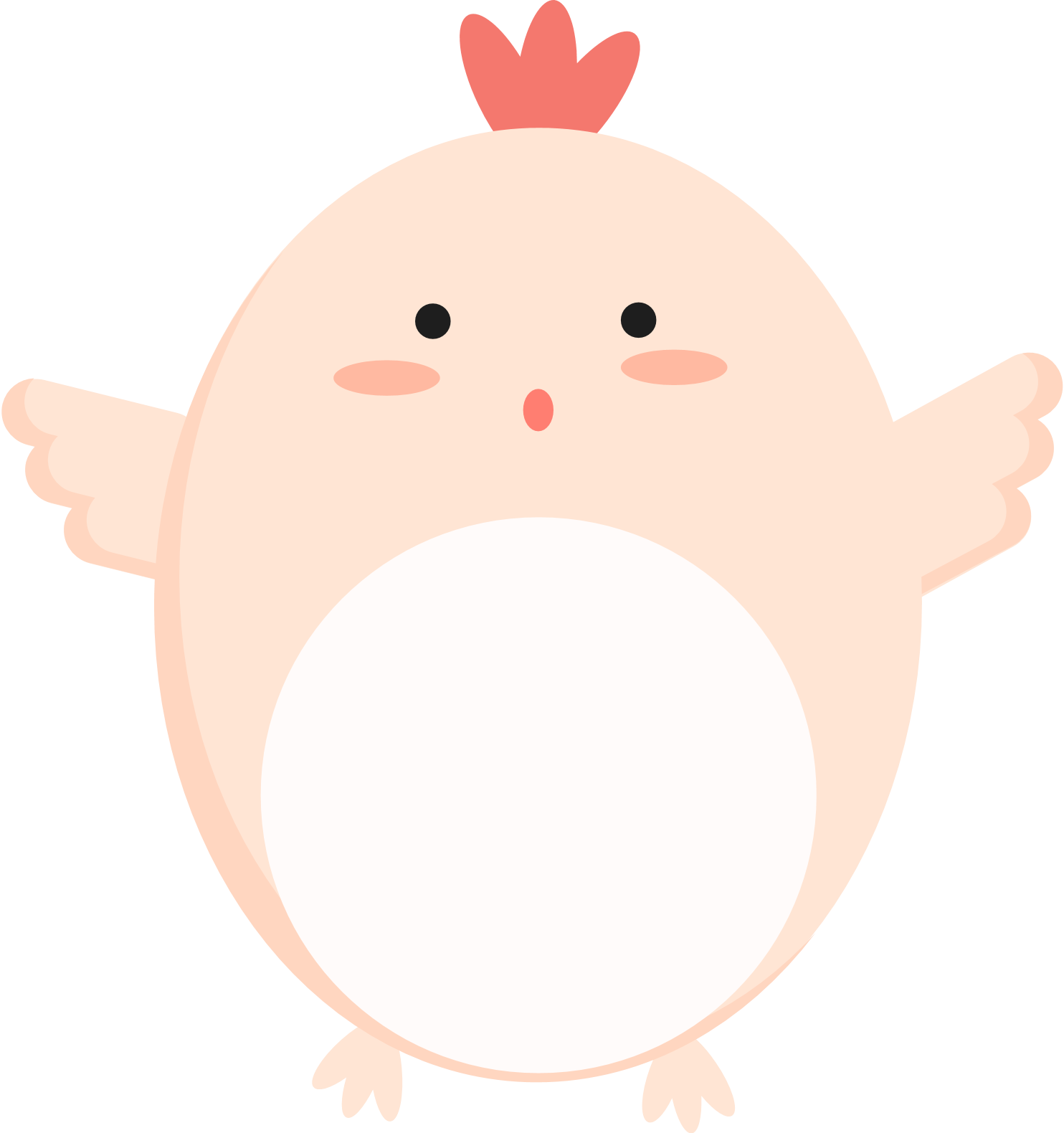 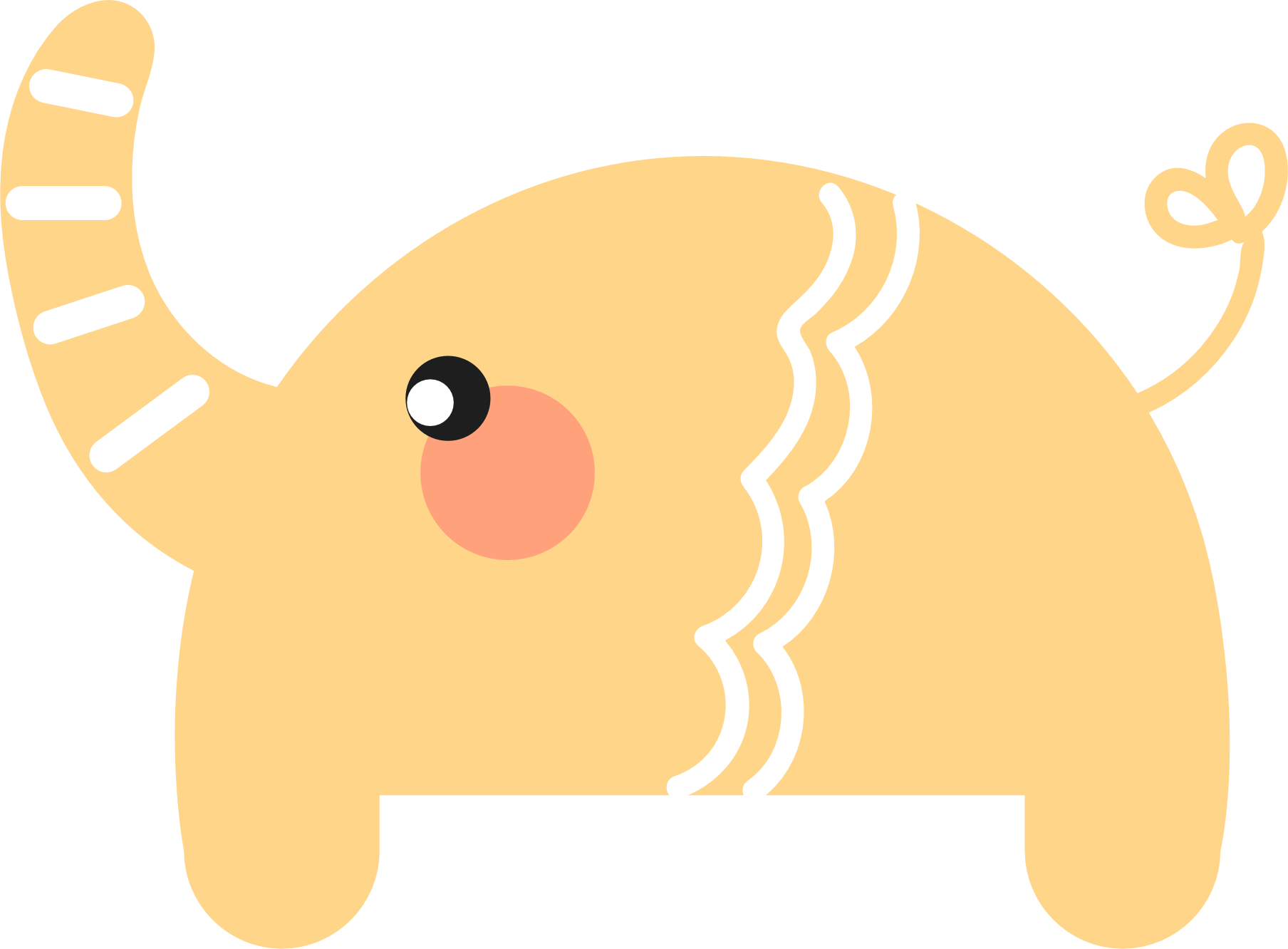 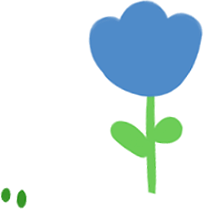 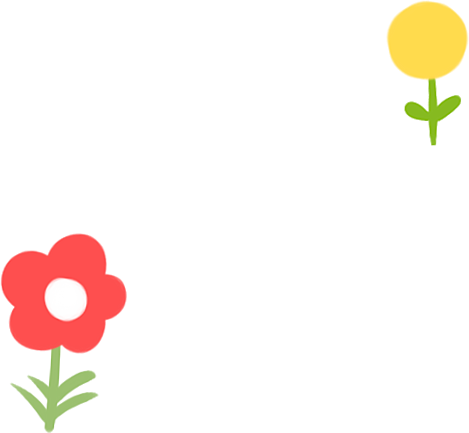 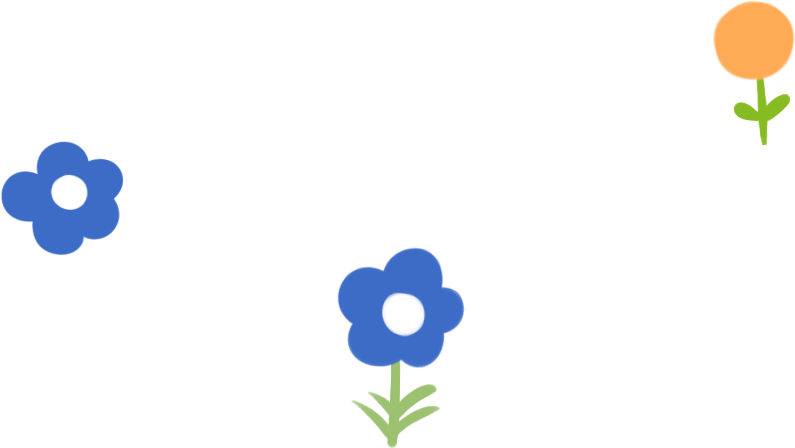